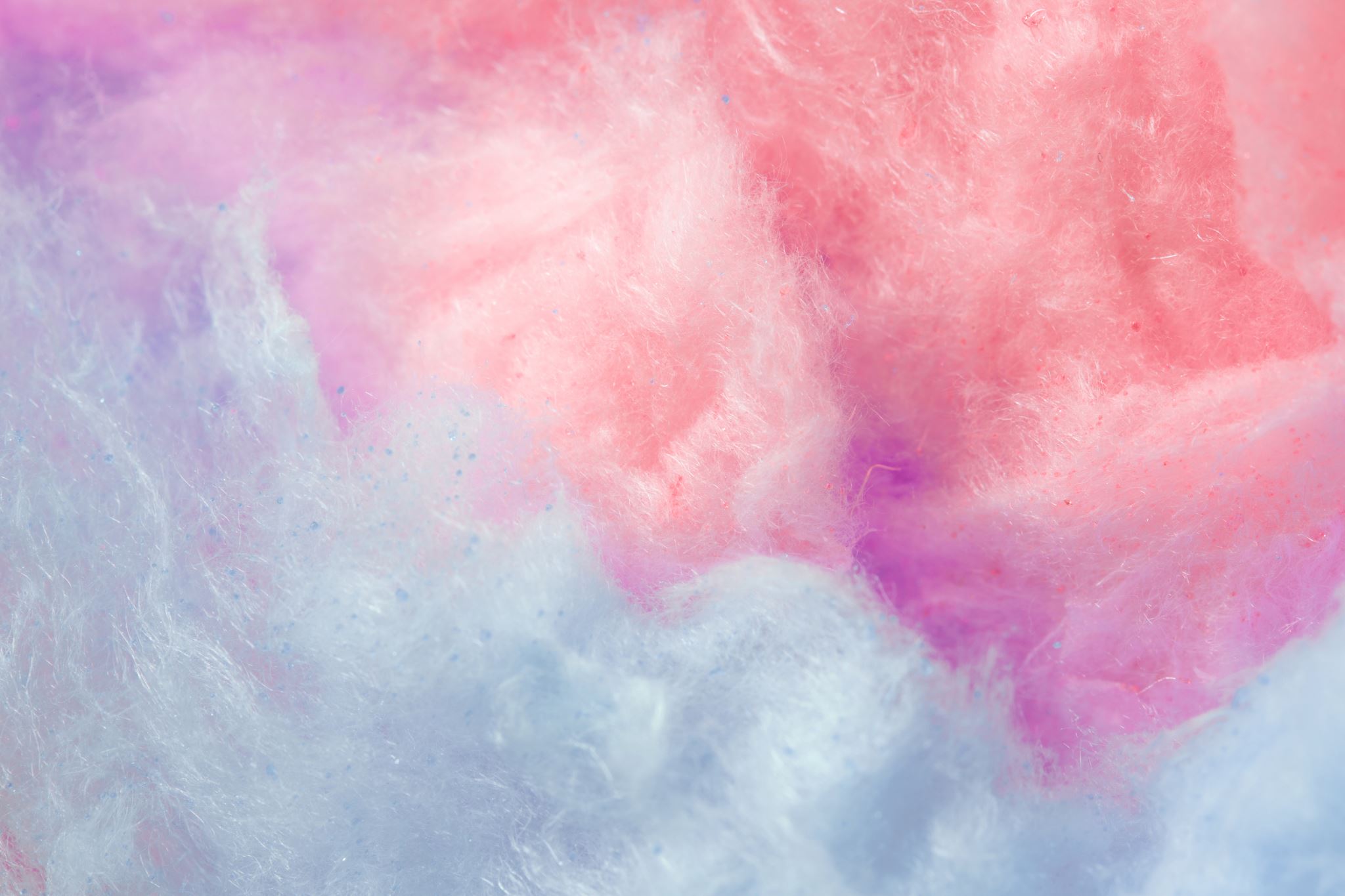 TRÒ CHƠI : “ĐI TÌM ĐẤU TÍCH LỊCH SỬ TRONG HỆ MẶT TRỜI”
Sao Thủy
Sao Kim
Sao Kim: Khu di tích lịch sử đền Hùng thuộc tỉnh nào?
Sao Thủy: Tên kinh đô nước Âu Lạc.
CỔ LOA
PHÚ THỌ
Mặt Trời
Sao Thiên Vương
Trái Đất
Mặt trời: Ai là người đứng đầu nhà nước Văn Lang?
Sao Thiên Vương:  Tên gọi con trai vua Hùng.
Trái Đất: Chức quan đứng đầu các bộ thời Văn Lang.
7
HÙNG VƯƠNG
C
QUAN LANG
LẠC TƯỚNG
Sao Mộc
Sao Hỏa
Sao Mộc: Tên gọi khác của thần núi Tản Viên, con rể của vua Hùng Vương thứ 18.
Sao Hỏa: Người mẹ của vua Hùng trong truyền thuyết “Con Rồng cháu Tiên”.
Ạ
ÂU CƠ
SƠN TINH
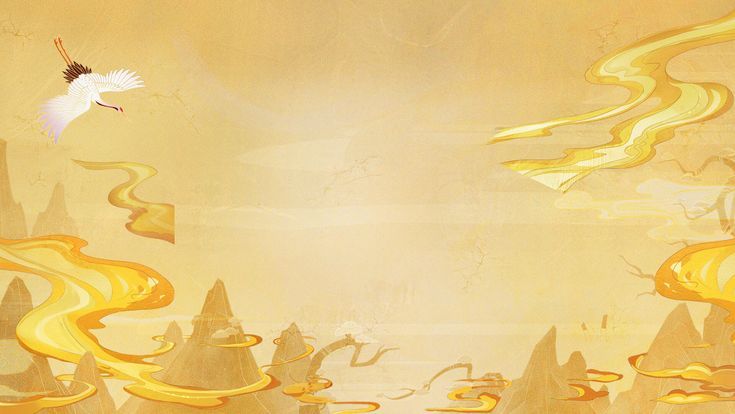 BÀI 15:ĐỜI SỐNG CỦA NGƯỜI VIỆTTHỜI KÌ VĂN LANG, ÂU LẠC
(Tiết 1)
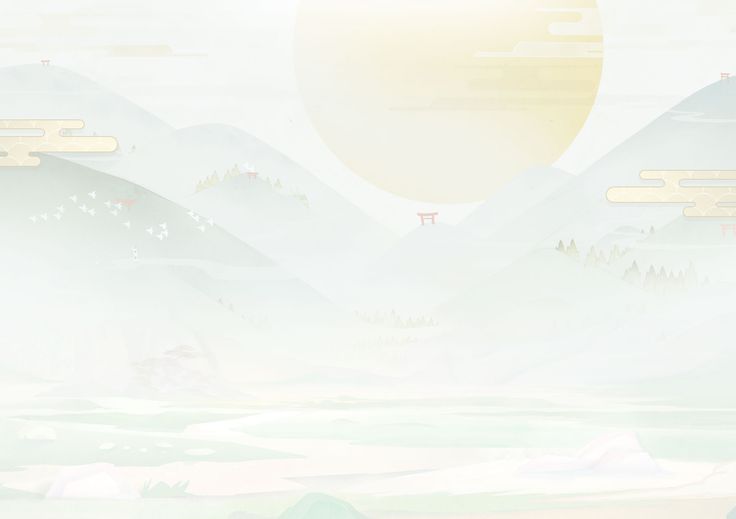 I. ĐỜI SỐNG VẬT CHẤT
Quan sát hình 15.1 đến 15. 7 và thông tin trong SGK, em hãy dùng bút chì gạch dưới những nét chính về đời sống vật chất của cư dân Văn Lang, Âu Lạc thể hiện qua mặt trống đồng Ngọc Lũ.
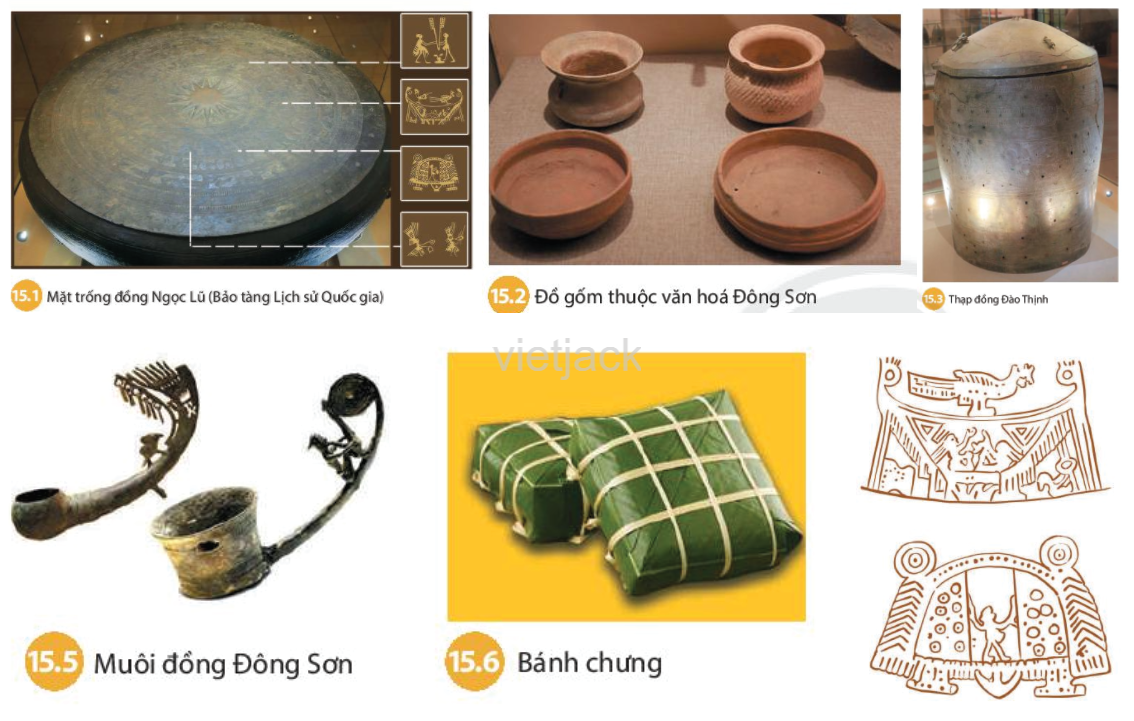 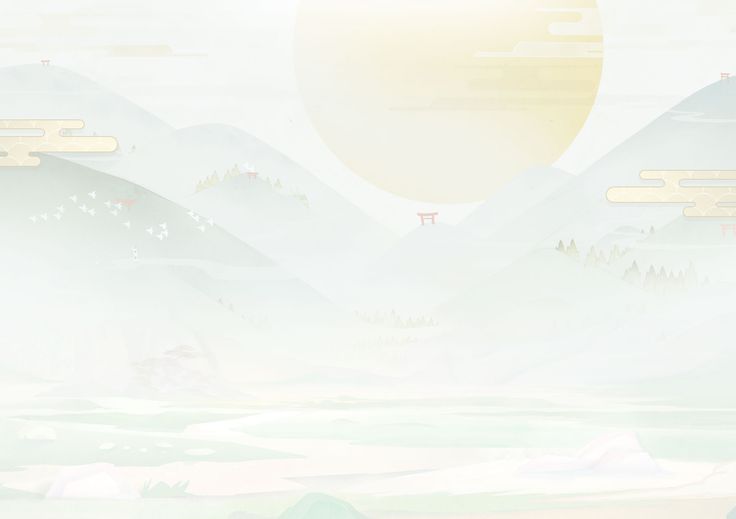 ? Em có biết
Được phát hiện vào năm 1893 trong quá trình đắp đê ở xã Như Trác, huyện Nam Xang, tỉnh Hà Nam (Hà Nội) dưới độ sâu 2m, có niên đại khoảng 2500 năm TCN.
Trống có hình dáng cân đối, mặt trống hơi tràn ra ngoài tang trống. Trống có đường kính 79 cm, cao 63 cm. Nặng 86 kg
Thân trống có 3 phần:
+ Tang trống: phình to gắn liền với mặt trống.
+ Thân trống: thân tròn, hình trụ
+ Chân trống: hình nón cụt.
Trống đồng Ngọc Lũ được nhận xét là có nhiều hoa văn phong phú nhất từ trước đến nay. Hiện được trưng bày trong việc bảo tàng lịch sử Việt Nam ở Hà Nội
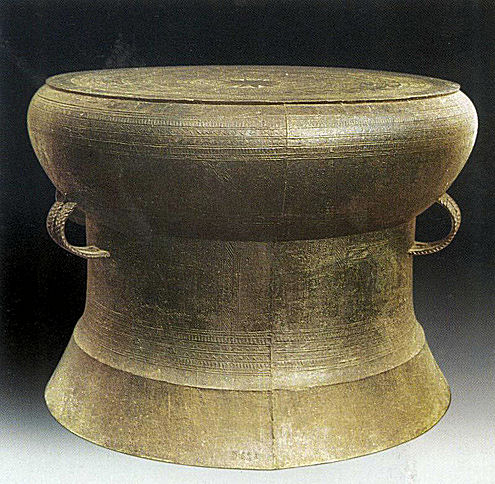 Hình 15.4
Trống đồng Ngọc Lũ
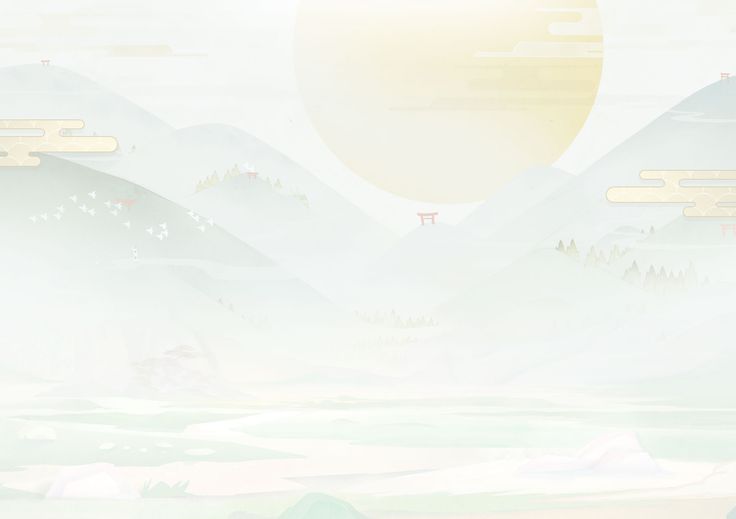 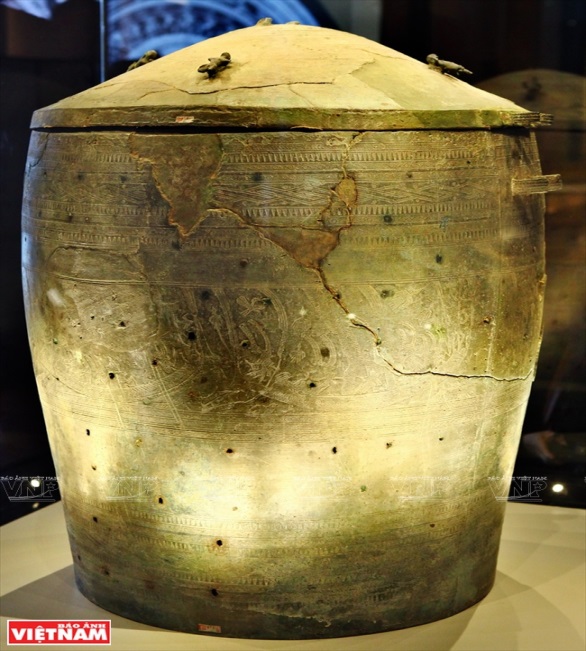 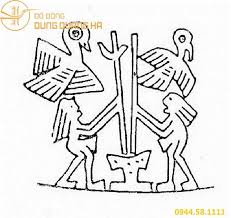 Các họa tiết trên mặt trống đồng.
1
? Dựa vào các hình bên, em hãy miêu tả đời sống vật chất của cư dân Văn Lang, Âu Lạc.
Nam nữ giã gạo
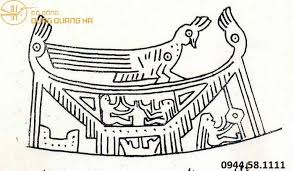 2
Miêu tả những sinh hoạt đời thường, hoạt động sản xuất: 
Người dân trồng lúa dưới ánh mặt trời, chim cò tung bay trên đồng ruộng, đậu trên mái nhà, từng đôi nam nữ giã gạo, nhảy múa sau mùa thu hoạch.
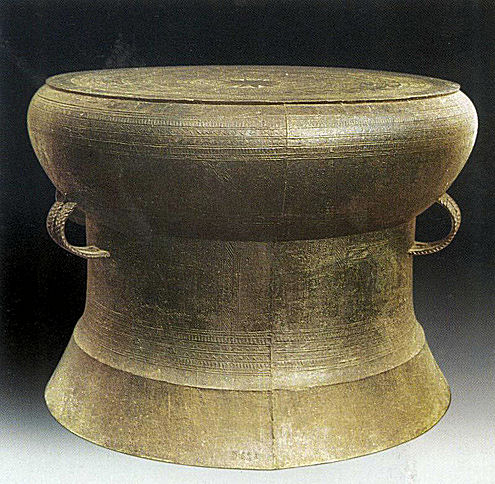 Chim, cò đậu trên mái nhà
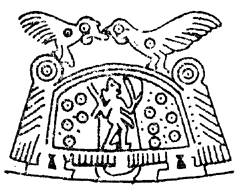 3
Kiểu nhà ở
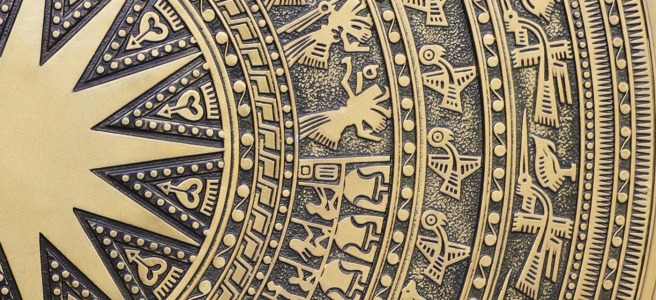 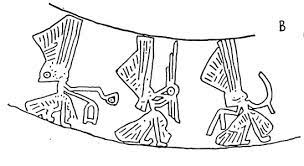 4
5
Lễ hội
Mặt trời
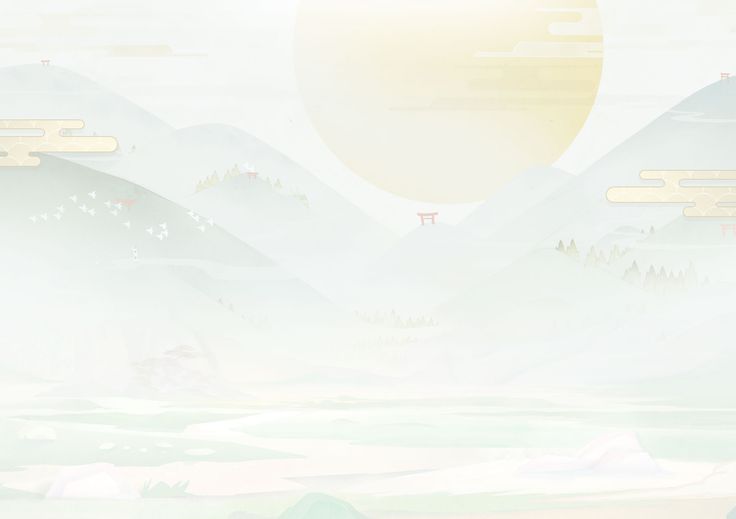 Cư dân Văn Lang, Âu Lạc sống chủ yếu bằng nghề nông trồng lúa nước.
I. ĐỜI SỐNG VẬT CHẤT
? Quan sát các hình dưới, cho biết ngành kinh tế chính của cư dân Văn Lang, Âu Lạc.
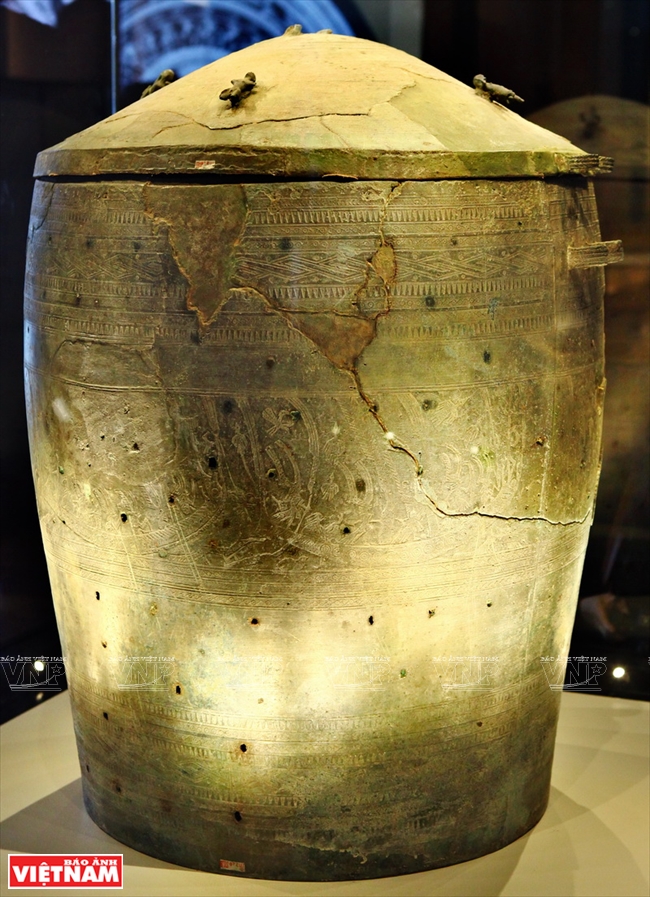 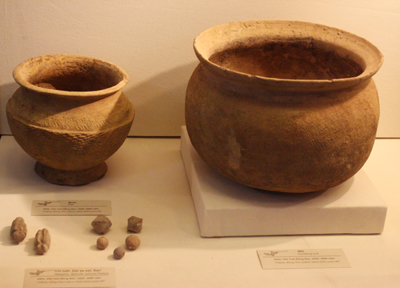 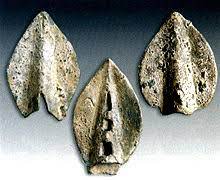 Đồ gốm Đông Sơn
Lưỡi cày đồng Đông Sơn
Thạp đồng Đào Thịnh
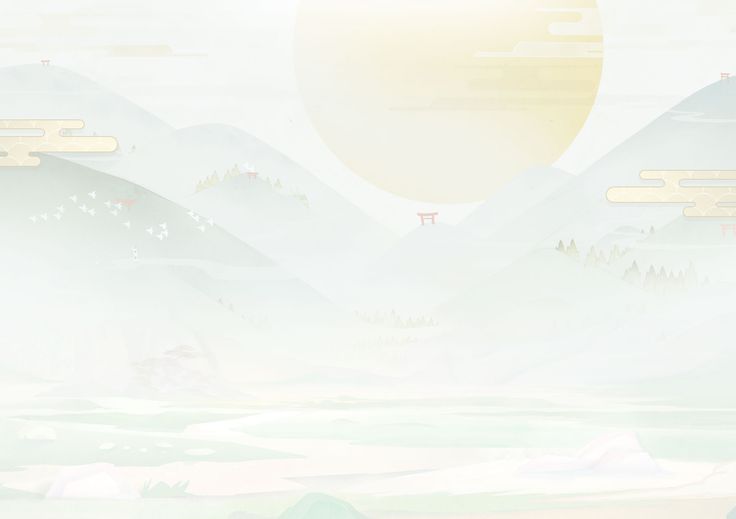 Cư dân Văn Lang, Âu Lạc còn biết trồng dâu nuôi tằm, chăn nuôi, săn bắn và đánh bắt cá.
Quan sát hình ảnh và cho biết ngoài trồng lúa nước thì cư dân Văn Lang, Âu Lạc họ còn biết làm gì khác?
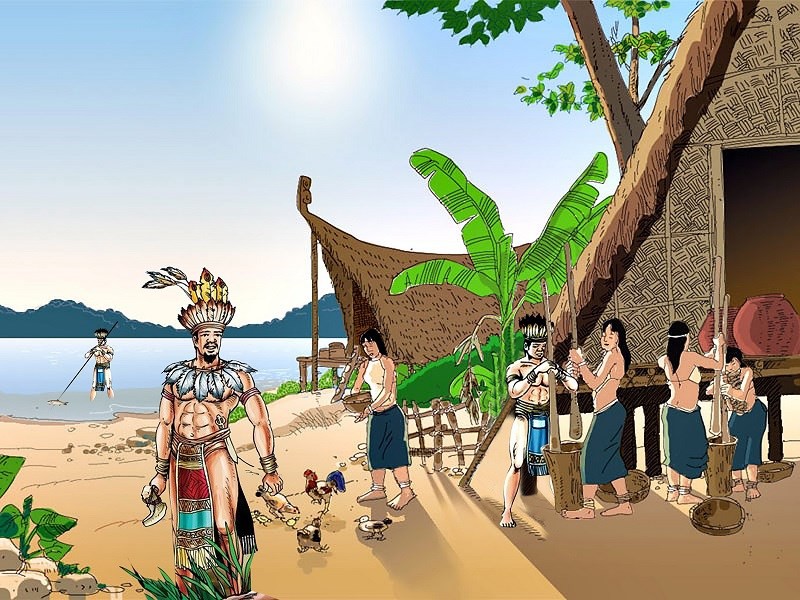 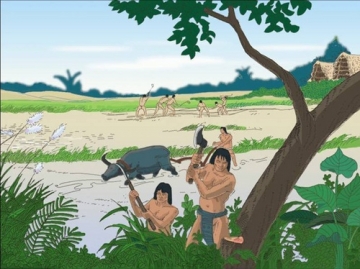 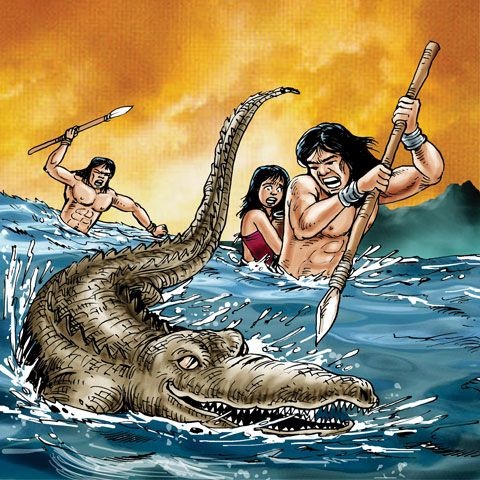 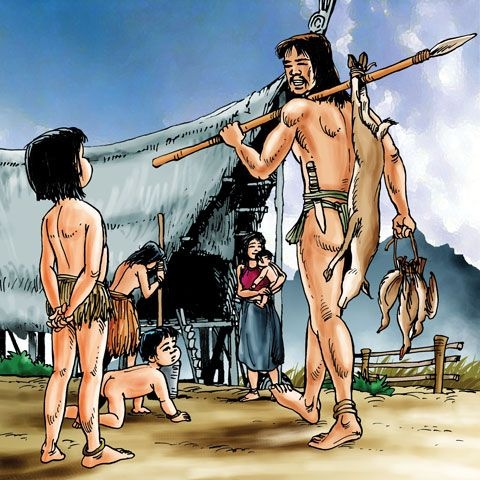 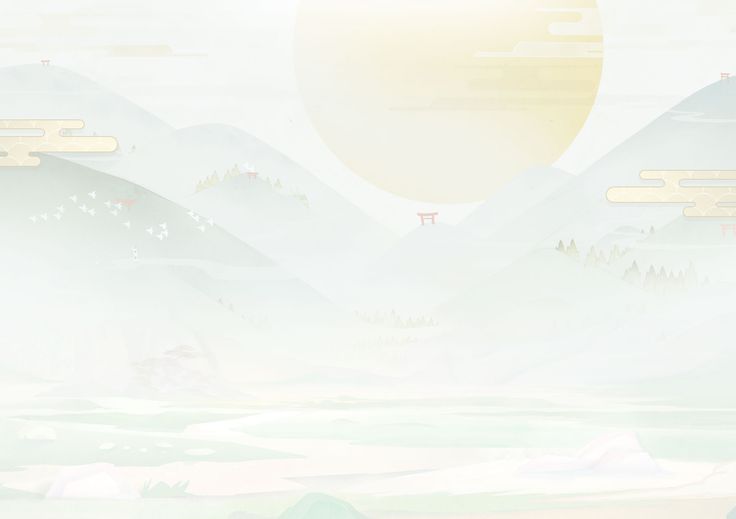 Các nghề thủ công như: làm đồ gốm, luyện kim, đúc đồng, dệt vải, đóng thuyền, làm nhà…phát triển. Kĩ thuật luyện kim đạt trình độ cao.
Qua các hình ảnh, em hãy cho biết cư dân Văn Lang, Âu Lạc có những nghề thủ công nào?
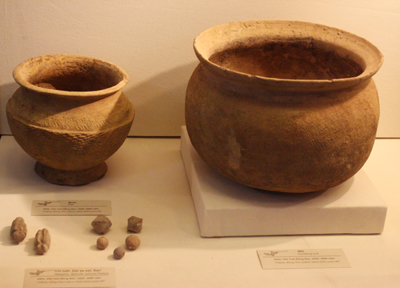 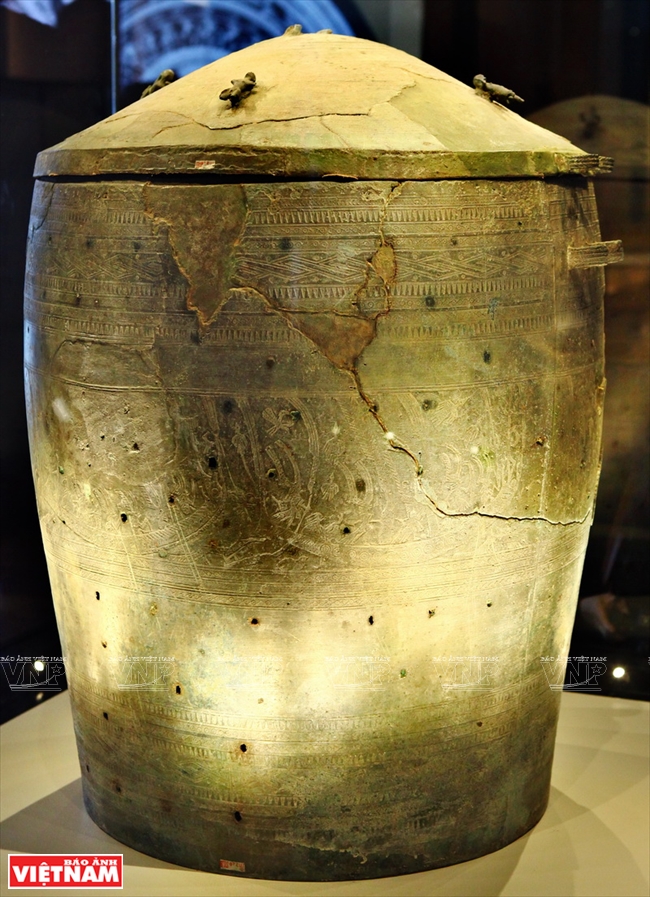 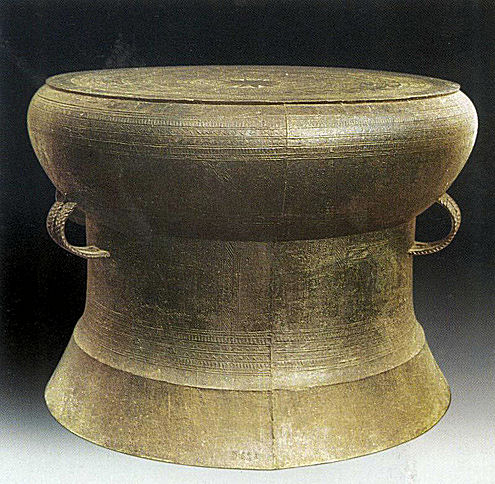 Hình 15.2
Đồ gốm Đông Sơn
Hình 15.4
Trống đồng Ngọc Lũ
Hình 15.3
Thạp đồng Đào Thịnh
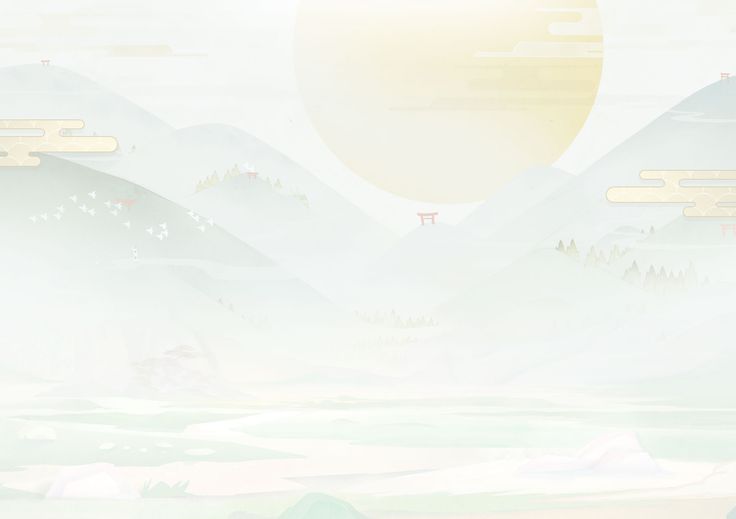 Cư dân Văn Lang, Âu Lạc dùng muôi đồng, thạp đồng để làm gì?
- Thạp đồng: dùng để chứa nước, lúa, thóc, đựng lương thực, thực phẩm 
 chứng tỏ nghề nông trồng lúa nước rất phát triển.
- Muôi đồng: dùng để múc thức ăn 
 chứng tỏ cư dân Văn Lang đã biết dùng các vật dụng để gắp, múc thức ăn.
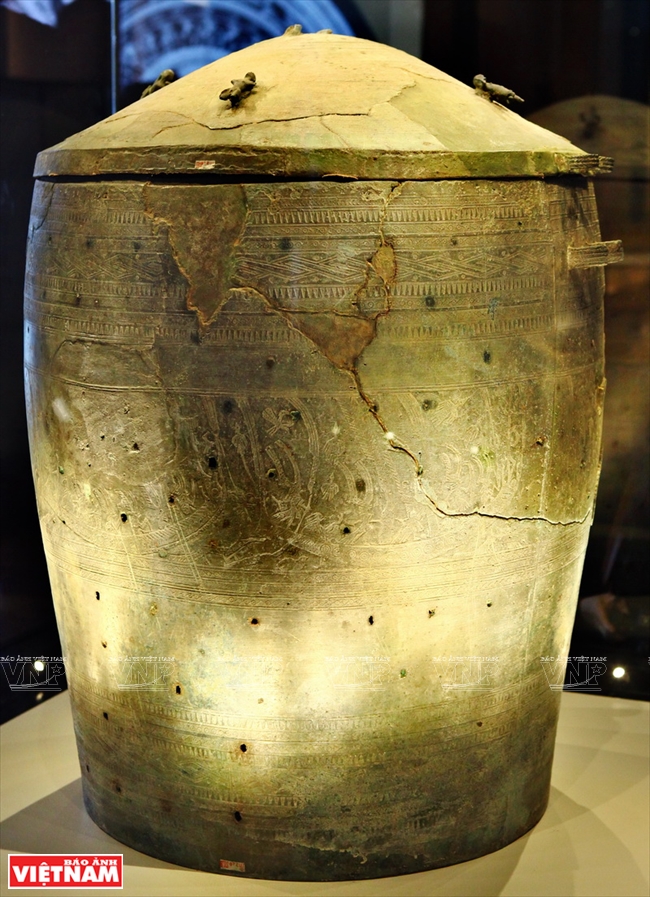 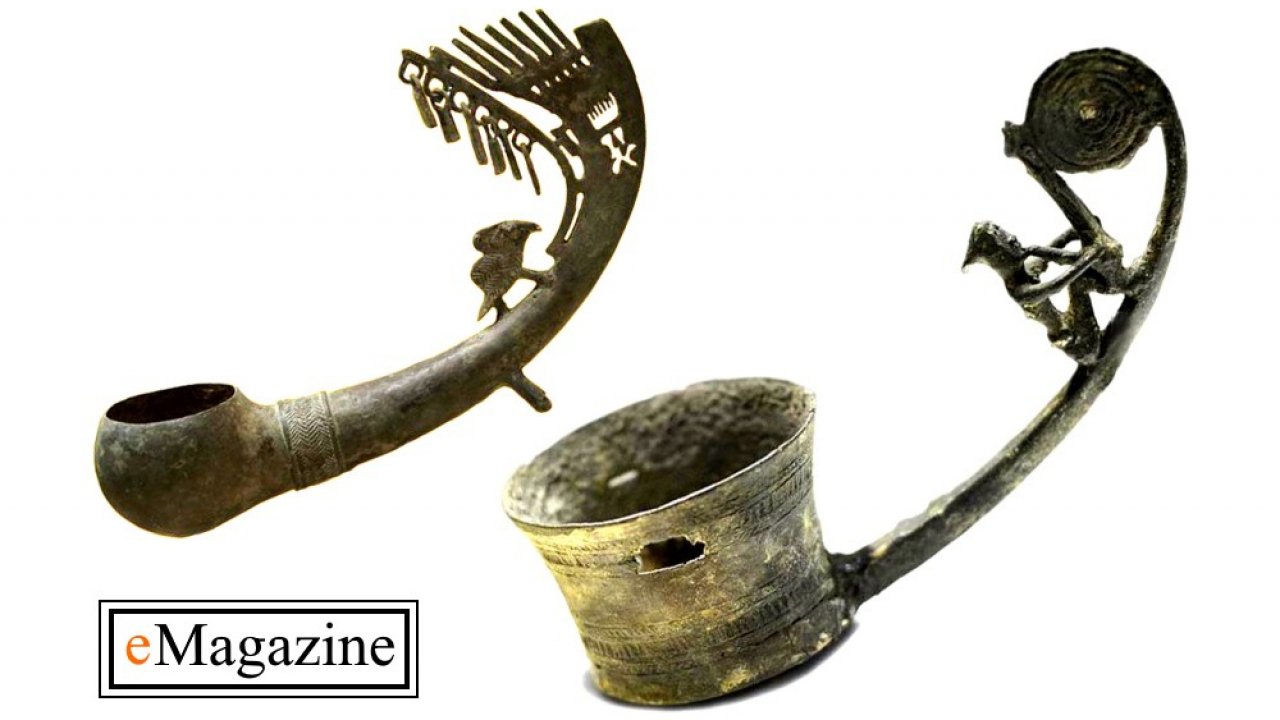 Hình 15.5
Muôi đồng Đông Sơn
Hình 15.3
Thạp đồng Đào Thịnh
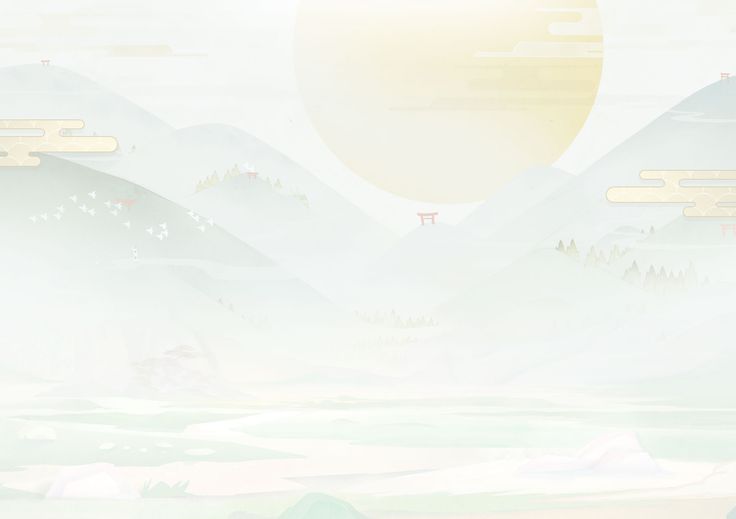 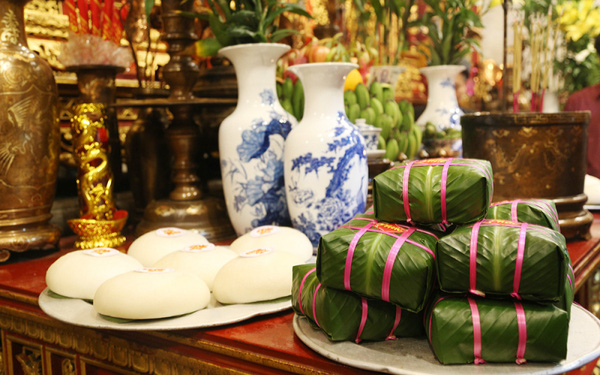 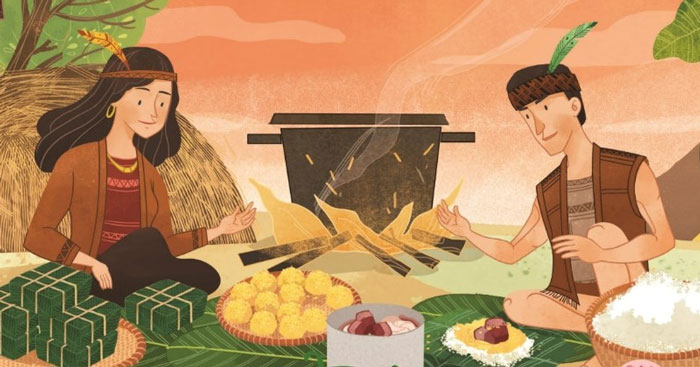 Thức ăn chính của cư dân Văn Lang, Âu Lạc là các sản phẩm từ gạo nếp, gạo tẻ. 
Ngoài ra họ còn ăn các loại rau, thịt cá, cua, tôm…
Họ còn biết dùng các gia vị để nêm nếm.
Biết sử dụng mâm, bát, muôi… để đựng thức ăn.
Câu truyện sự tích Bánh chưng, bánh giày 
cho chúng ta biết được thức ăn chính
của cư dân Văn Lang, Âu Lạc là gì?
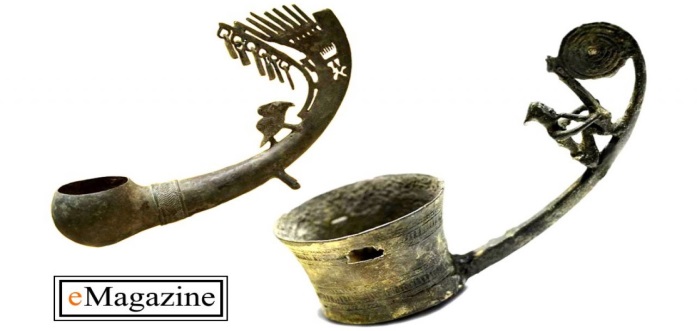 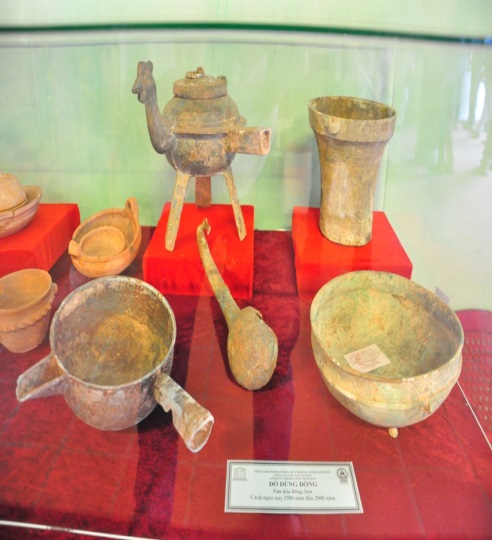 Hình 15.5
Muôi đồng Đông Sơn
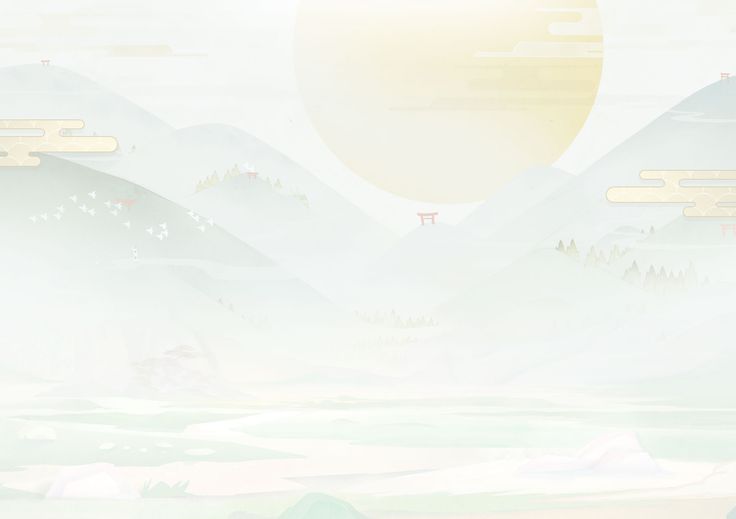 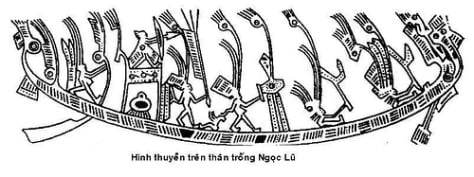 Qua những hình ảnh này, em hãy cho biết:
- Phương tiện di chuyển chủ yếu của cư dân Văn Lang, Âu Lạc là gì?
- Kiểu nhà ở đặc trưng của cư dân Văn Lang, Âu Lạc là gì?
Hình thuyền được khắc trên trống đồng Ngọc Lũ
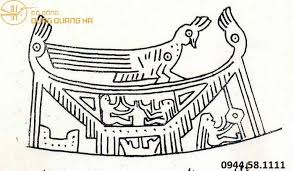 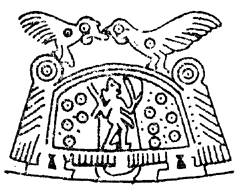 Hình 15.7
Hình vẽ mô phỏng nhà sàn của cư dân Văn Lang, Âu Lạc
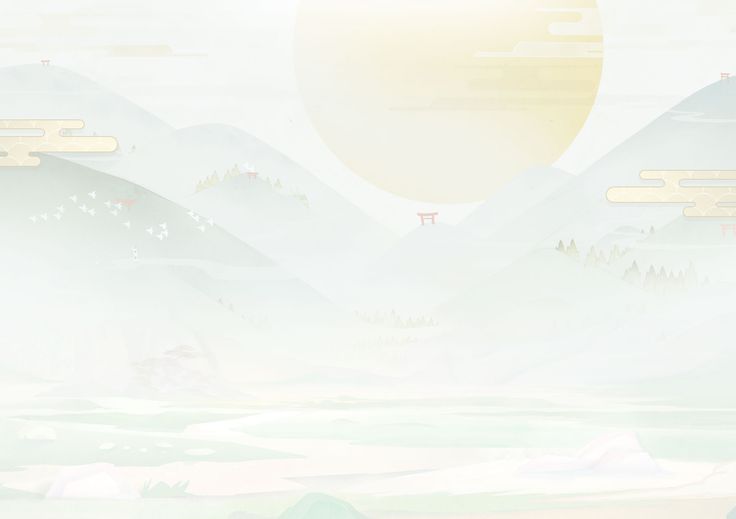 Quan sát các bức tranh, em hãy cho biết cách ăn mặc của cư dân Văn Lang, Âu Lạc.
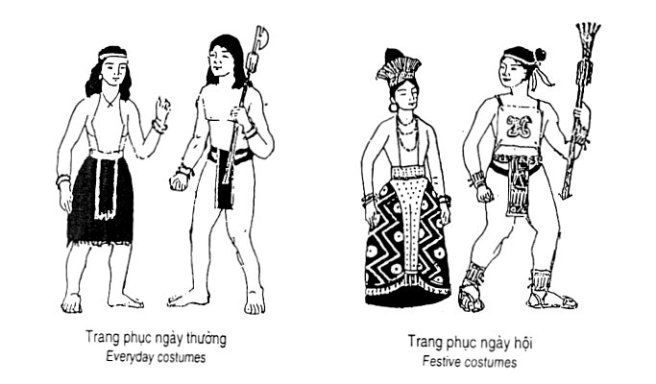 Nam đóng khố, cởi trần, đi chân đất. 
Nữ mặc váy, áo xẻ giữa, có yếm che ngực.
Trang phục ngày thường
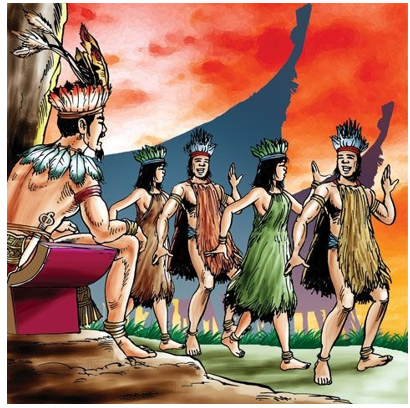 Khi có lễ hội, họ ăn mặc những bộ trang phục sặc sỡ nhiều màu sắc, nữ mặc váy xòe, nam mặc khố dài, đội mũ lông chim, đeo trang sức.
Trang phục trong các lễ hội
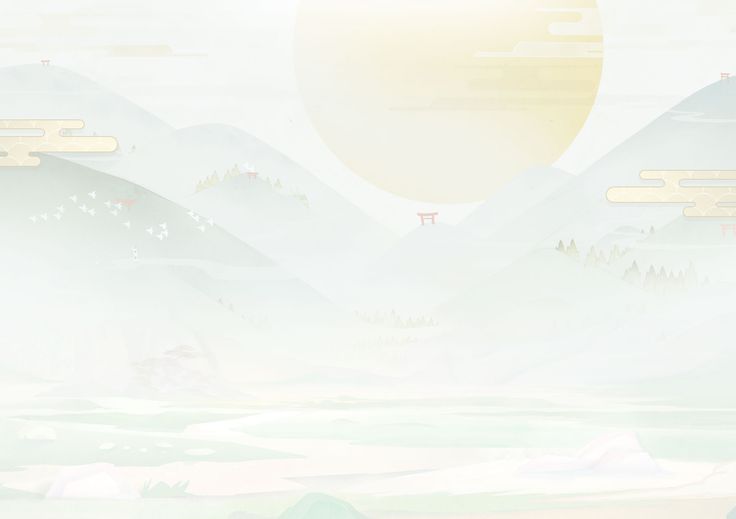 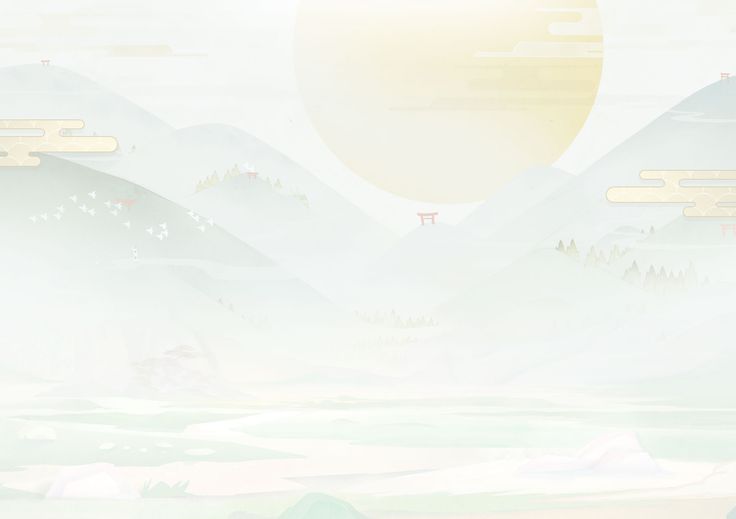 II. ĐỜI SỐNG TINH THẦN
Cư dân Văn Lang, Âu Lạc có tục thời cúng tổ tiên, thờ các vị thần như thần sông, thần Núi, thần Mặt Trời…
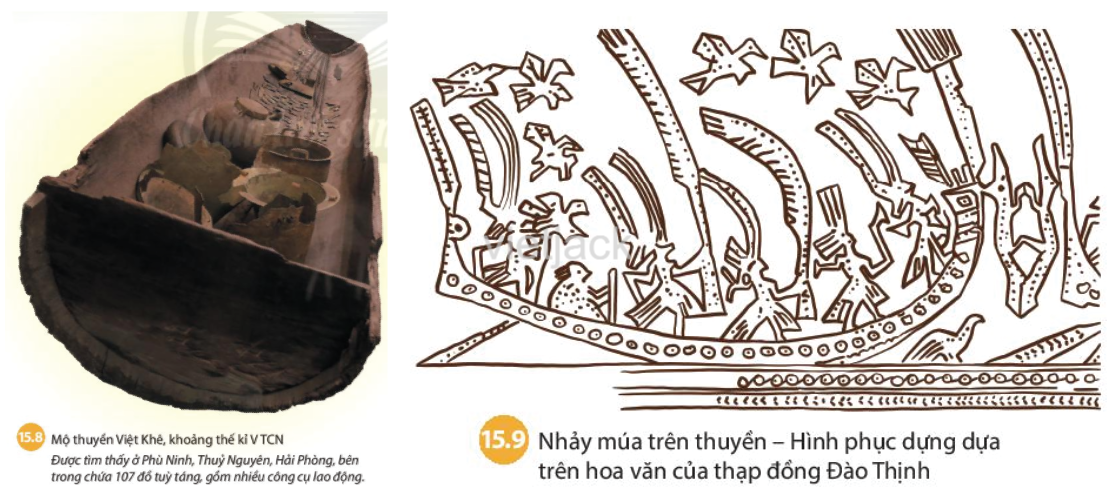 Quan sát hình 15.8, em hãy cho biết:
- Cư dân Văn Lang, Âu Lạc có tập tục gì?
- Họ chôn dụng cụ lao động và vật dụng sinh hoạt nhằm mục đích gì?
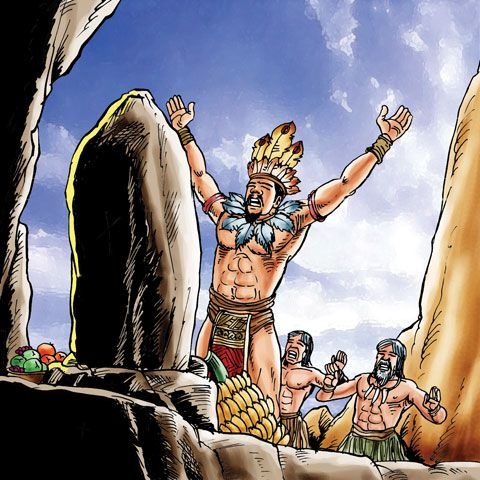 Có tục chôn cất người chết trong thạp, bình, mộ thuyền…có chôn theo công cụ và đồ trang sức.
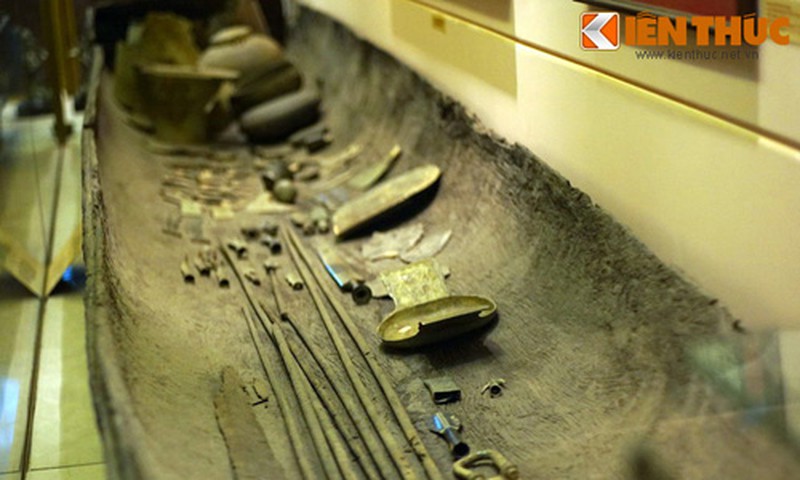 Những vật dụng được chôn theo người chết
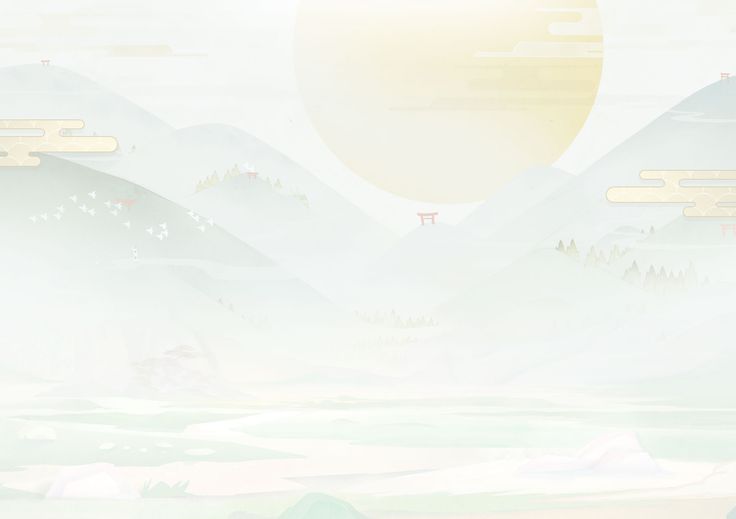 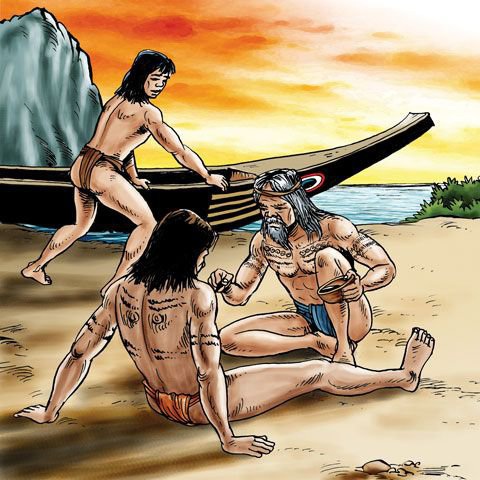 Quan sát tranh, em hãy cho biết:
- Cách làm đẹp của cư dân Văn Lang, Âu Lạc?
- Họ xăm mình nhằm mục đích gì?
Cư dân Văn Lang, Âu Lạc có tục nhuộm răng đen, xăm mình để làm đẹp.
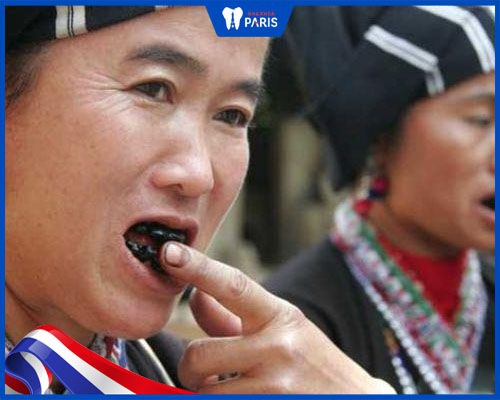 Già làng đang vẽ hình lên cơ thể của 1 thanh niên trong làng
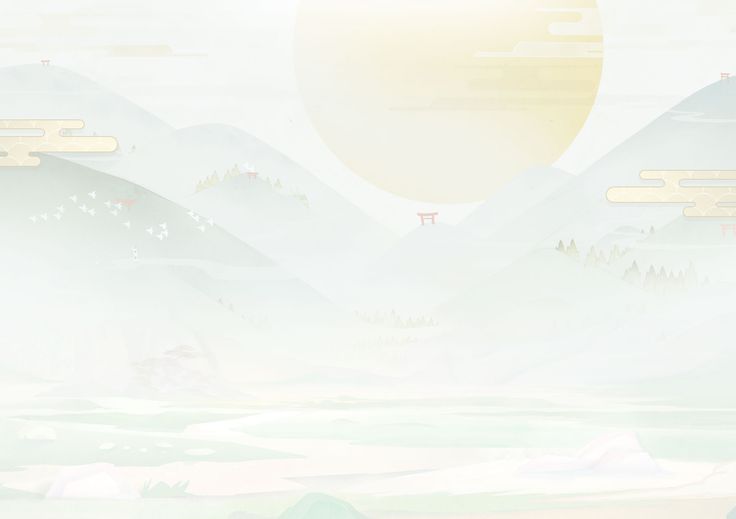 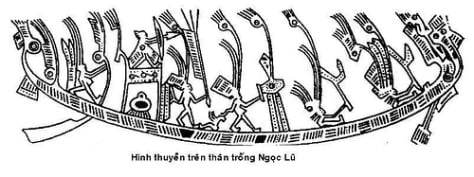 Em có nhận xét gì về đời sống tinh thần của cư dân Văn Lang, Âu Lạc qua những bức hình trên?
Họ thường tổ chức các lễ hội với nhiều hoạt động phong phú như: vui chơi, đấu vật, đua thuyền, nhảy múa…
Hoạt cảnh đua thuyền khắc trên trống đồng Ngọc Lũ.
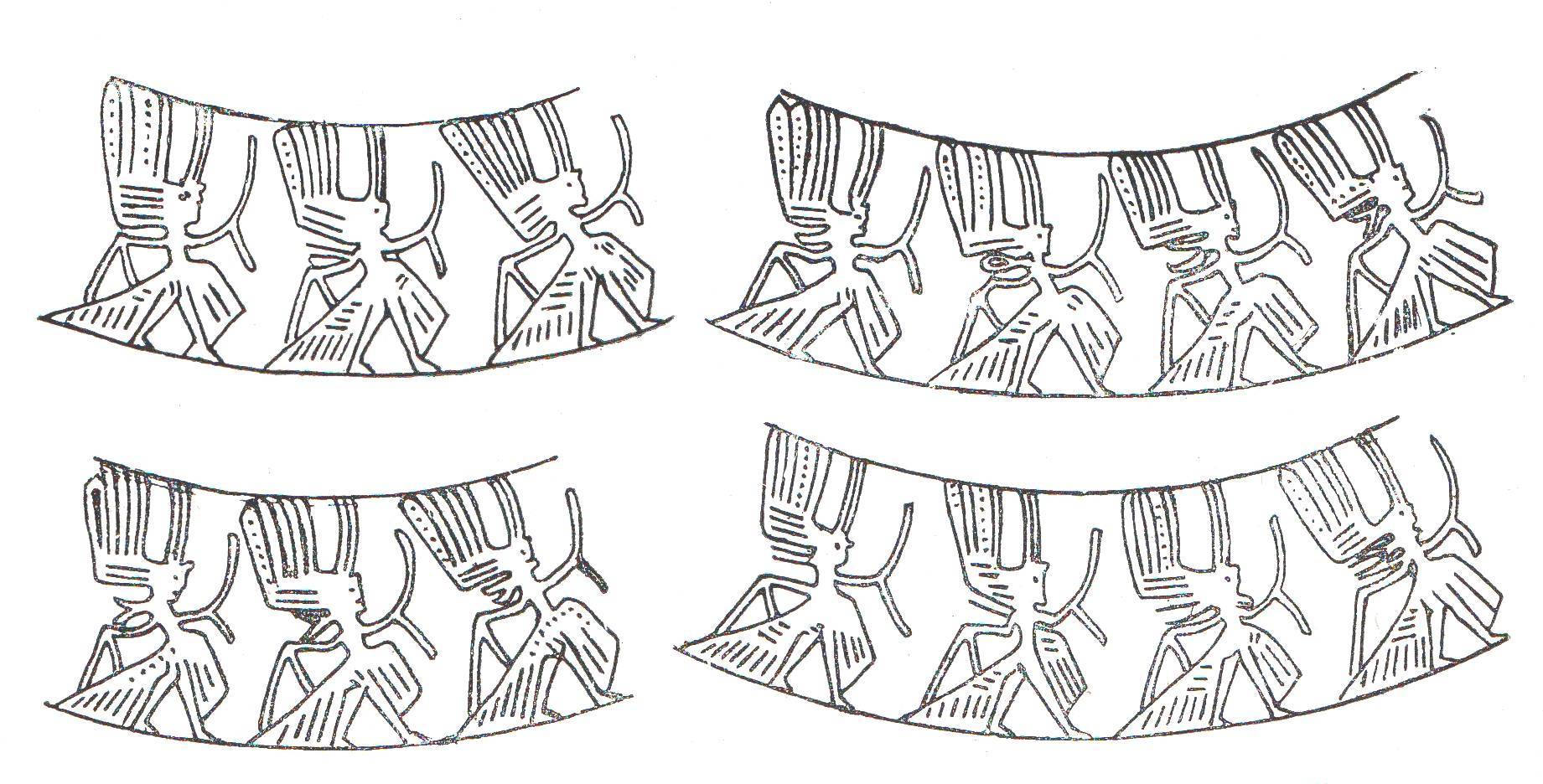 Hoạt cảnh người dân nhảy múa được khắc trên trống đồng Ngọc Lũ.
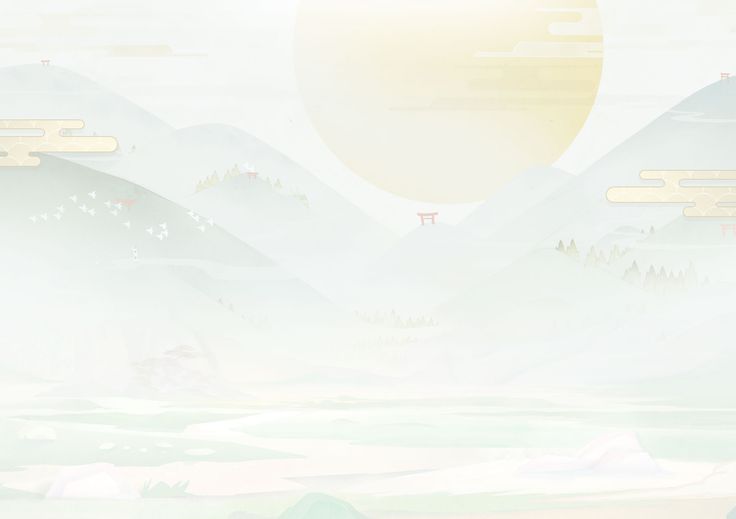 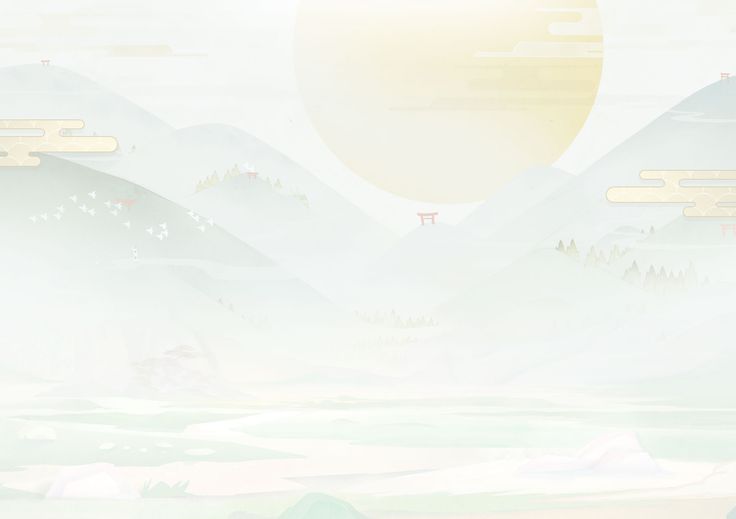 II. LUYỆN TẬP
Luyện tập 1 trang 80: Thời Văn Lang, Âu Lạc, người Việt có những phong tục gì nổi bật?
- Những phong tục nổi bật của người Việt thời Văn Lang, Âu Lạc:
+ Tục thờ cúng tổ tiên; sùng bái tự nhiên (thờ núi, sông, Mặt Trăng; Mặt Trời…).
+ Tục xăm mình, nhuộm răng đen, ăn trầu, làm bánh chưng, bánh giầy.
+ Tổ chức lễ hội, vui chơi
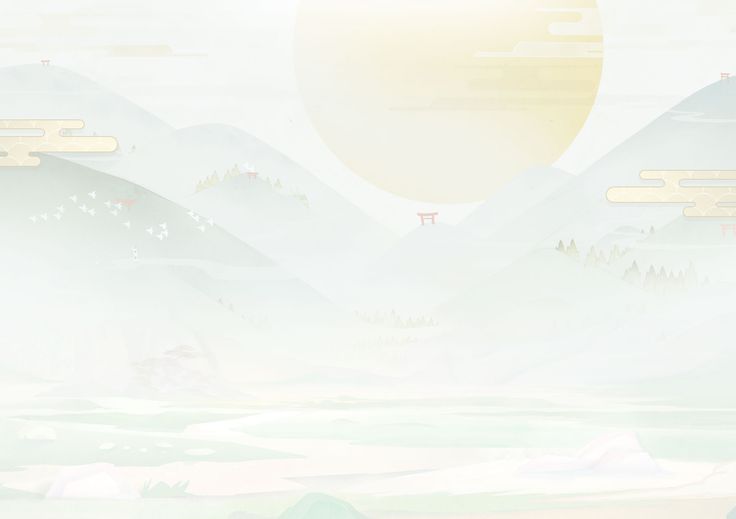 II. LUYỆN TẬP
Luyện tập 2 trang 80: Bảng dưới đâylà những công cụ lao động thuộc thời kì văn hóa Đông Sơn. Theo em, những công cụ đó được dùng làm gì trong hoạt động sản xuất của cư dân Văn Lang, Âu Lạc?
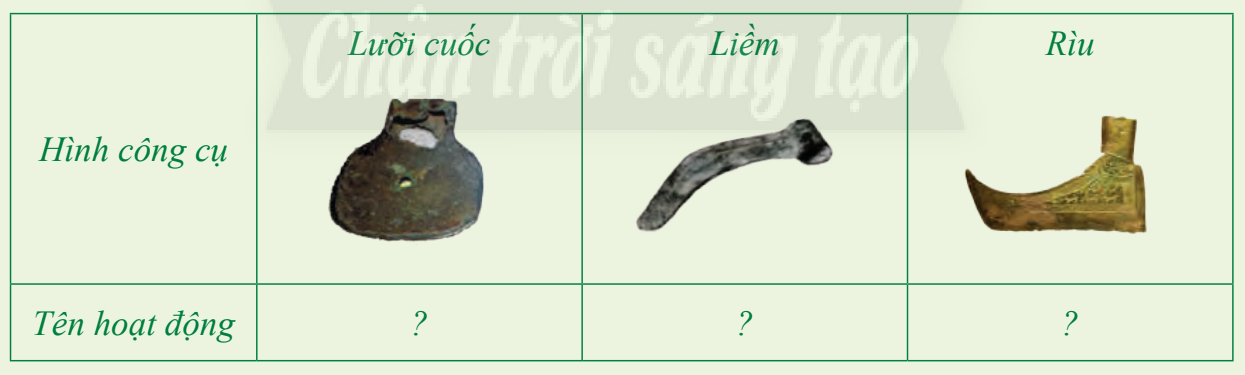 Chặt cây, 
xới đất
Cuốc đất 
làm ruộng
Gặt lúa
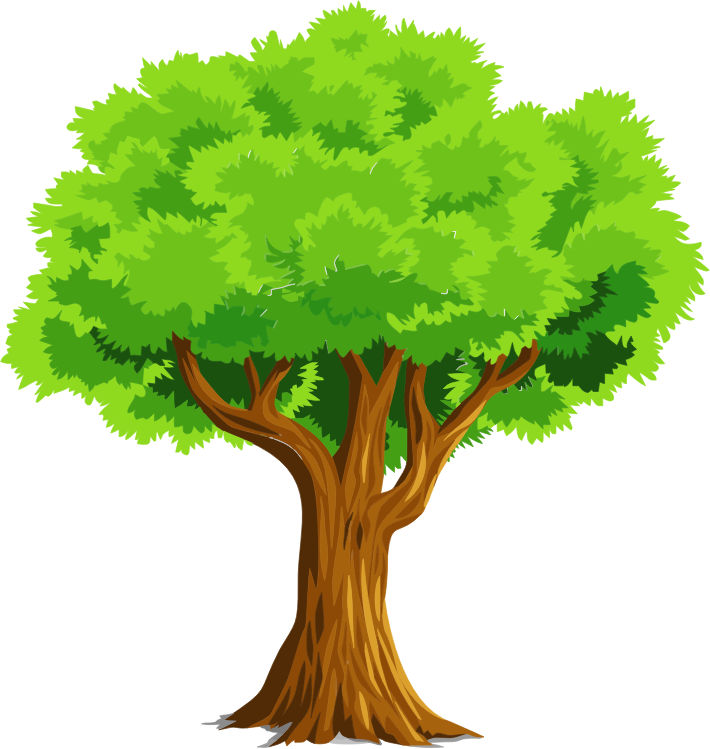 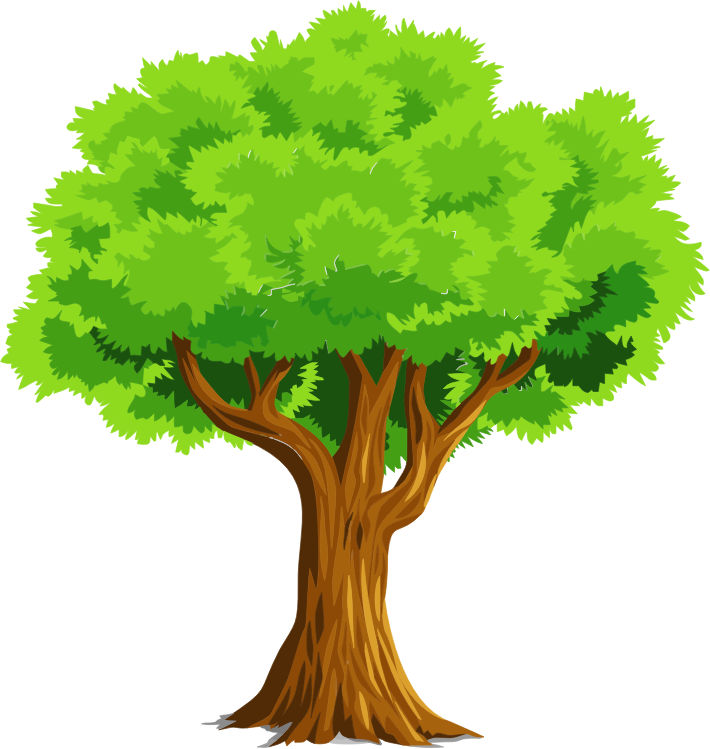 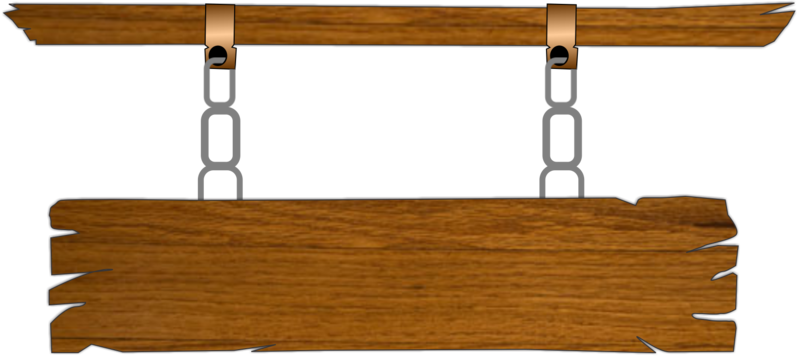 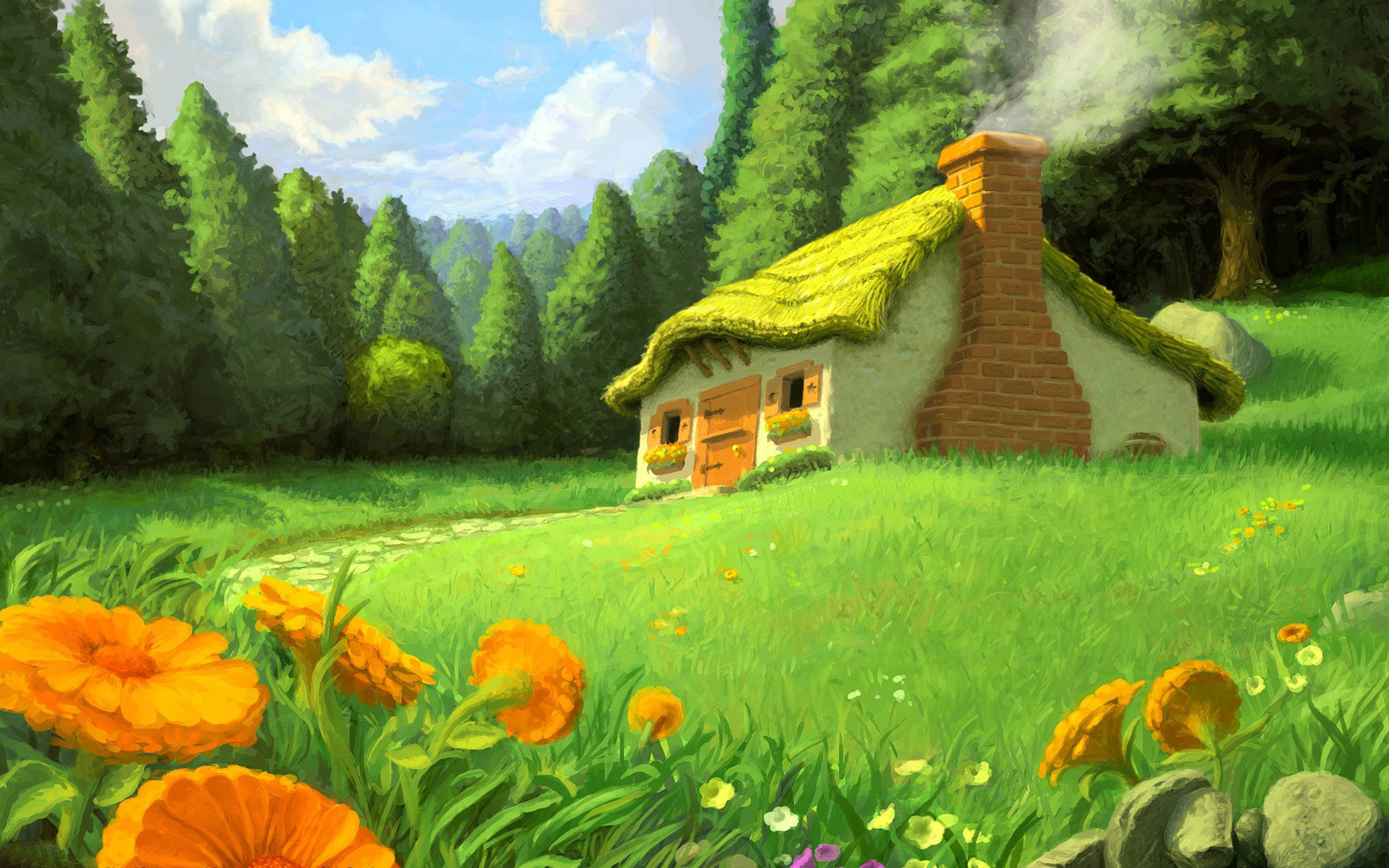 CHƠI TRỐN TÌM 
CÙNG BẠCH TUYẾT VÀ 7 CHÚ LÙN
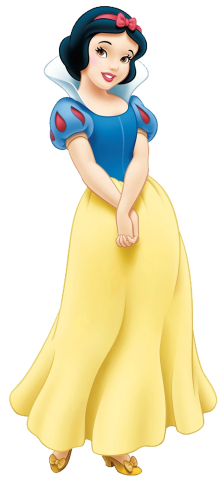 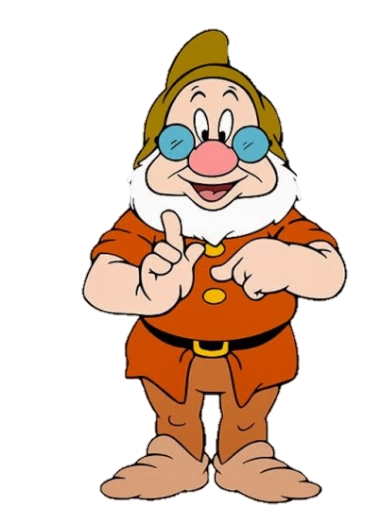 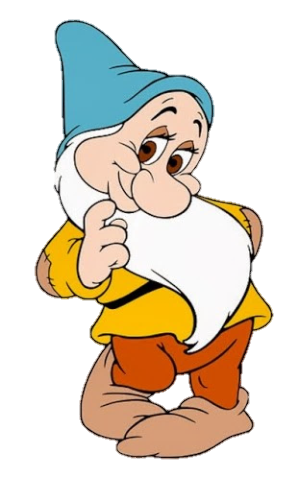 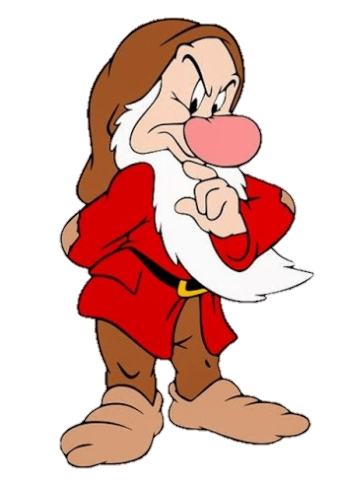 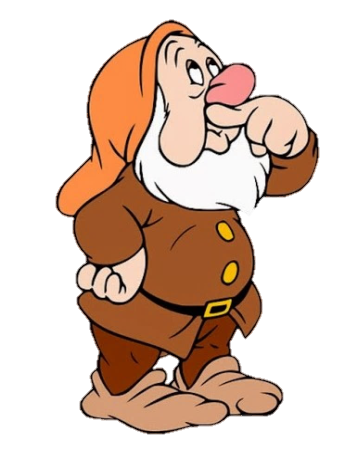 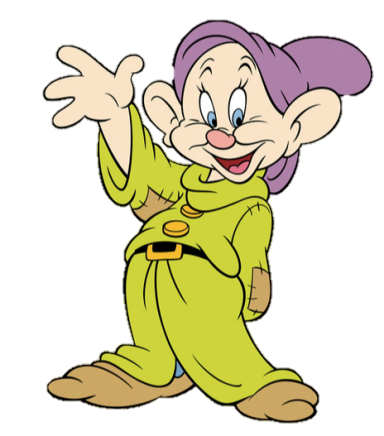 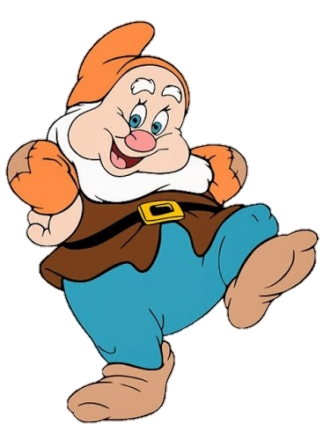 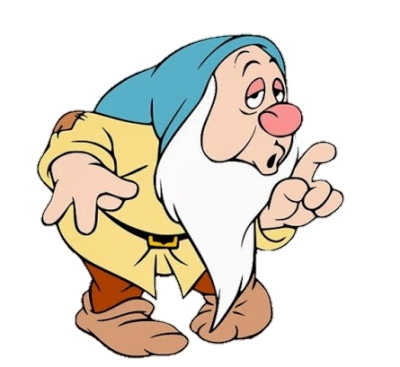 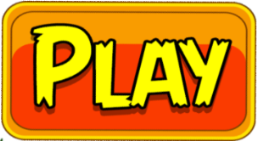 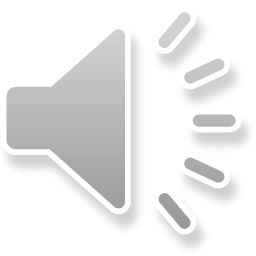 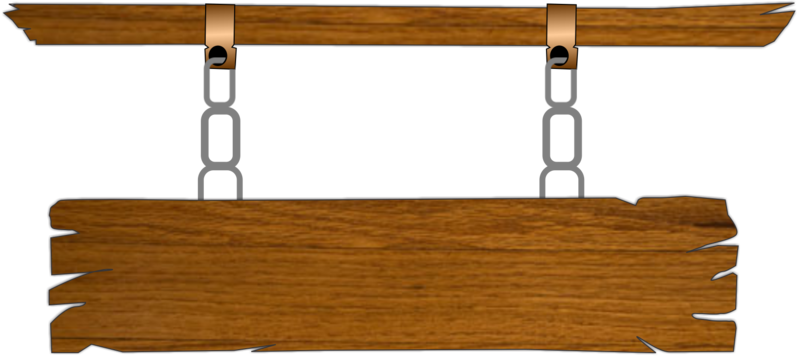 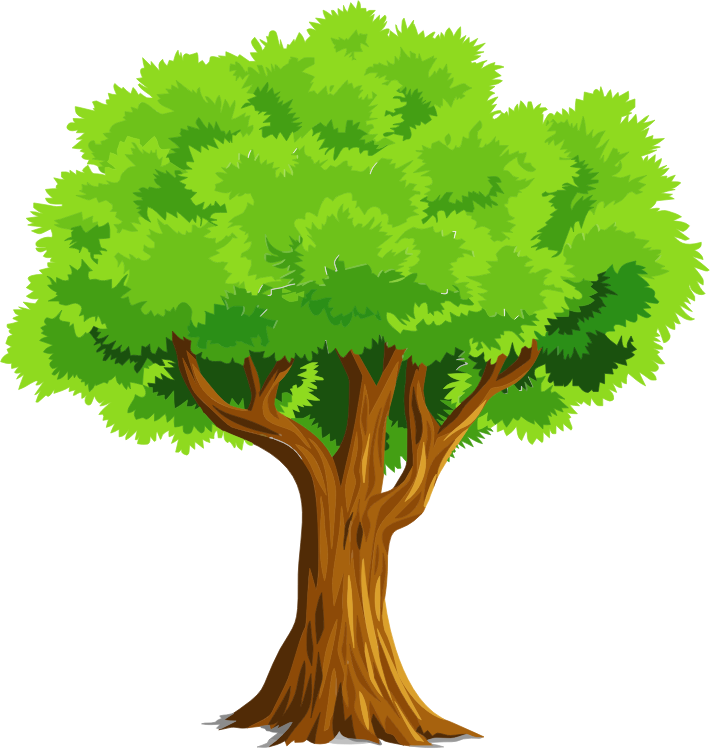 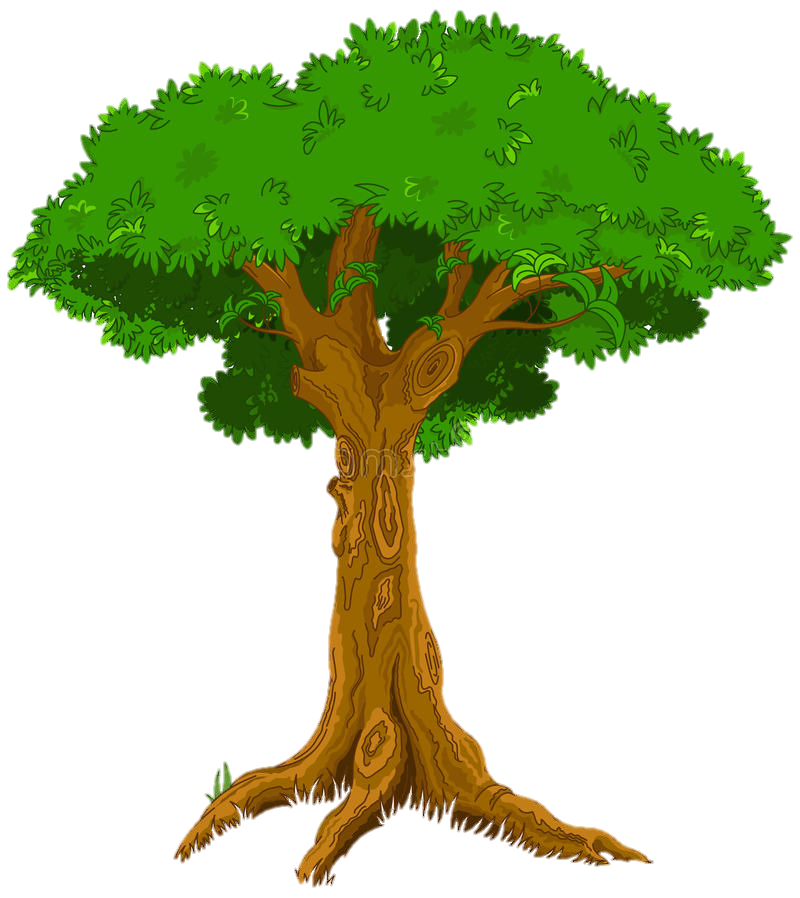 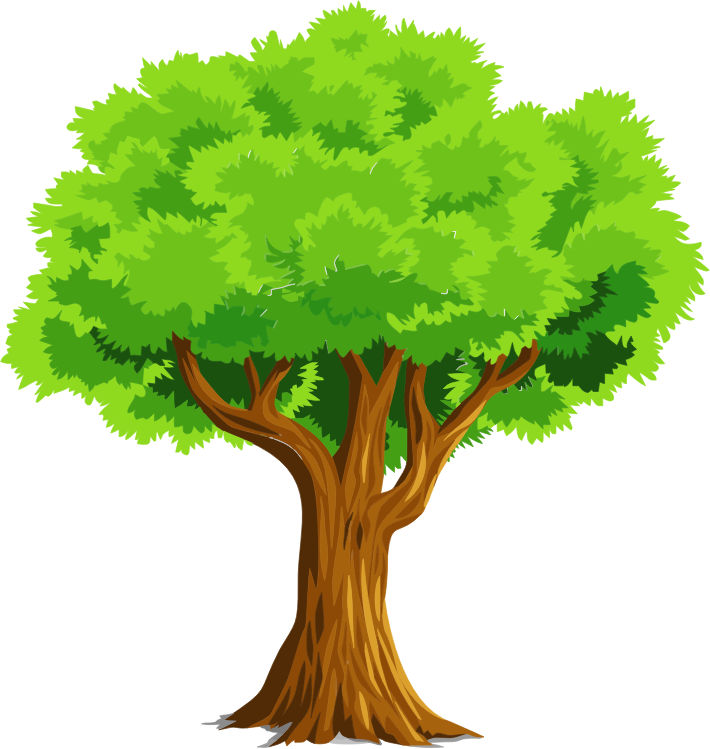 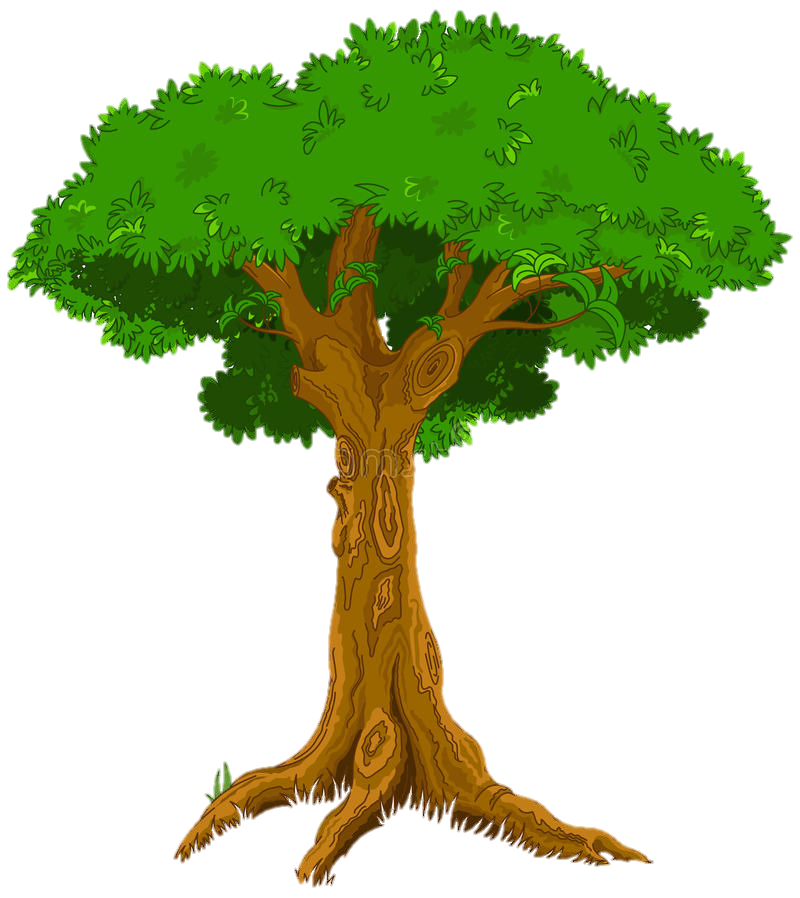 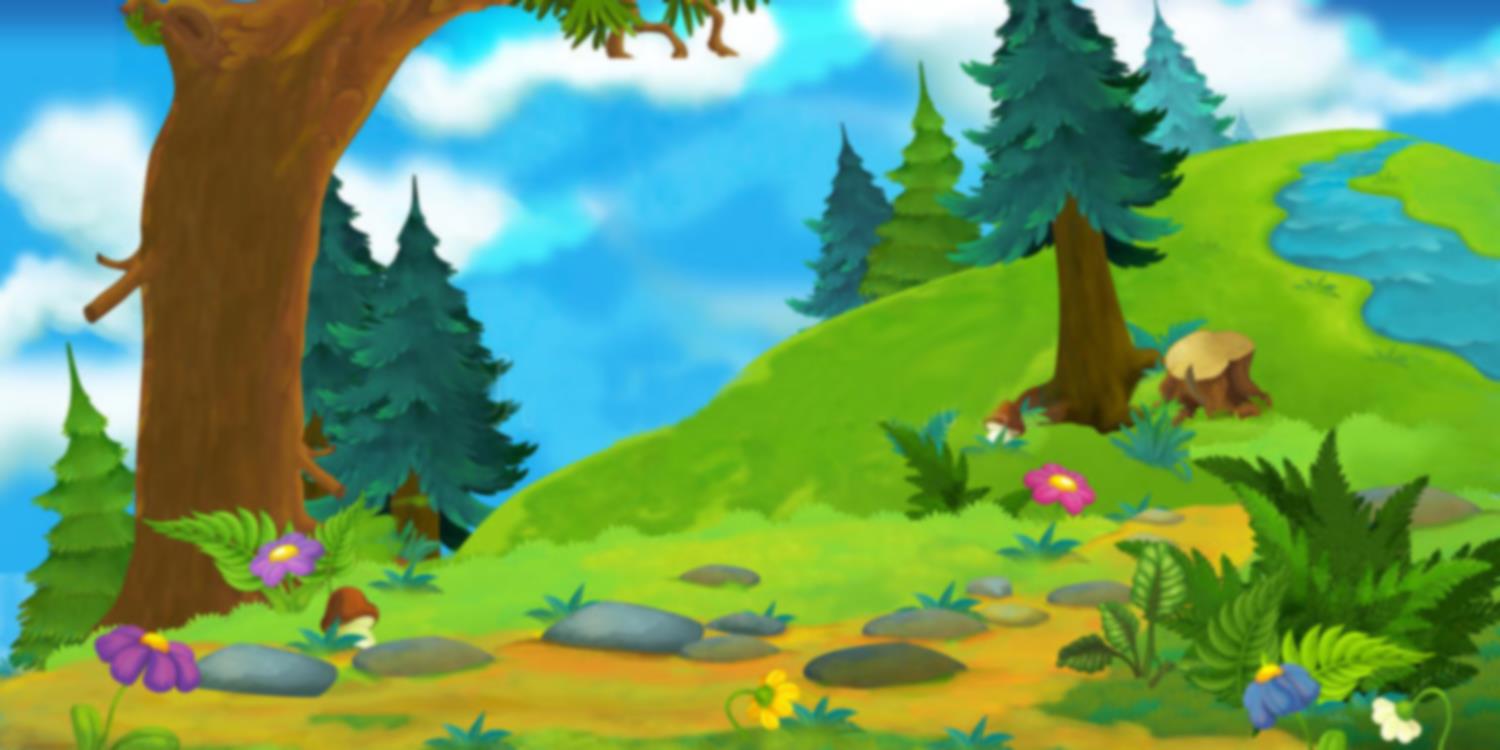 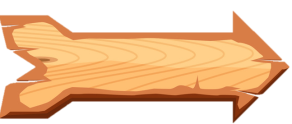 Bắt đầu!
Hoạt động sản xuất chính của cư dân Văn Lang, Âu Lạc là gì?
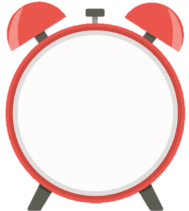 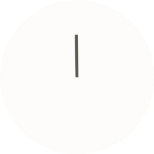 C. Đúc đồng.
D. Trồng lúa nước
B. Làm đồ gốm
A. Săn bắt thú rừng.
HẾT GIỜ
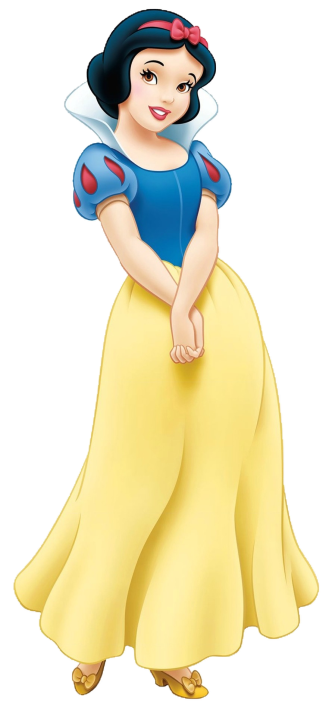 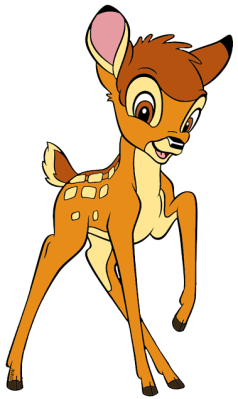 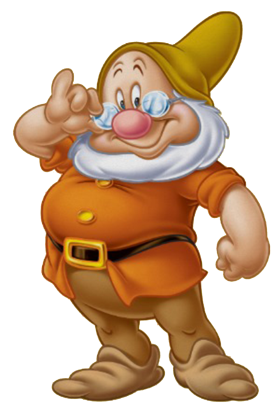 ĐÚNG RỒI
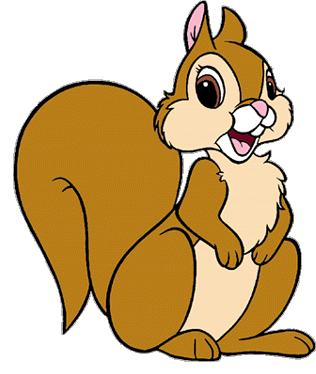 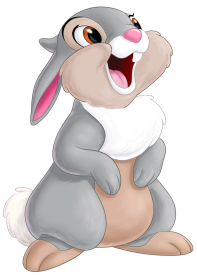 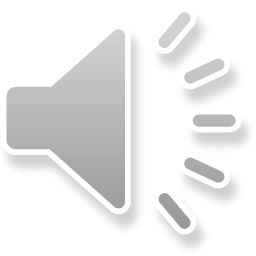 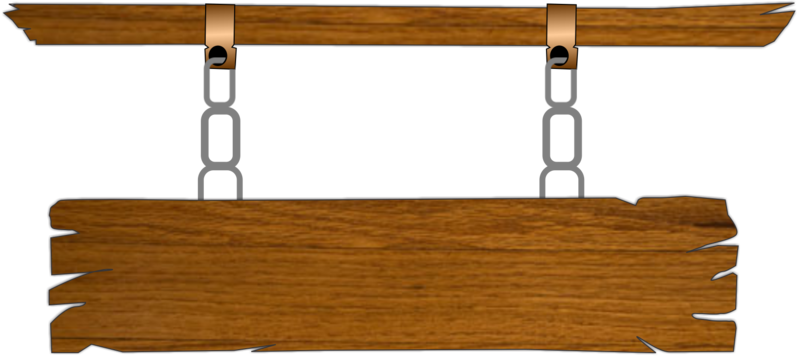 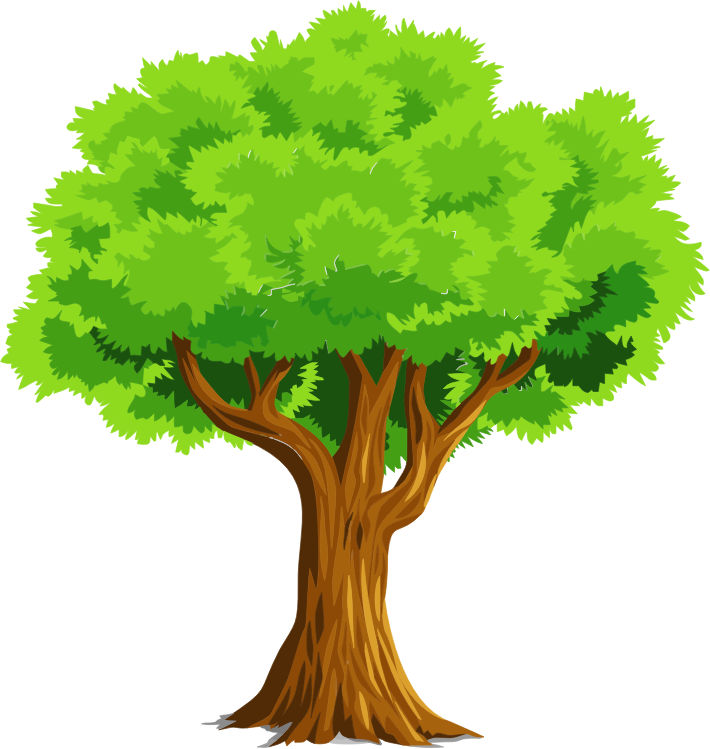 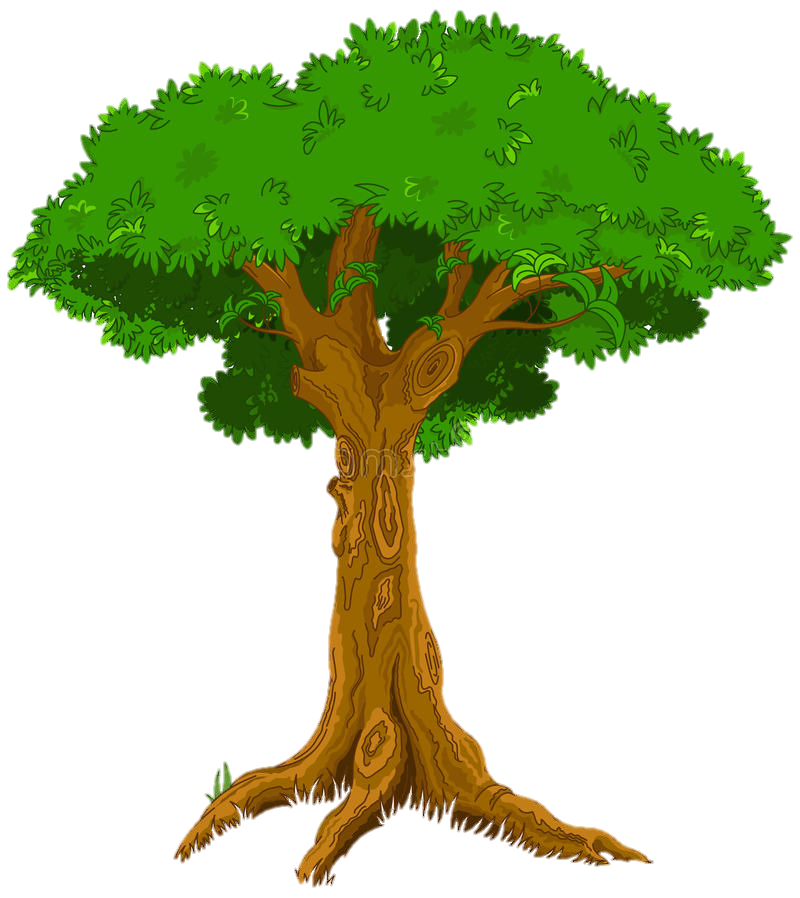 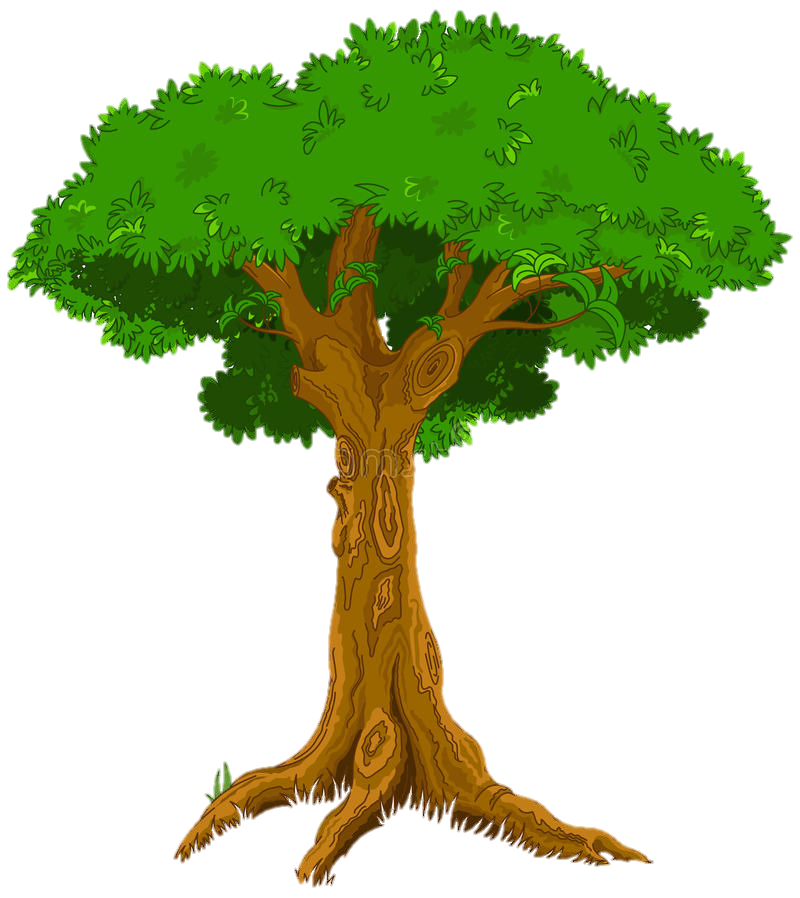 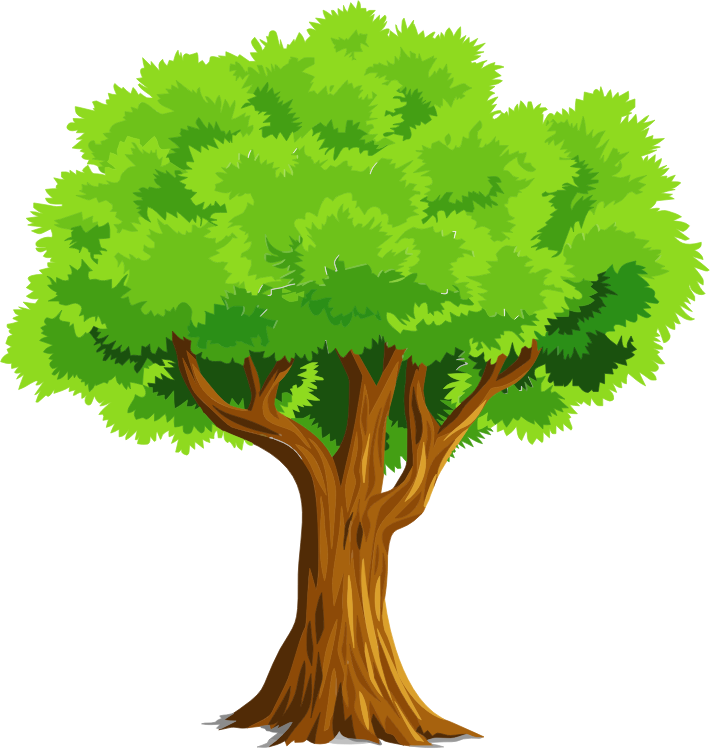 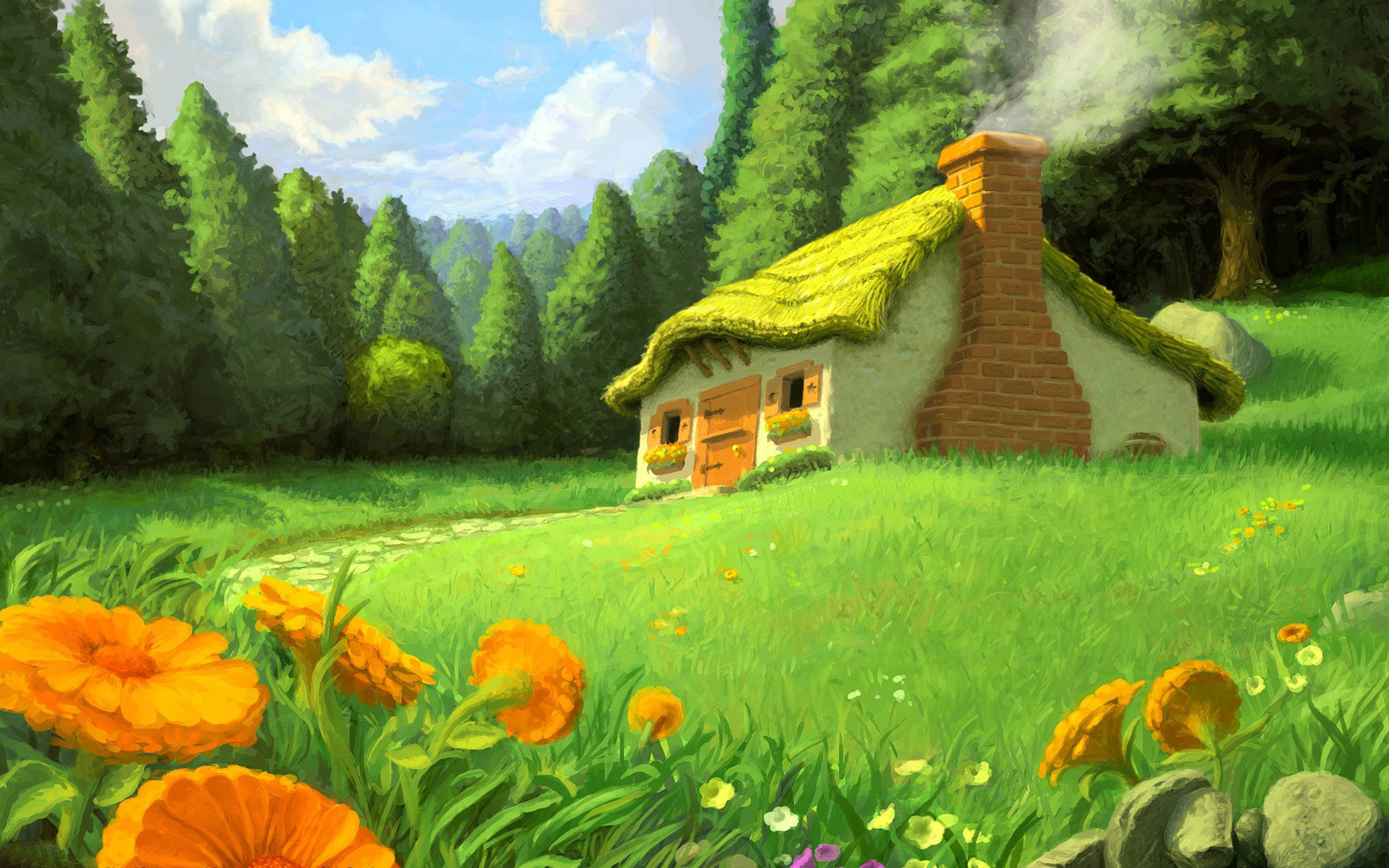 Bắt đầu!
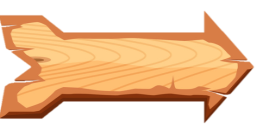 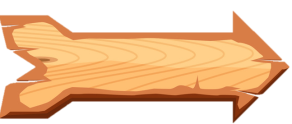 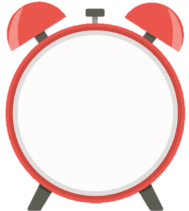 Cư dân Văn Lang đi lại chủ yếu bằng
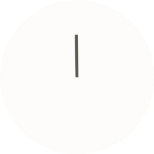 A. ngựa
D. voi
B. thuyền
C. lừa
HẾT GIỜ
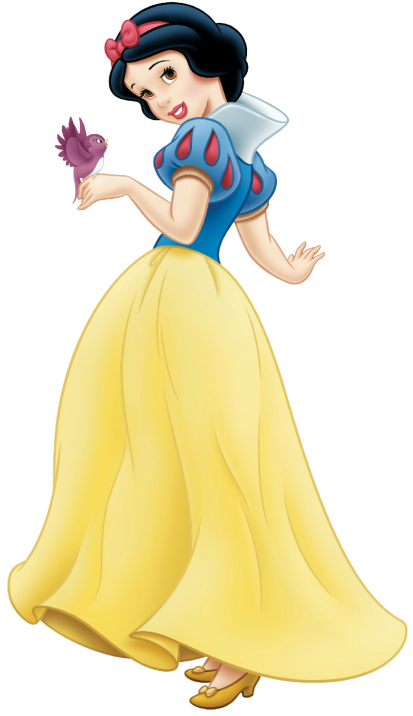 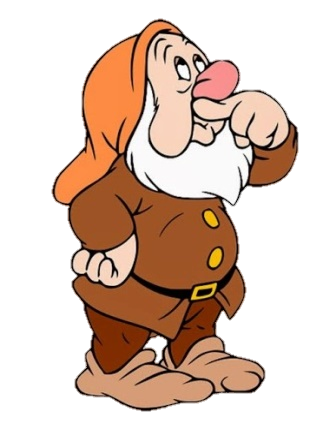 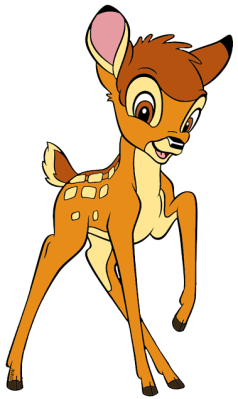 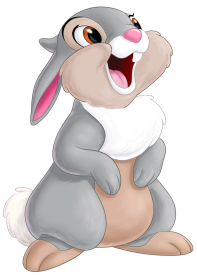 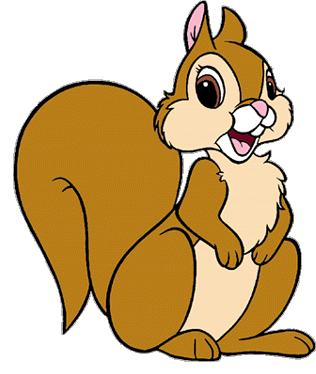 ĐÚNG RỒI
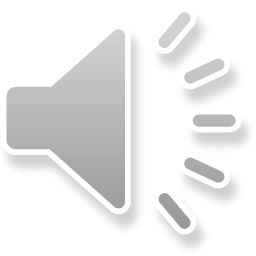 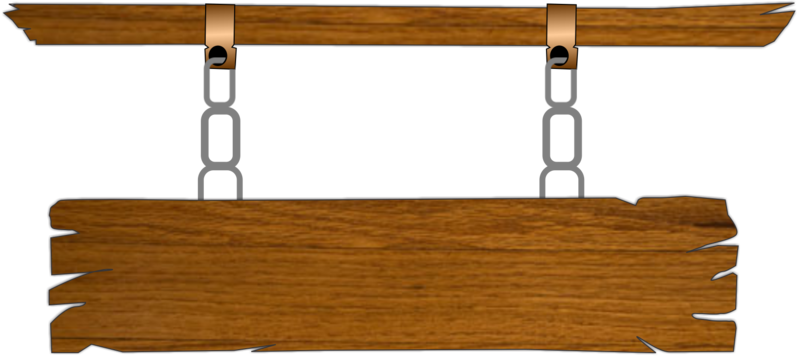 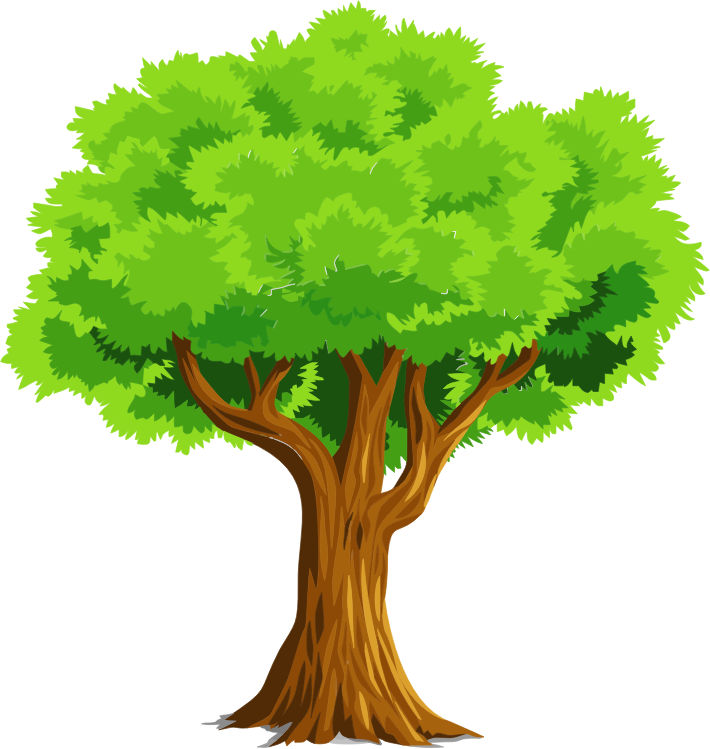 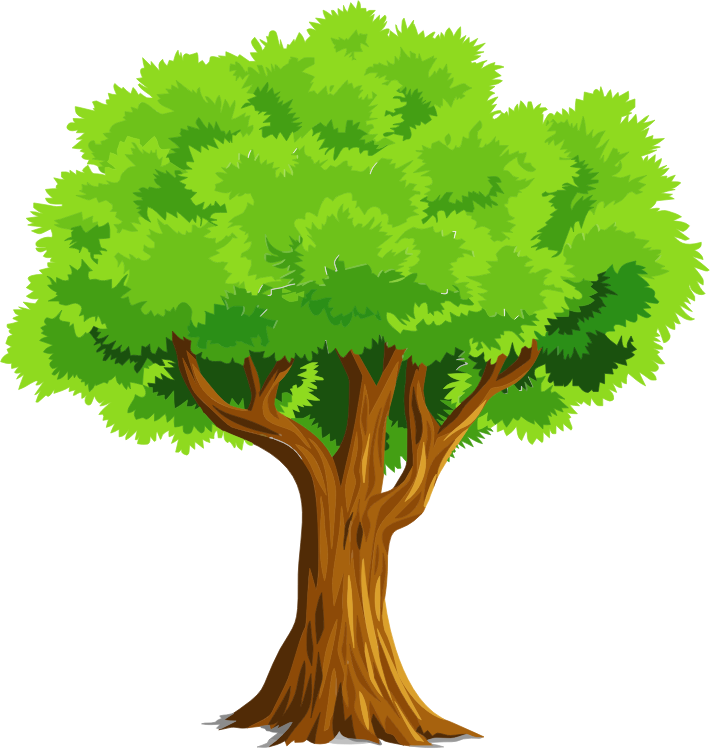 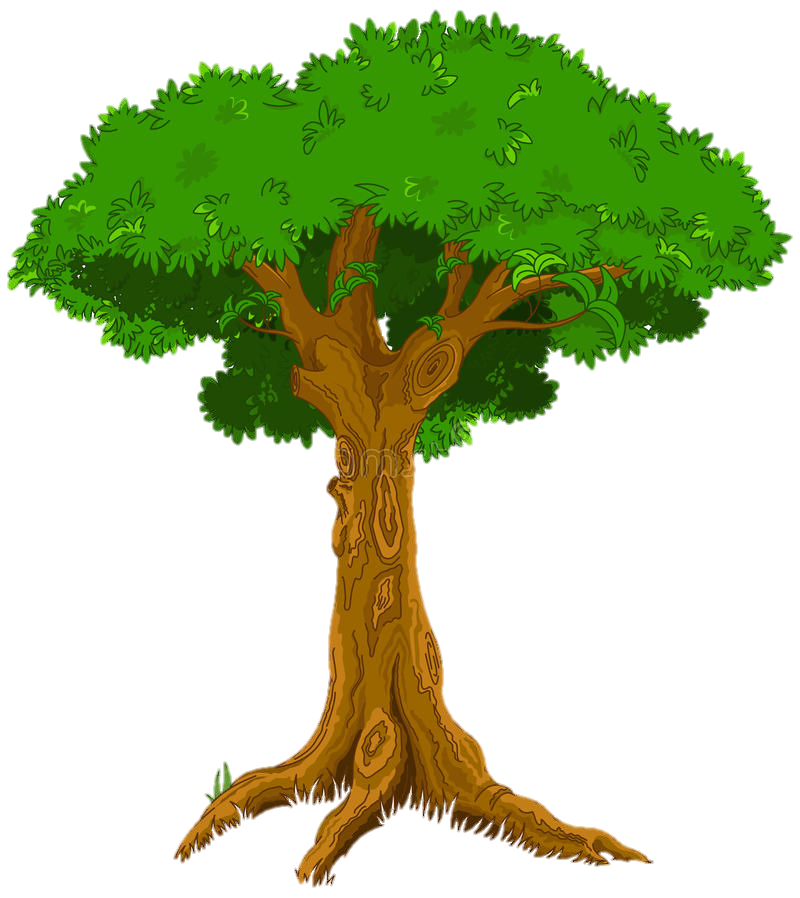 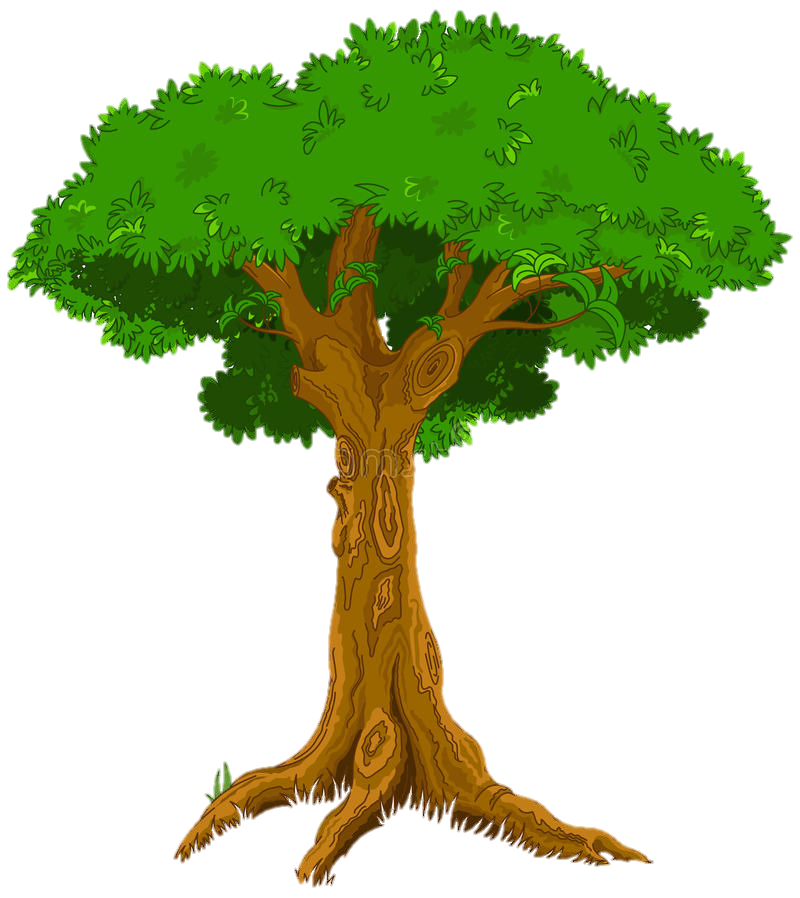 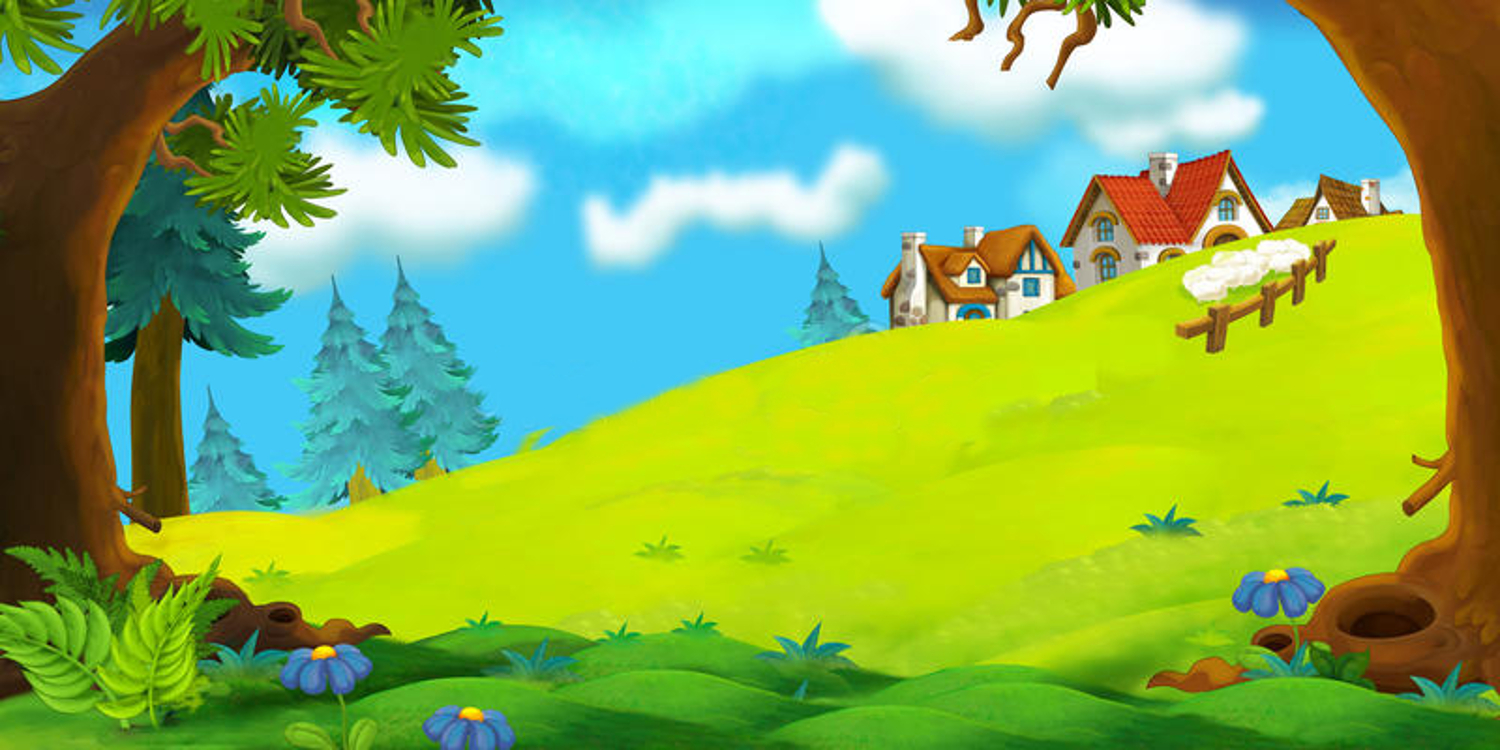 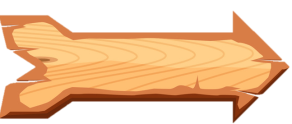 Bắt đầu!
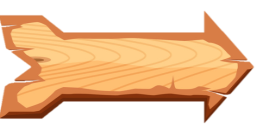 Trong xã hội Văn Lang, Âu Lạc, những ngày thường nam giới
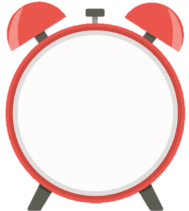 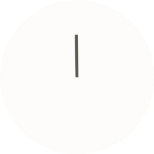 A. đóng khố, mình trần, đi chân đất.
D. đóng khố, mình trần, đi giày lá.
B. đóng khố, mặc áo vải thổ cẩm, đi giầy lá.
C. đóng khố, mặc áo vải thổ cẩm, đi chân đất.
HẾT GIỜ
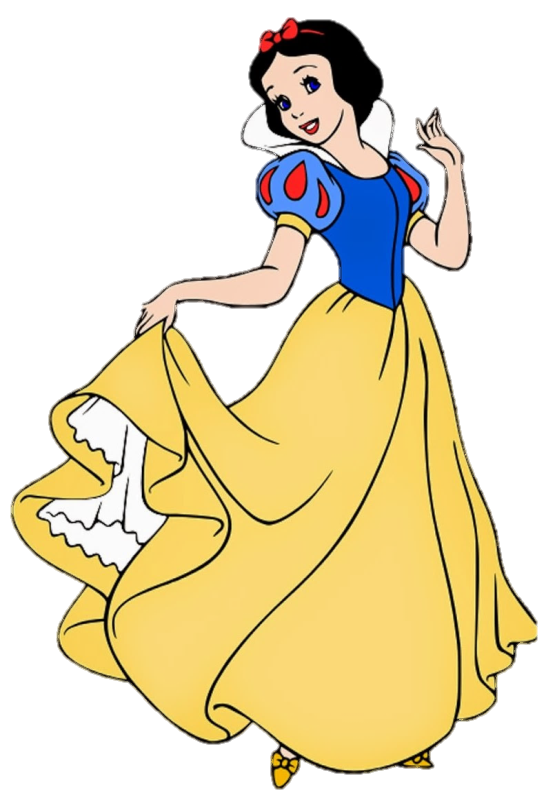 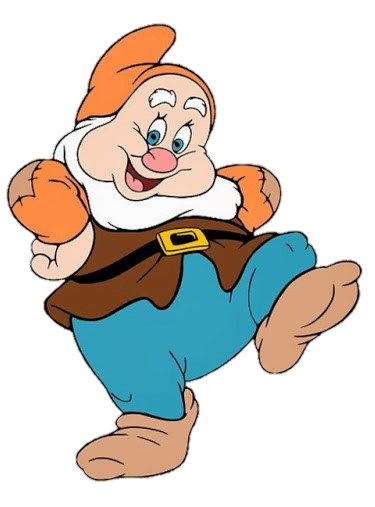 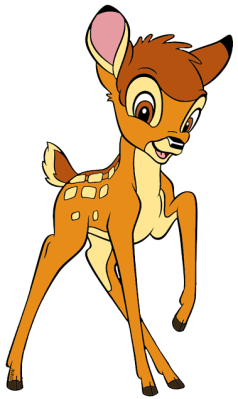 ĐÚNG RỒI
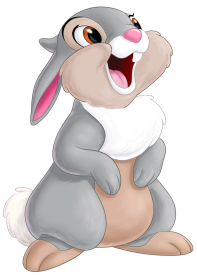 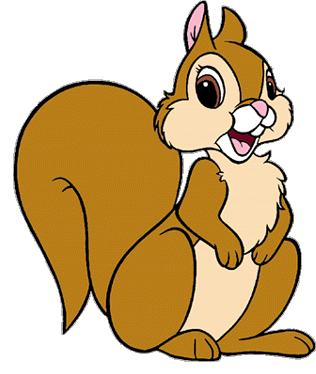 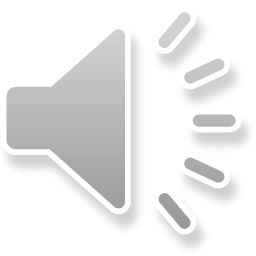 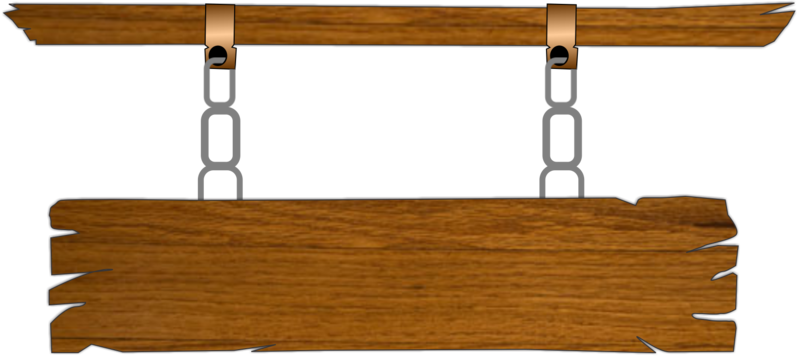 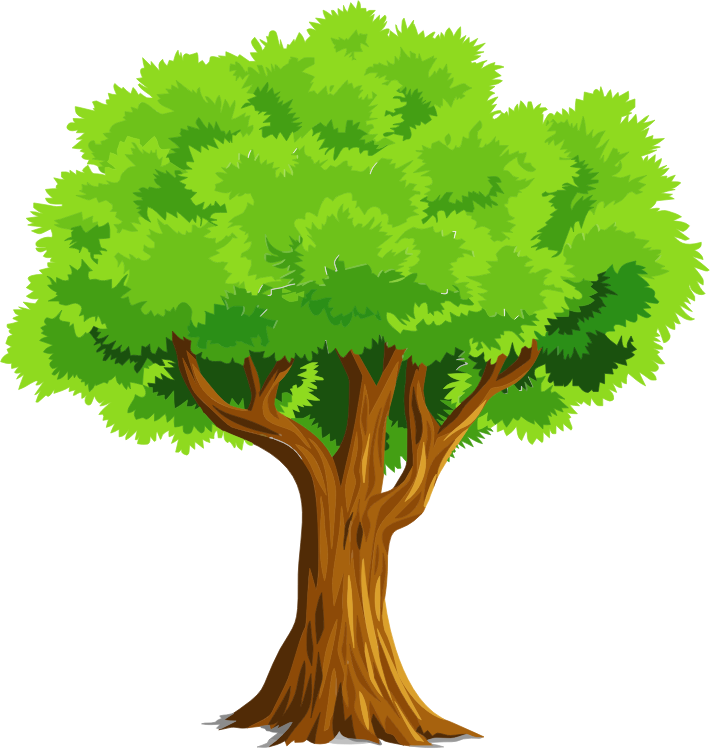 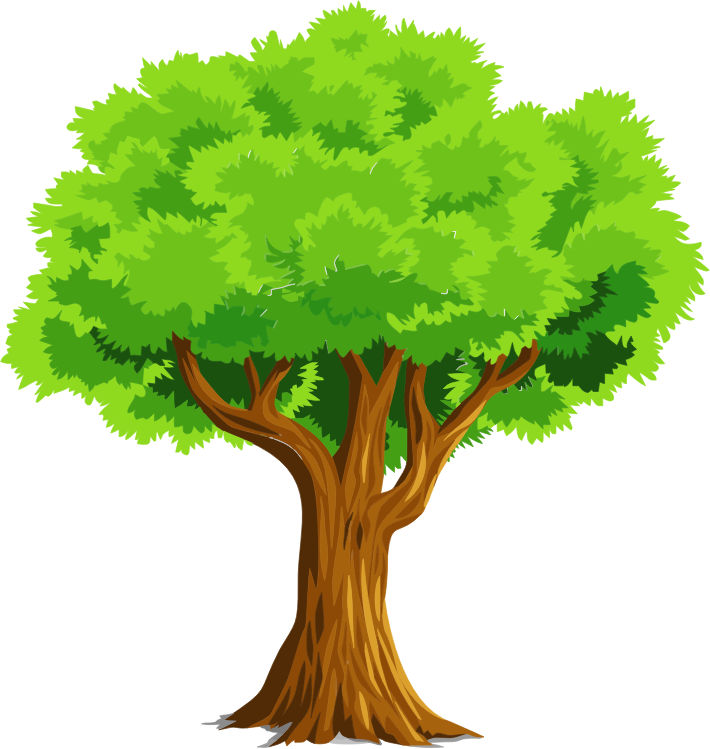 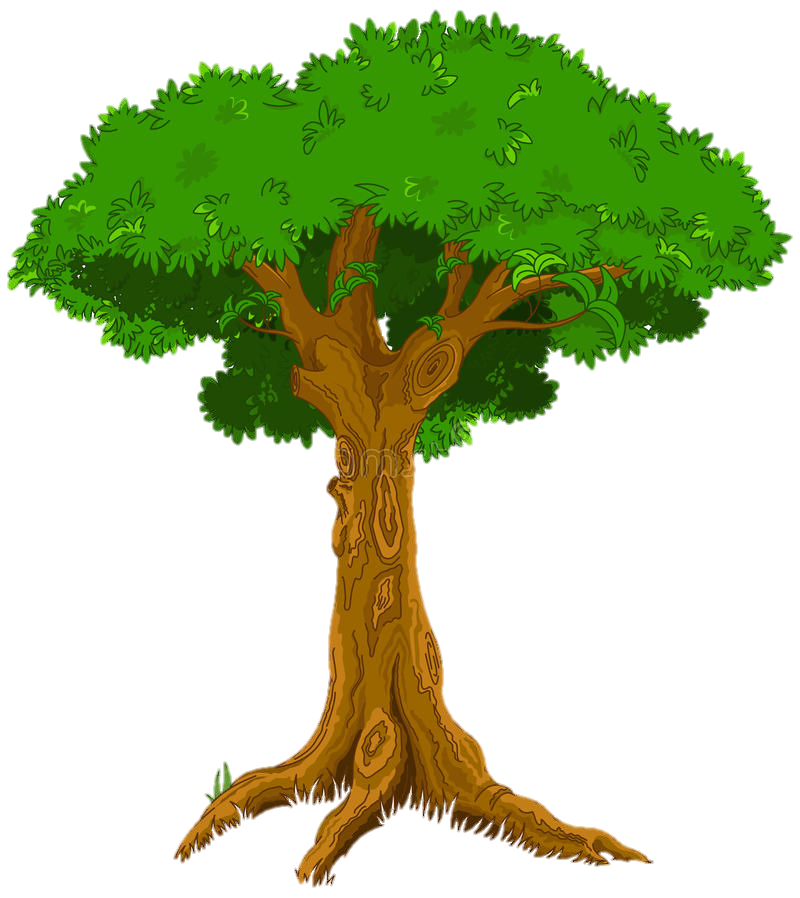 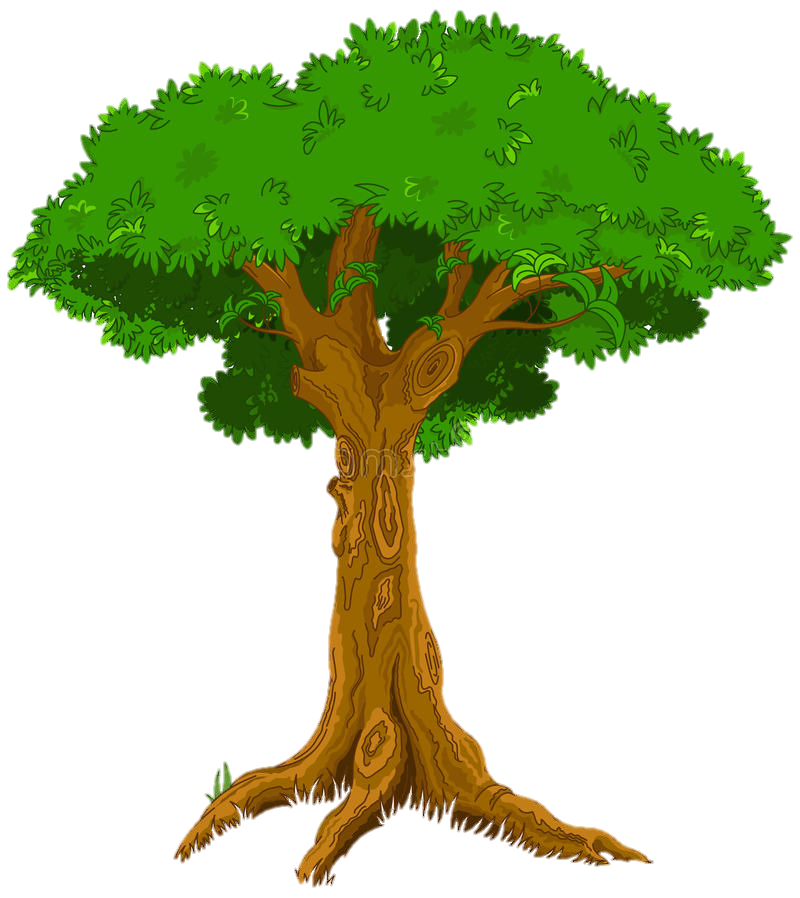 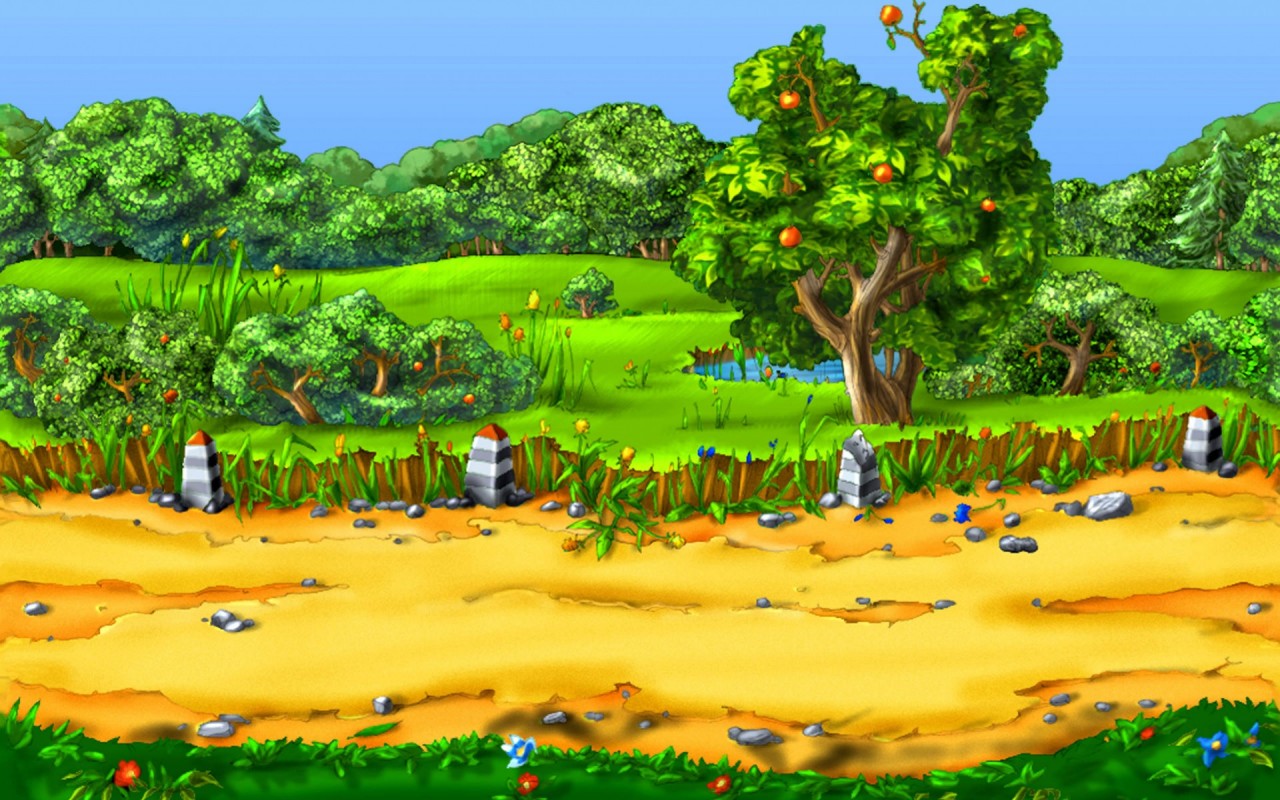 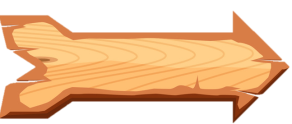 Bắt đầu!
Thức ăn hàng ngày của cư dân Văn Lang, Âu Lạc bao gồm
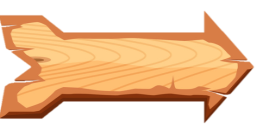 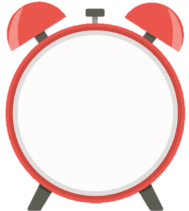 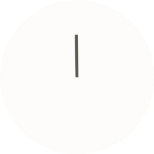 A. cơm nếp, rau quả, thịt, cá.
D. khoai, đậu, tôm, cá, ngô.
B. rau khoai, đậu, ngô, khoai, sắn.
C. cơm nếp, cơm tẻ, rau, cưa, cá, ốc.
HẾT GIỜ
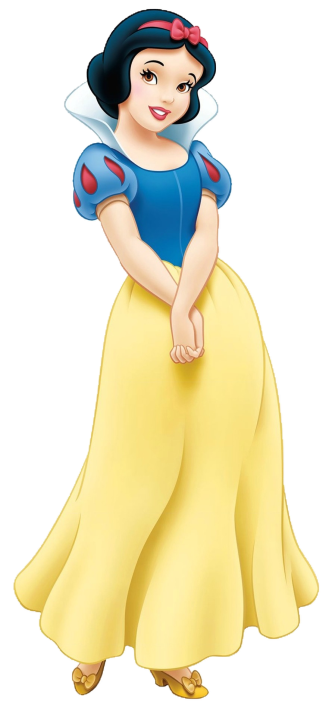 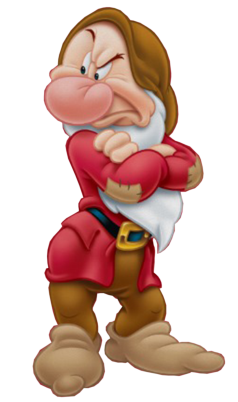 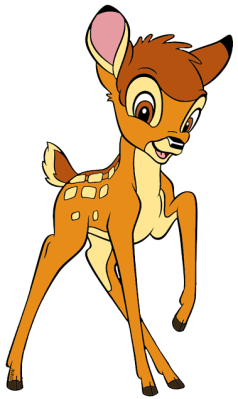 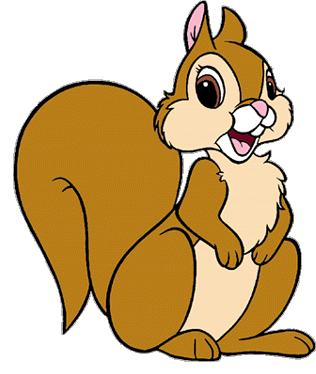 ĐÚNG RỒI
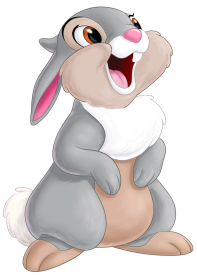 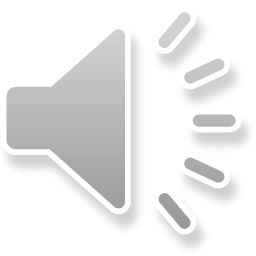 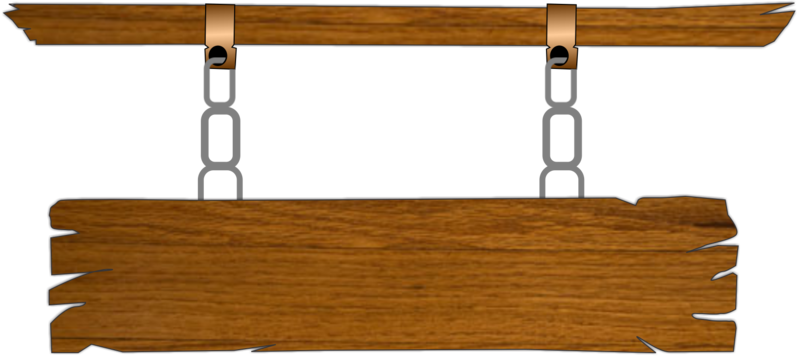 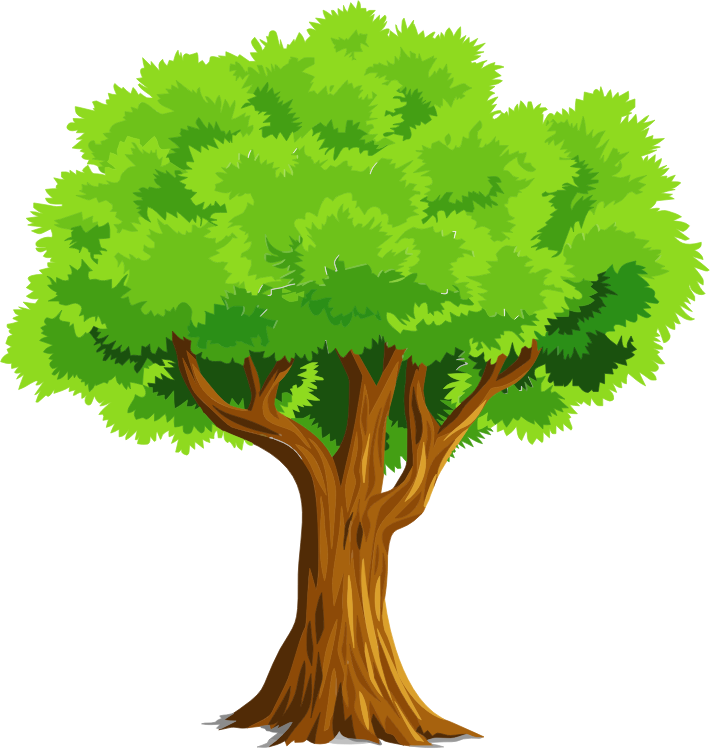 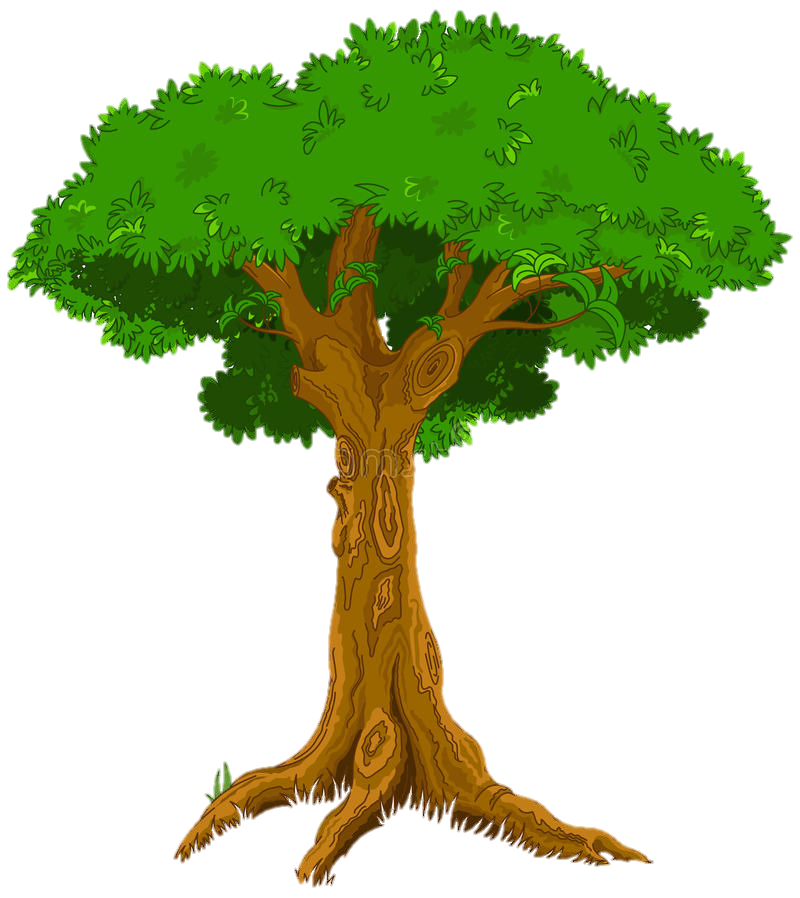 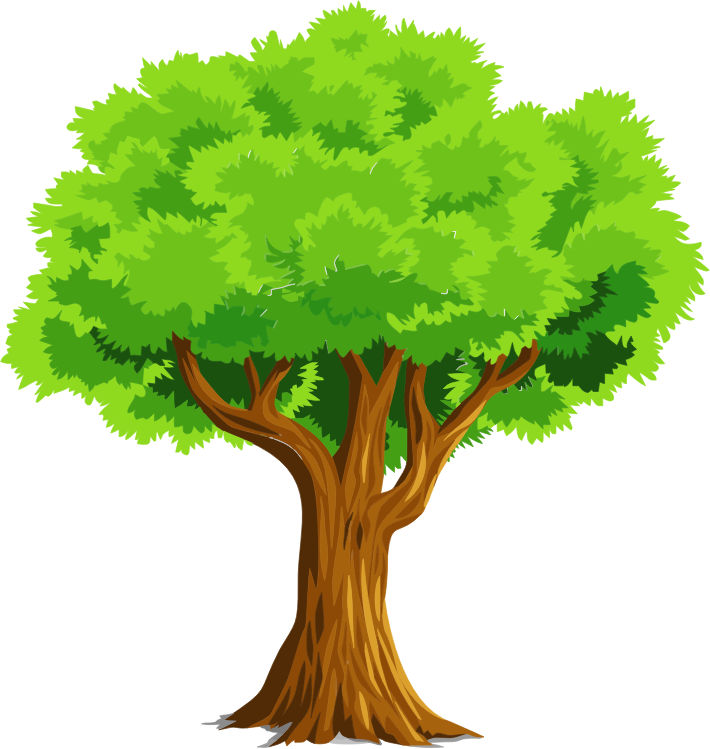 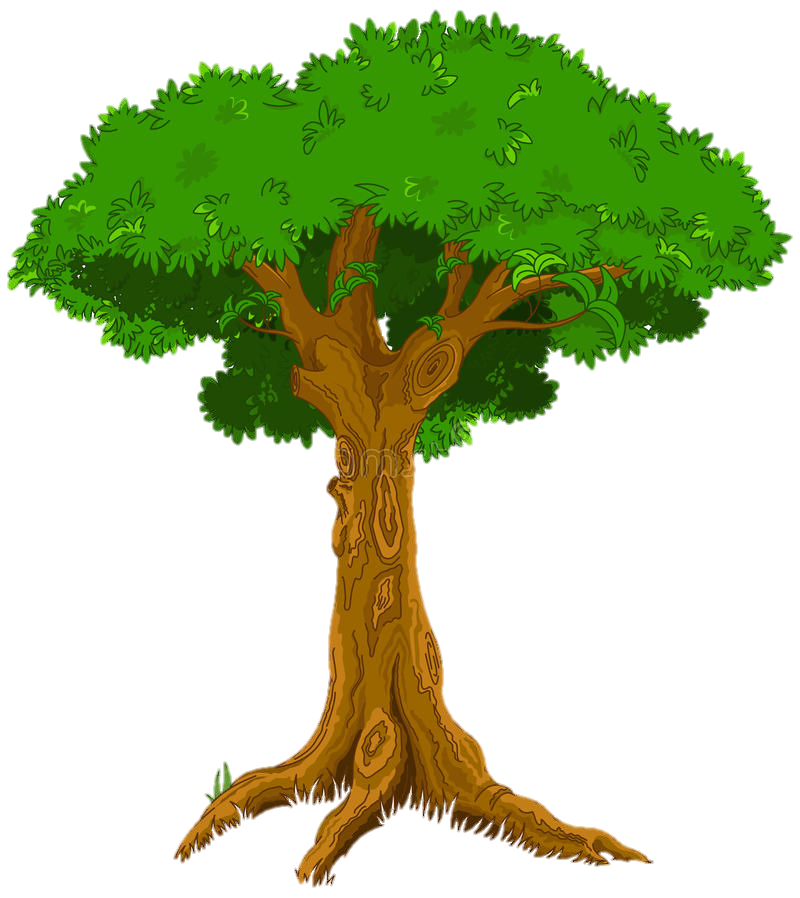 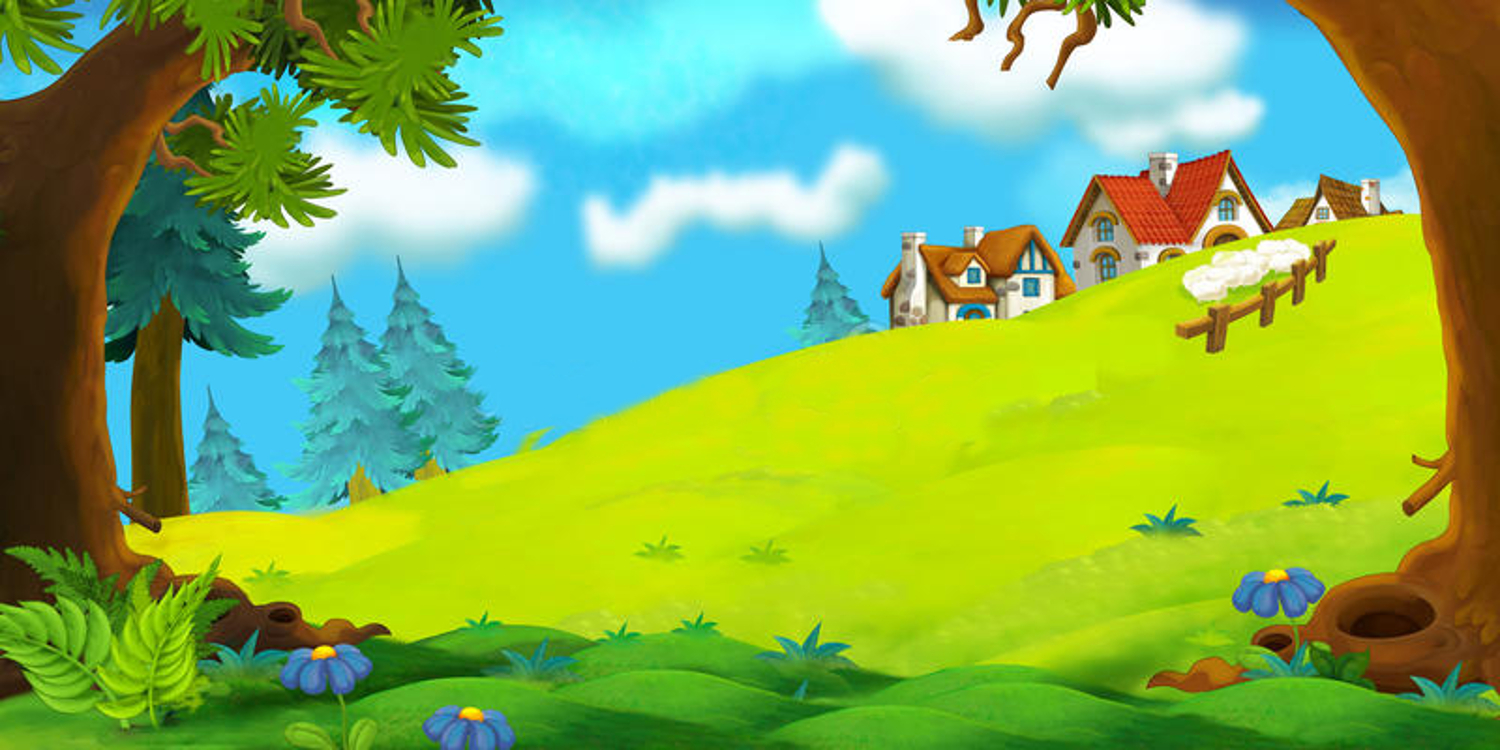 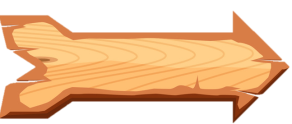 Bắt đầu!
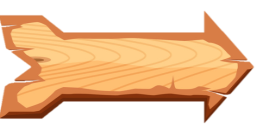 Loại nhà phổ biến của cư dân Văn Lang, Âu Lạc là
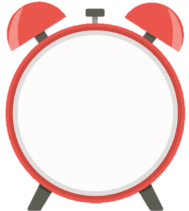 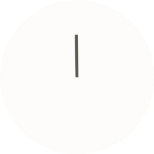 A. nhà trệt
D. nhà xây từ gạch, vôi, vữa.
B. nhà sàn
C. nhà tranh vách đất.
HẾT GIỜ
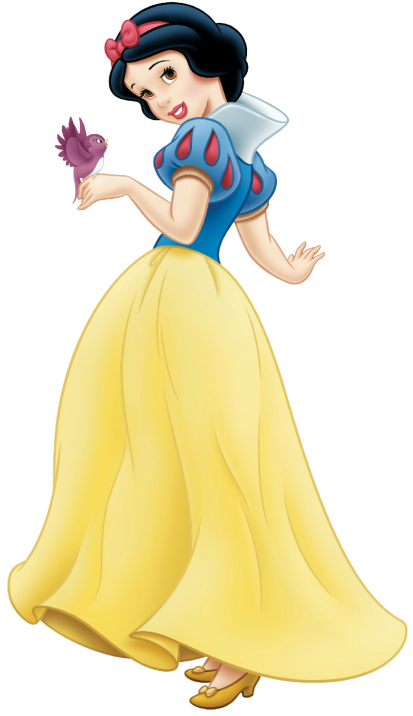 ĐÚNG RỒI
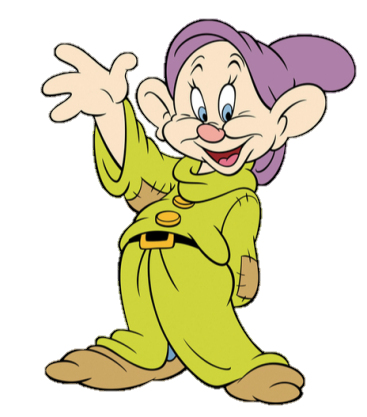 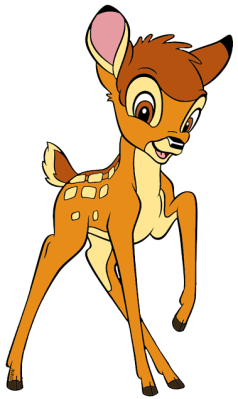 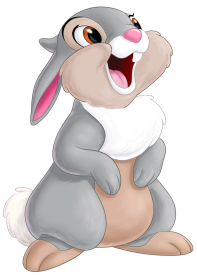 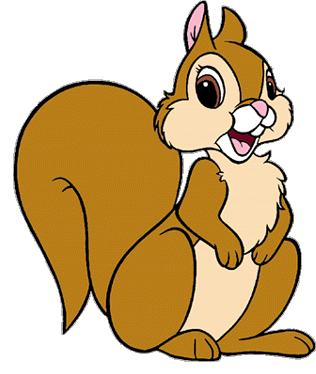 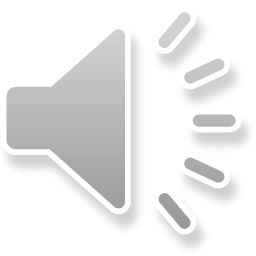 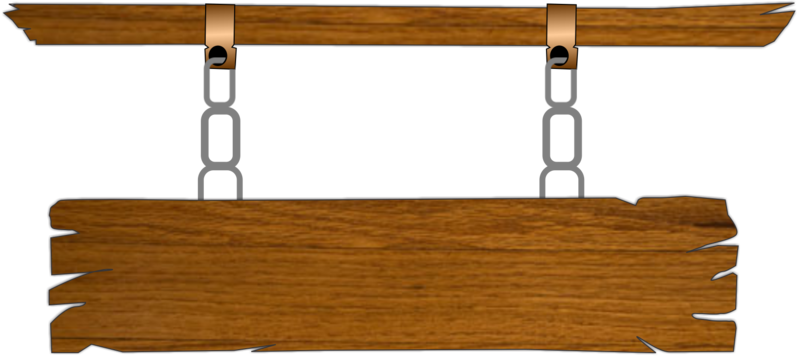 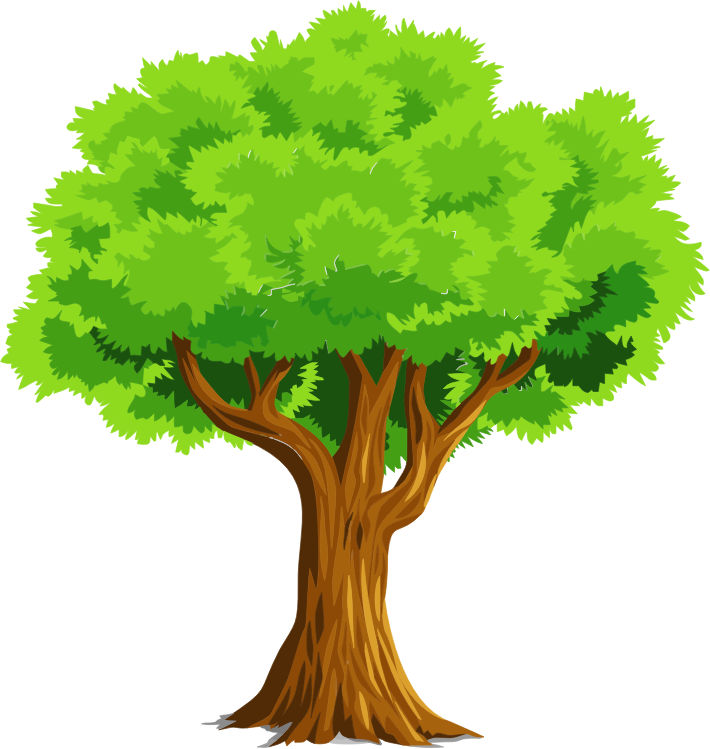 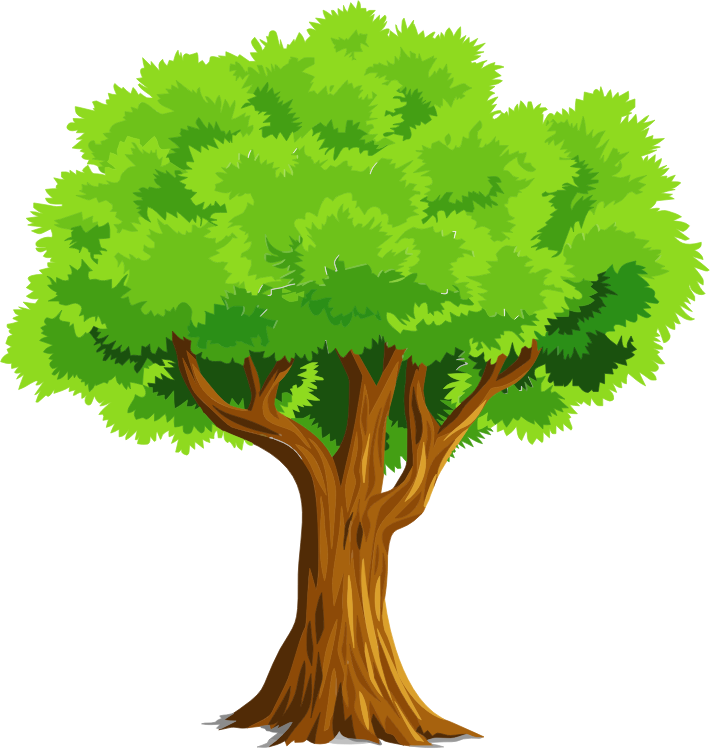 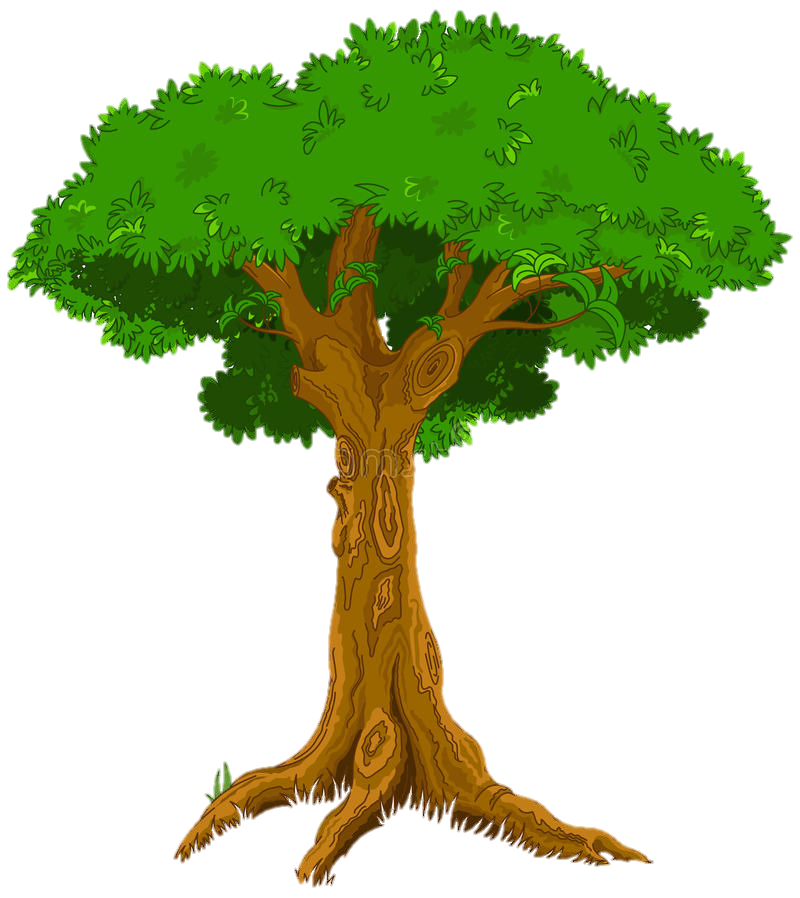 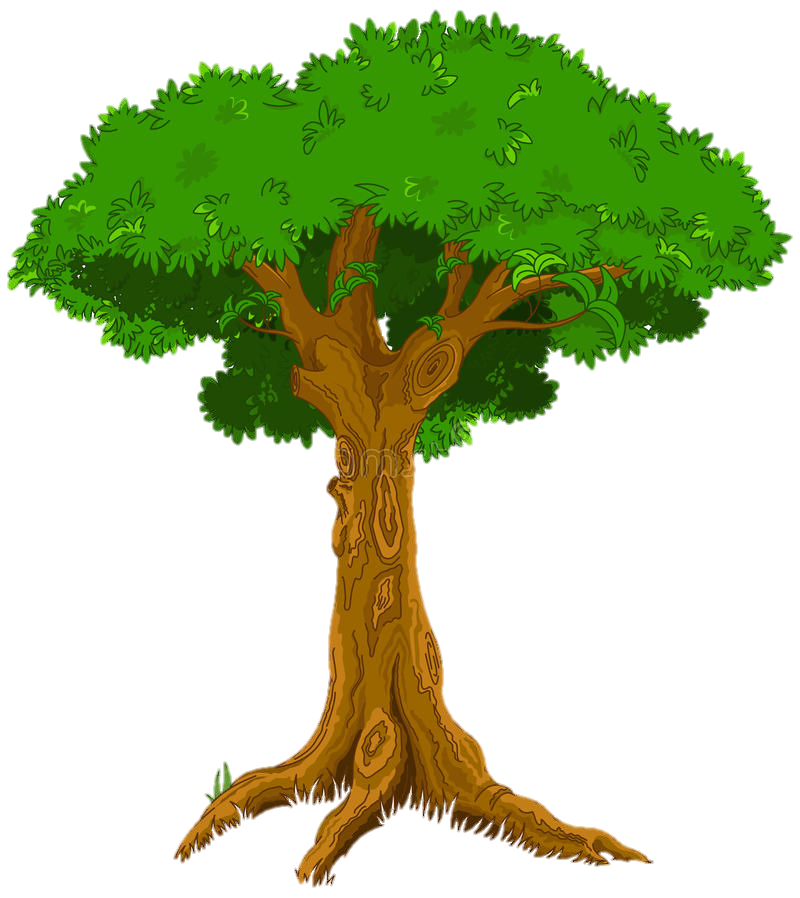 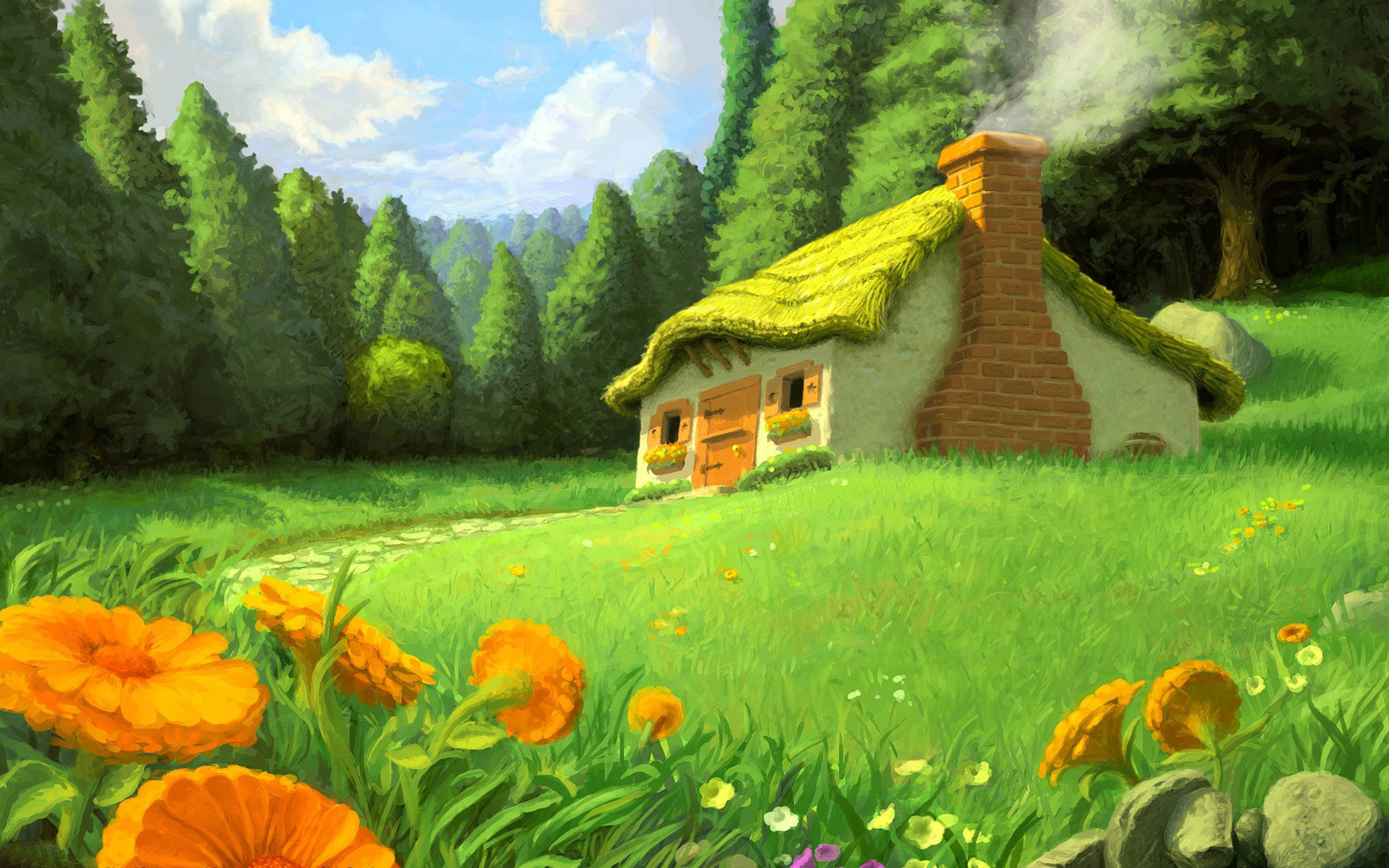 Bắt đầu!
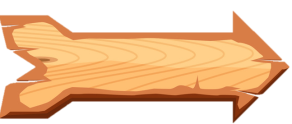 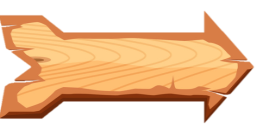 Cây lương thực chính của cư dân Văn Lang, Âu Lạc là
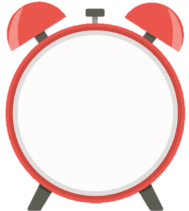 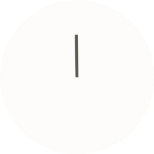 A. khoai.
D. lúa nước.
B. ngô.
C. lúa mì.
HẾT GIỜ
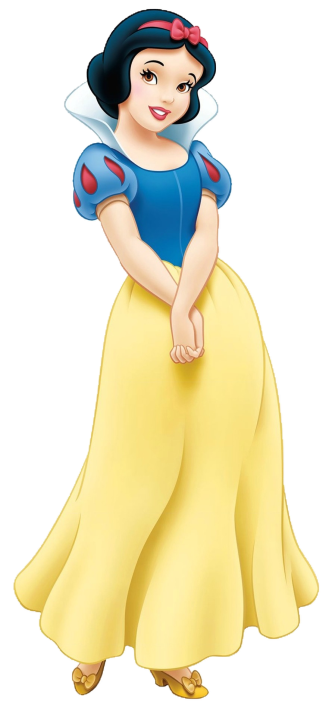 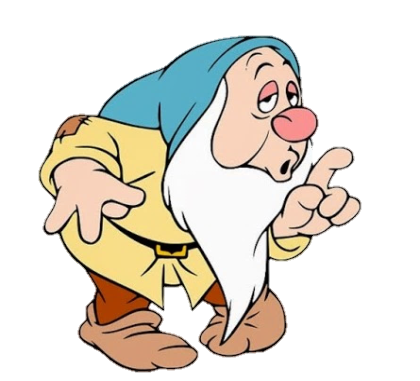 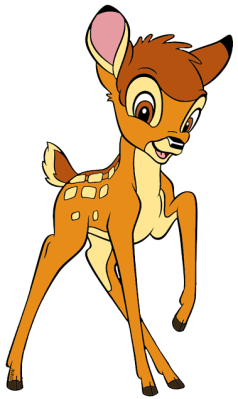 ĐÚNG RỒI
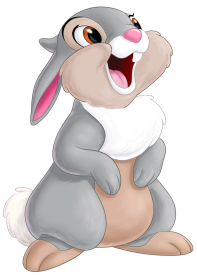 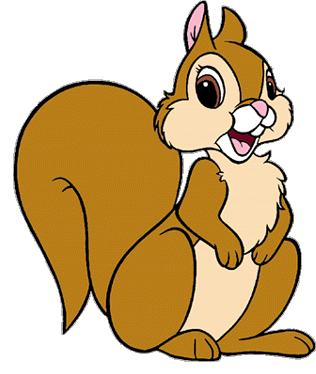 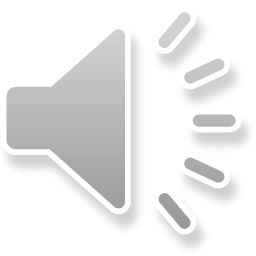 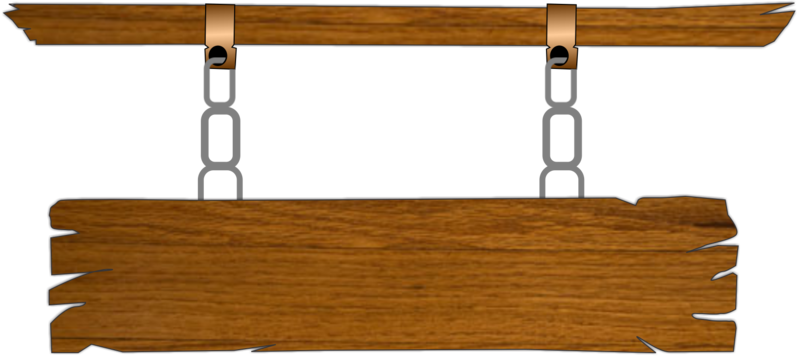 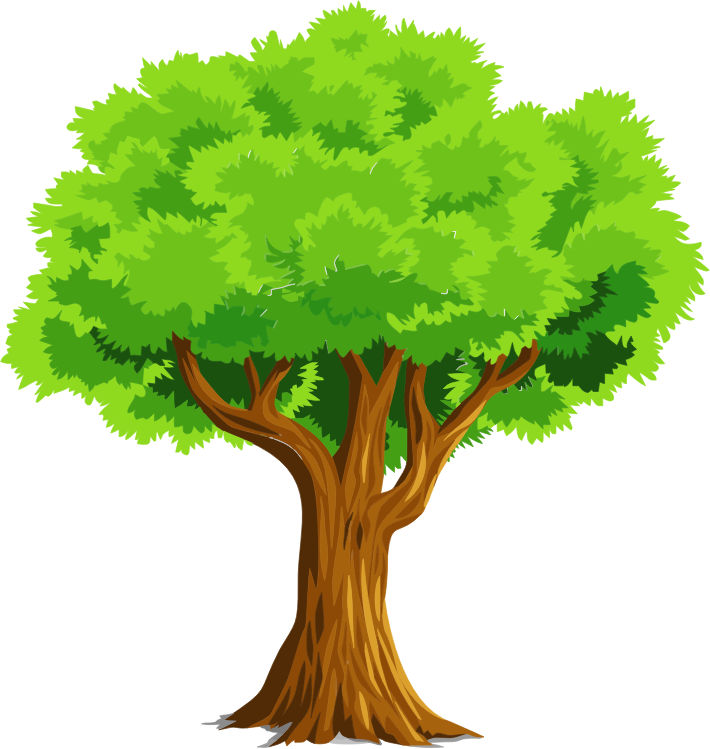 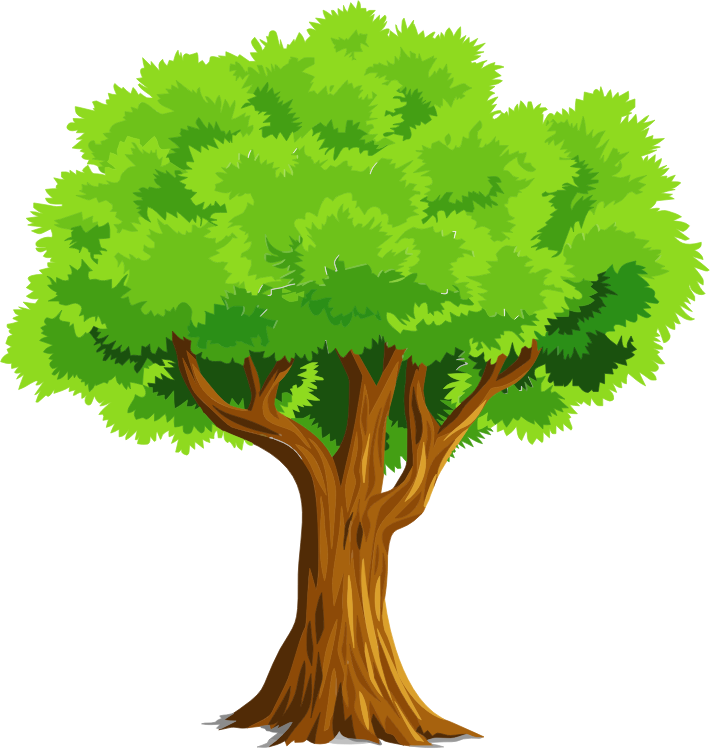 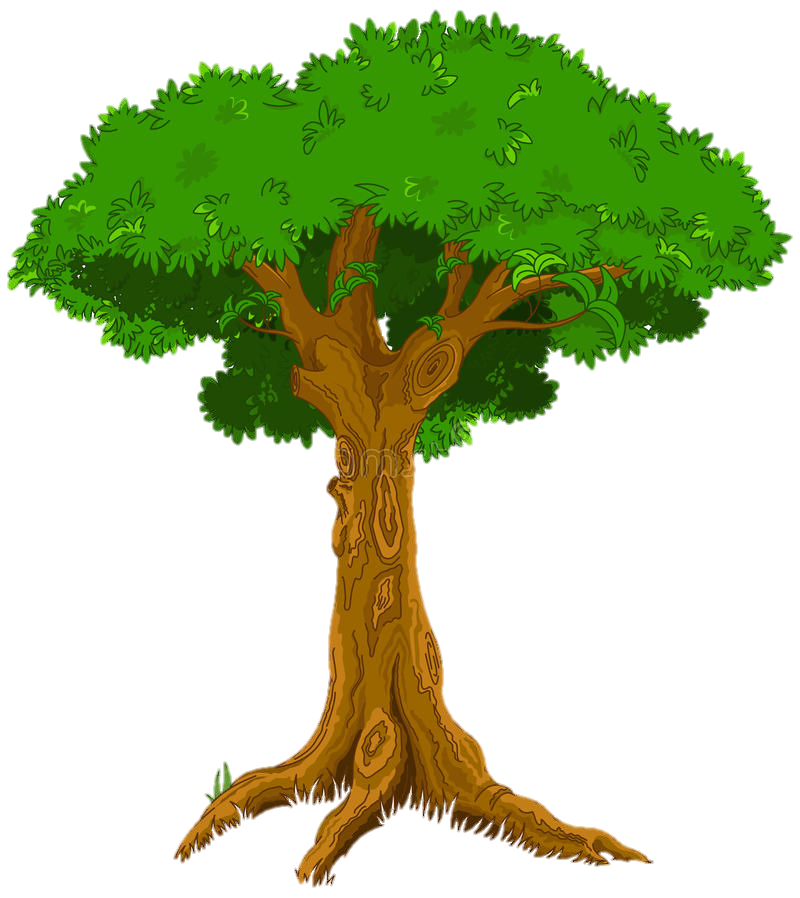 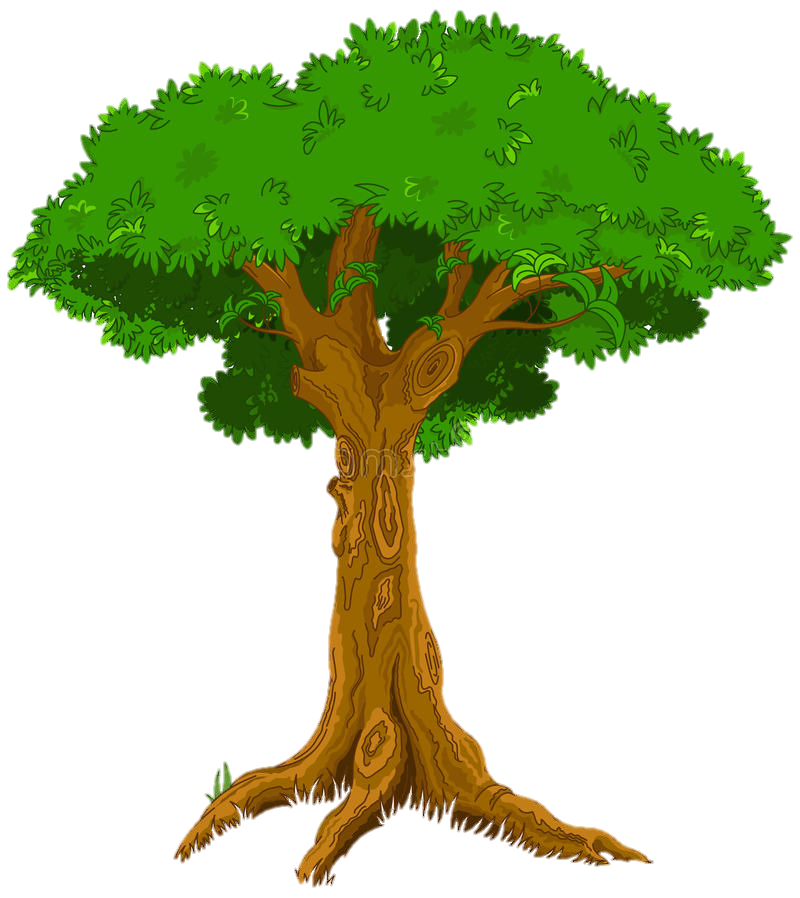 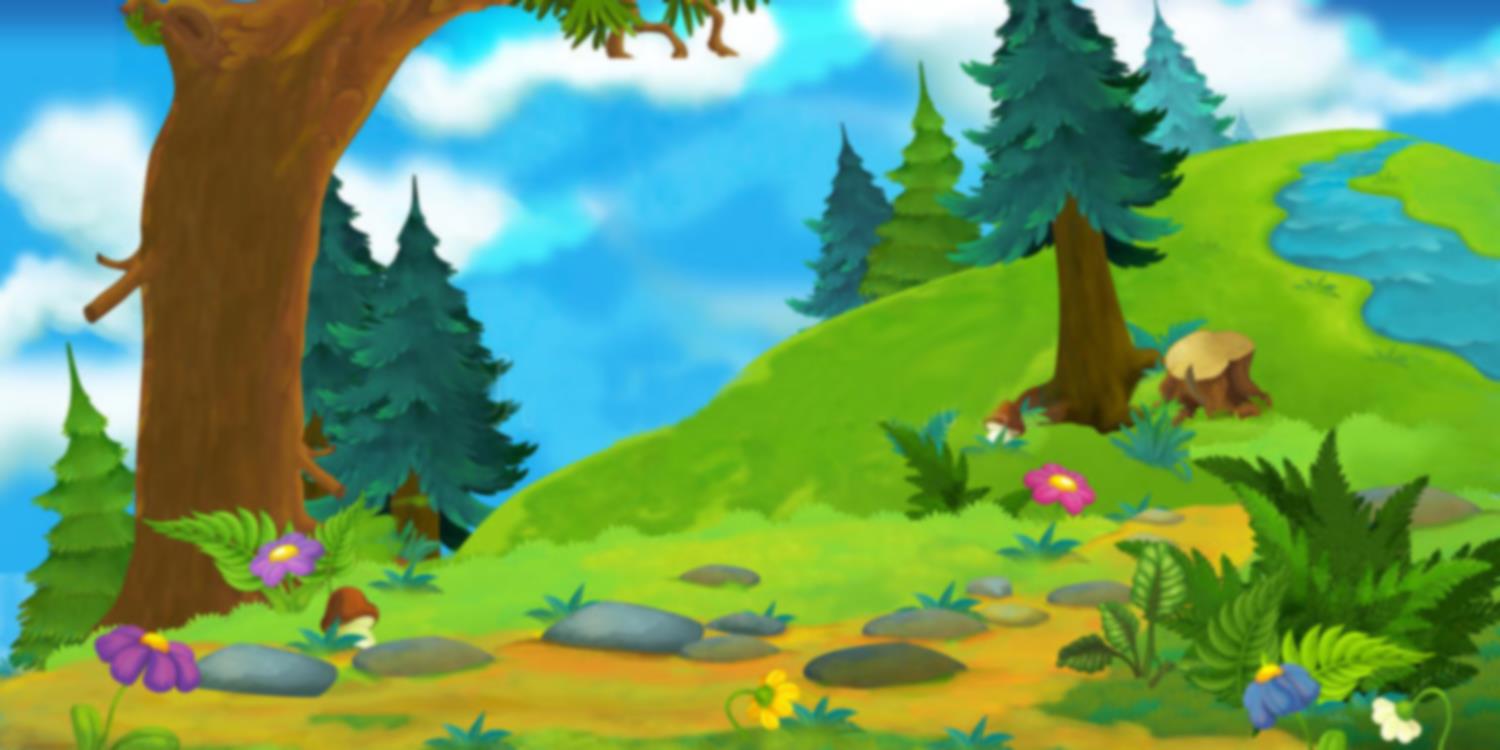 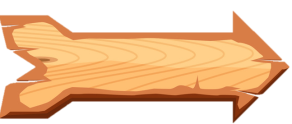 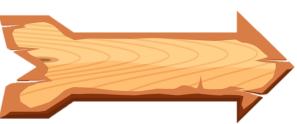 Bắt đầu!
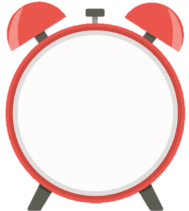 Công cụ sản xuất như rìu, lưỡi cày, cuốc… của người Văn Lang làm bằng chất liệu gì?
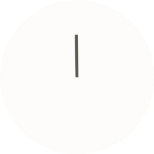 A. Đá.
D. Vàng.
B. Đồng.
C. Bạc.
HẾT GIỜ
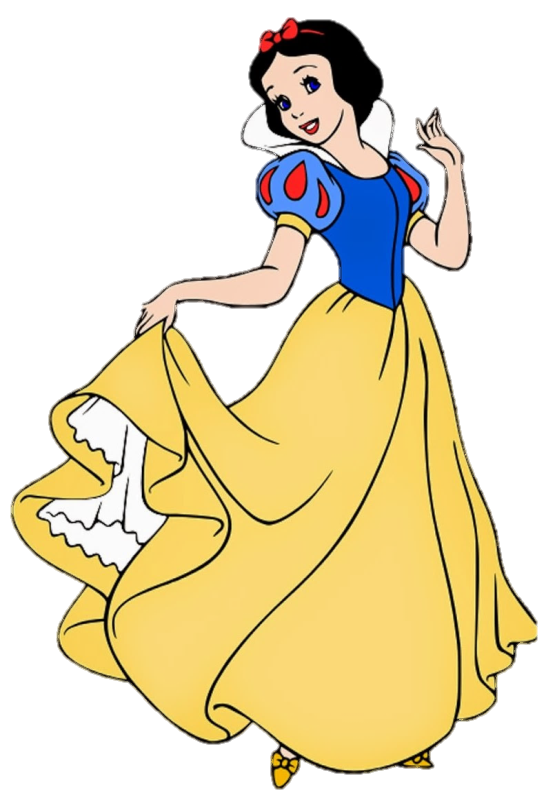 ĐÚNG RỒI
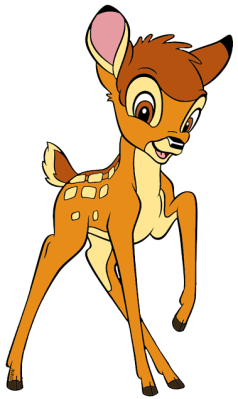 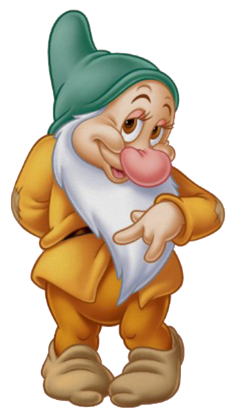 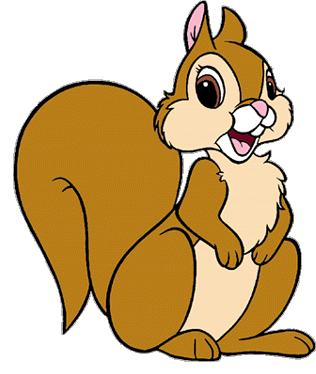 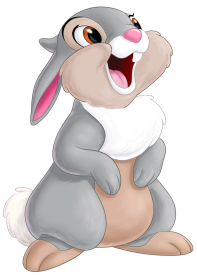 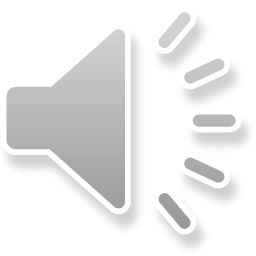 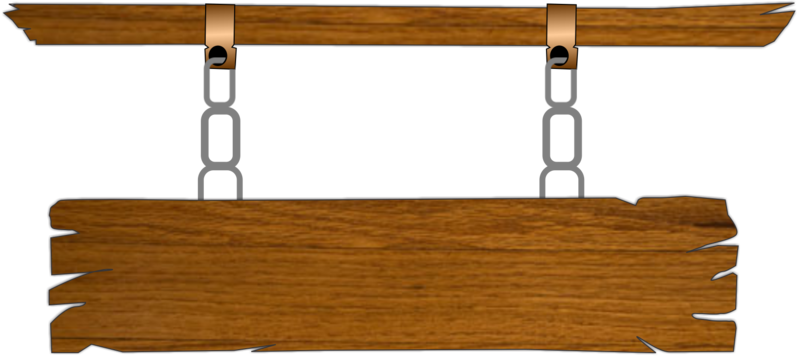 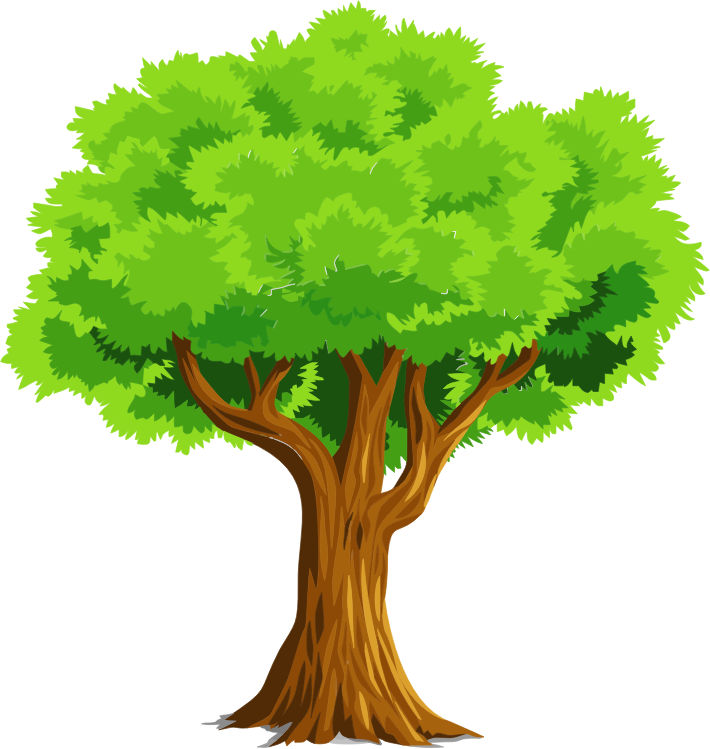 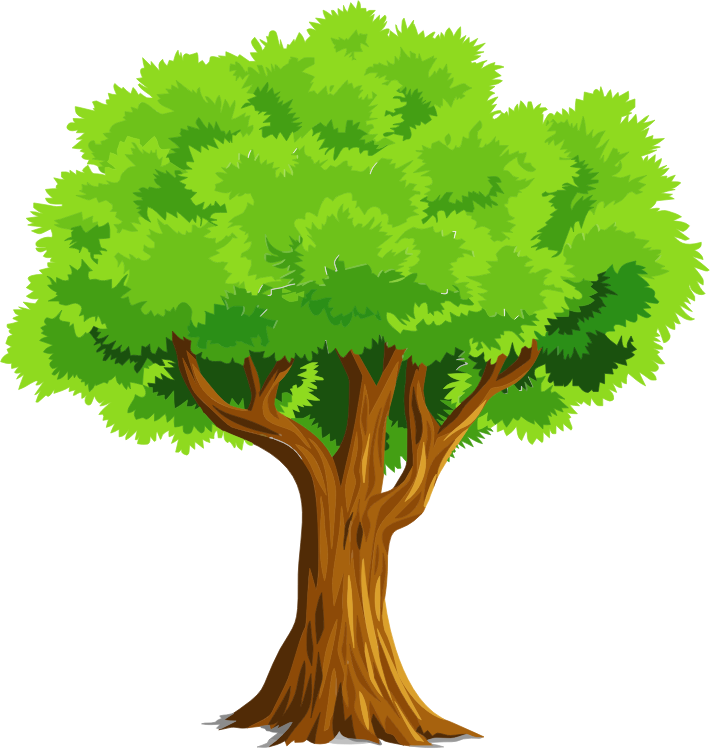 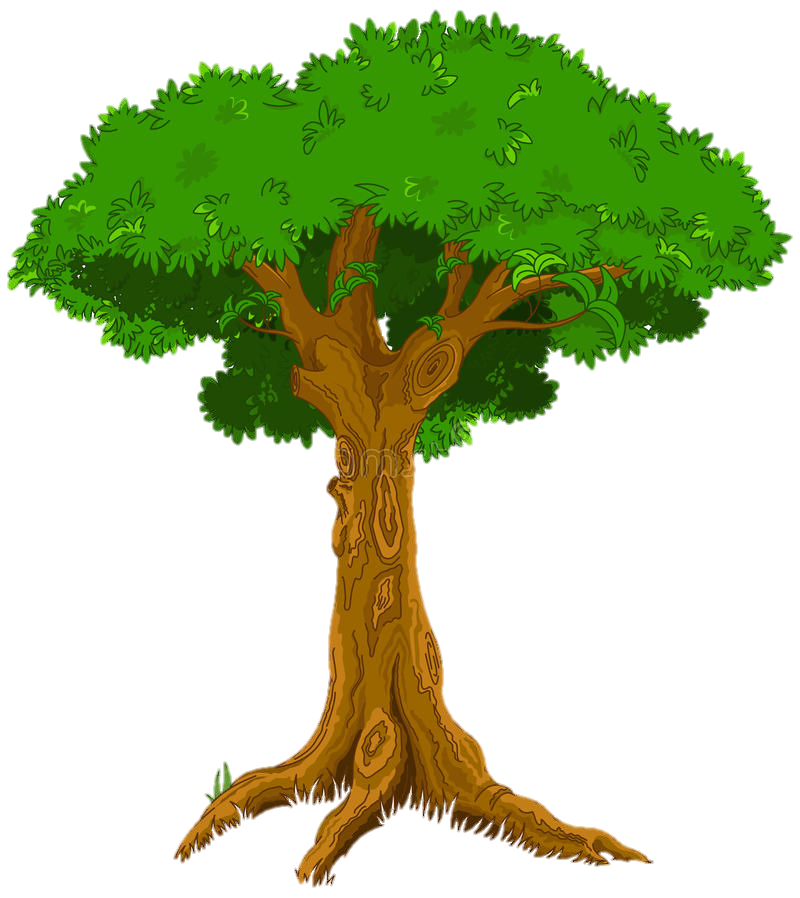 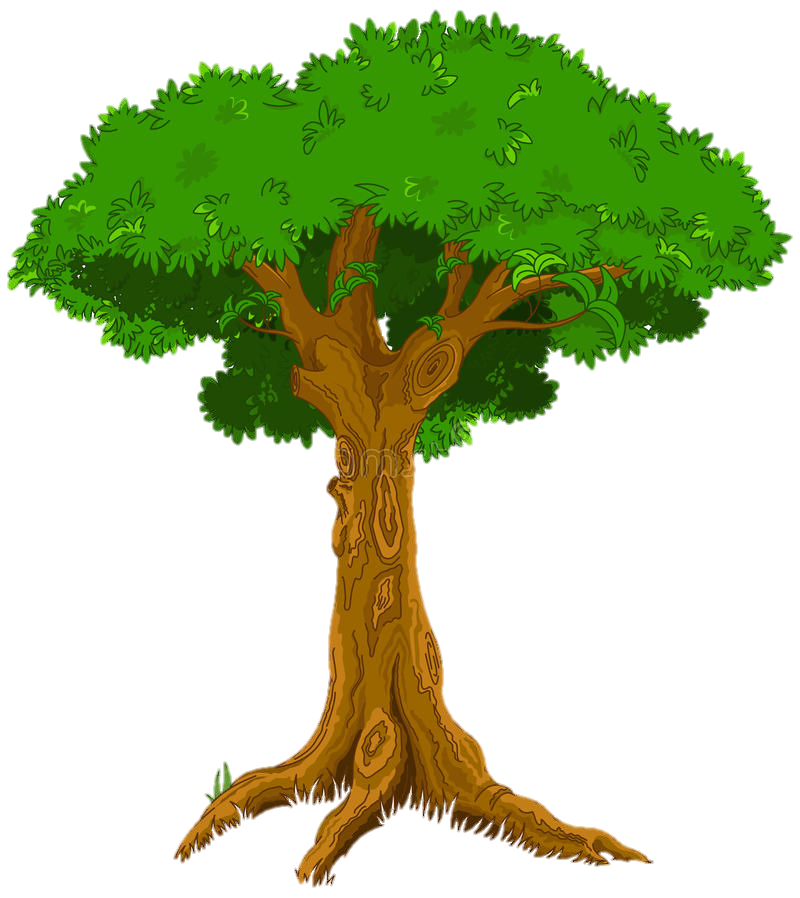 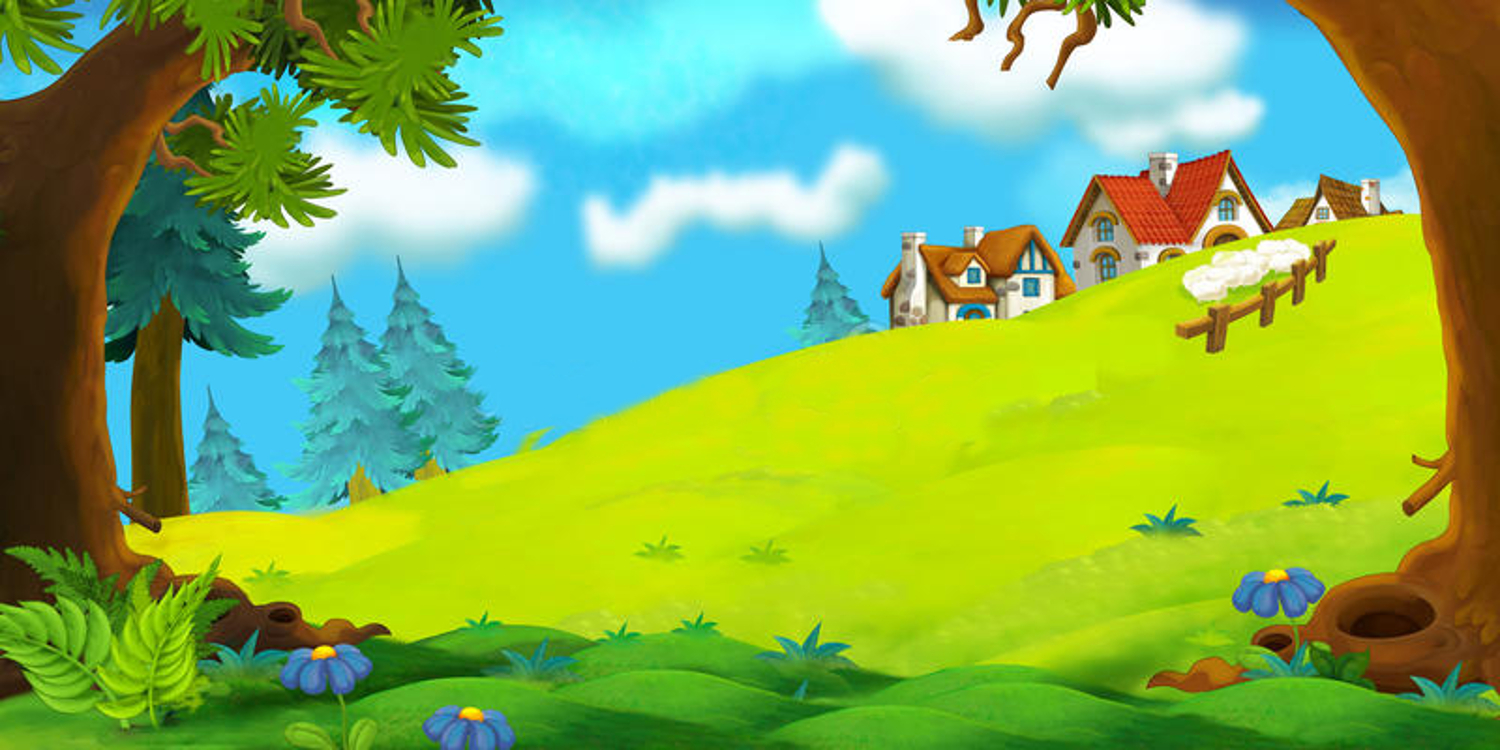 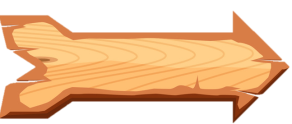 Bắt đầu!
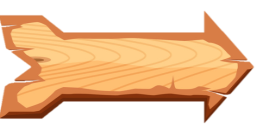 Cư dân của nhà nước Văn Lang thuộc tộc người nào dưới đây?
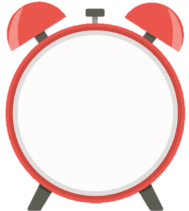 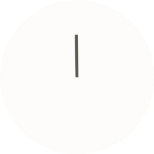 A. Người Việt.
D. Người Khơ-me.
B. Người Môn.
C. Người Miến.
HẾT GIỜ
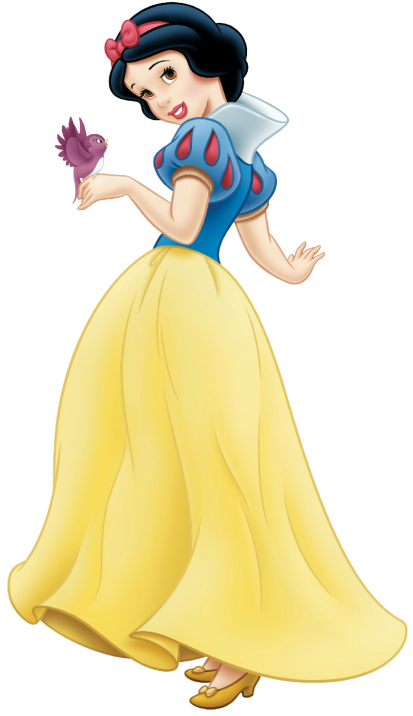 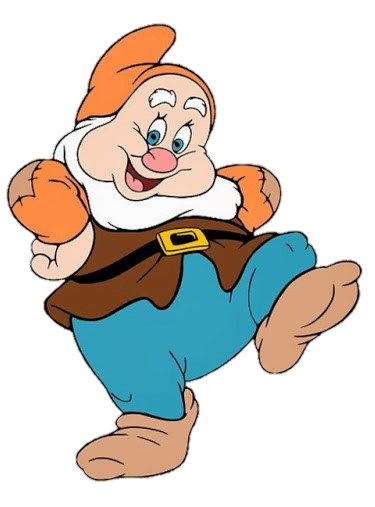 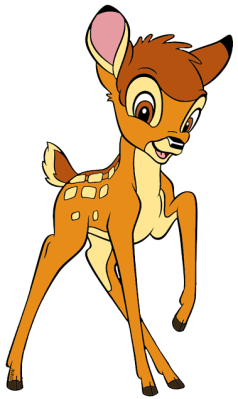 ĐÚNG RỒI
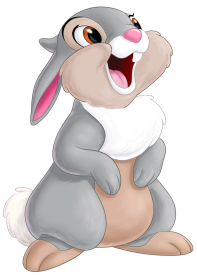 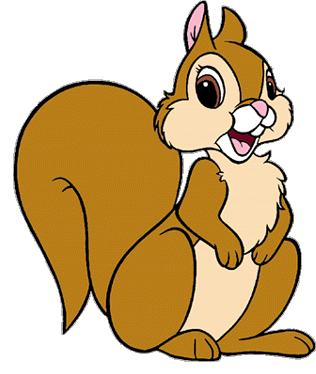 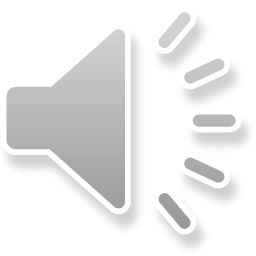 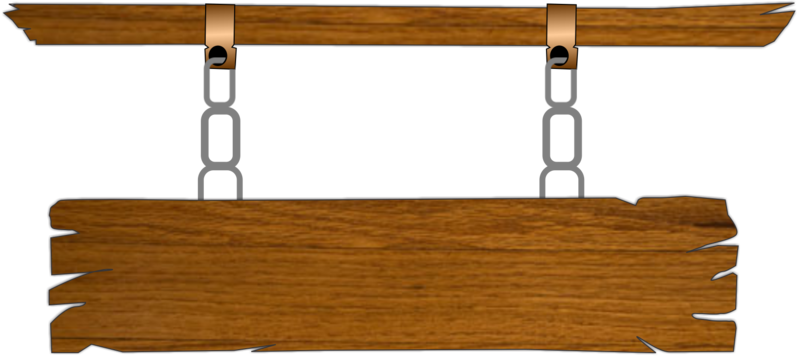 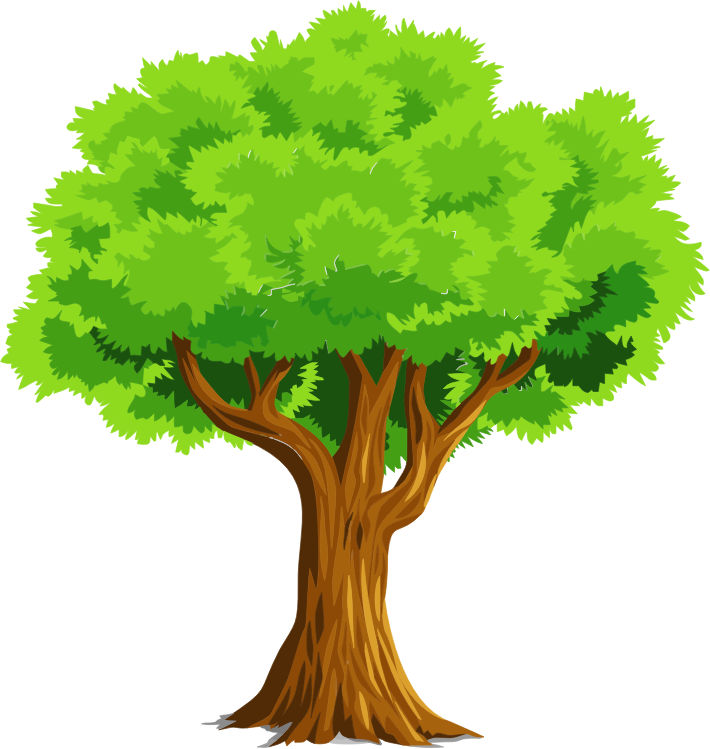 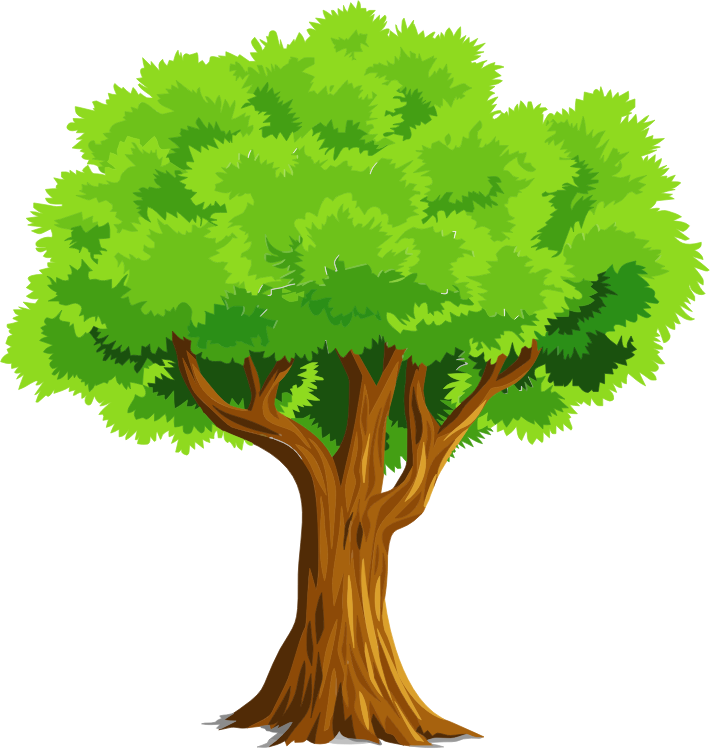 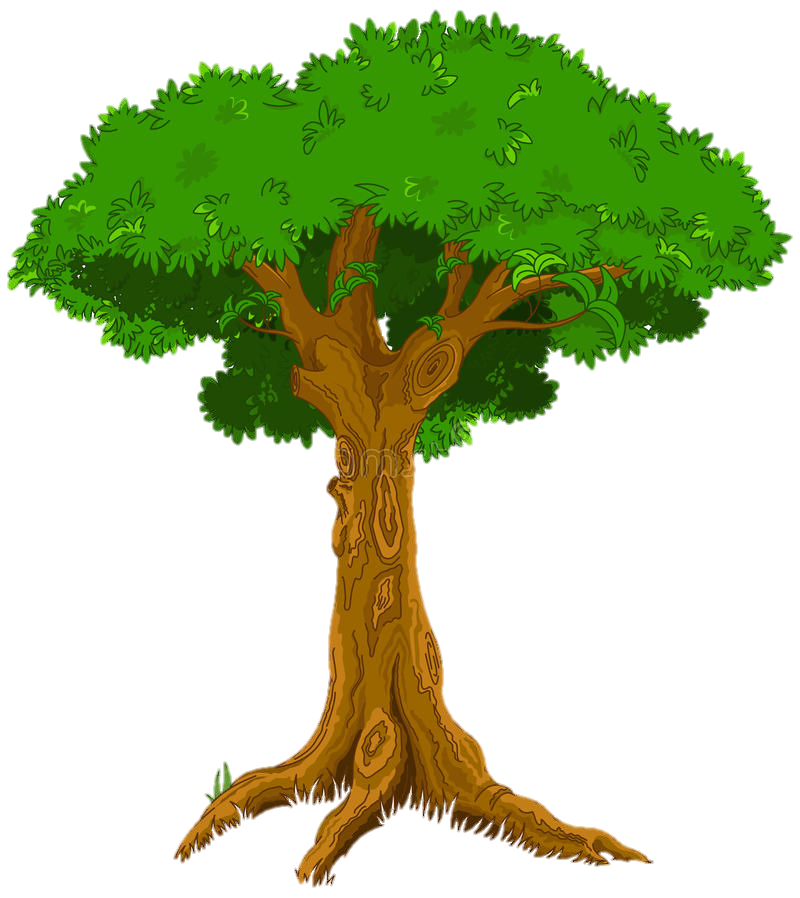 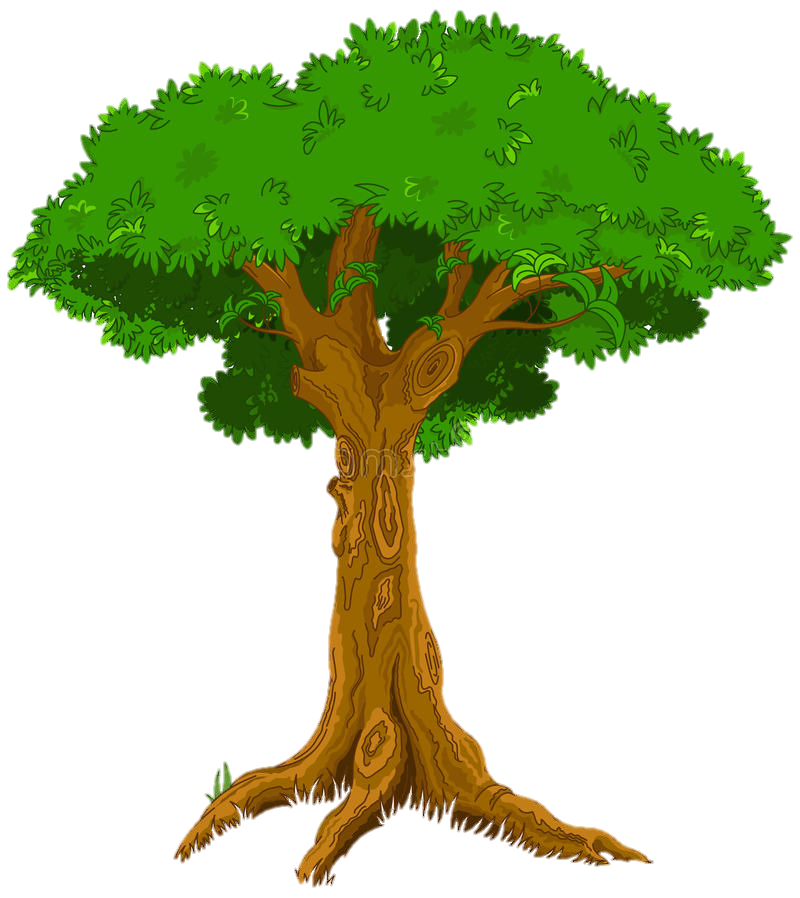 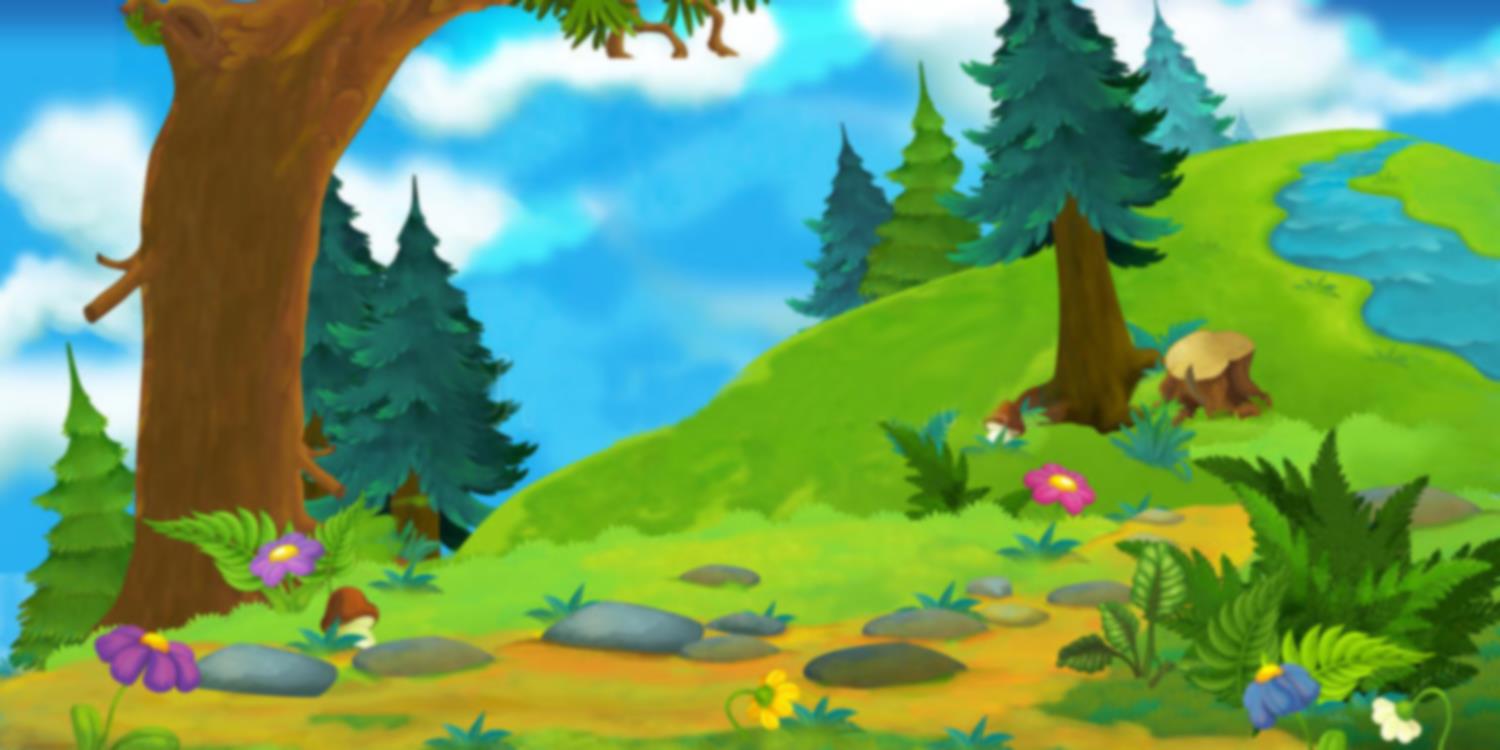 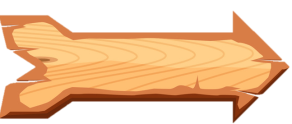 Bắt đầu!
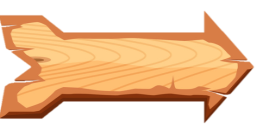 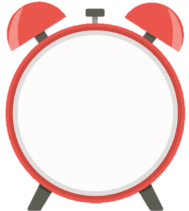 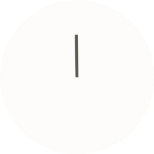 Nét nổi bật trong tín ngưỡng của cư dân Văn Lang, Âu Lạc là
A. thường xuyên tổ chức lễ hội lớn.
D. có tục hỏa táng người chết.
B. thờ cúng các lực lượng siêu nhiên.
C. có tục nhuộm răng, ăn trầu.
HẾT GIỜ
ĐÚNG RỒI
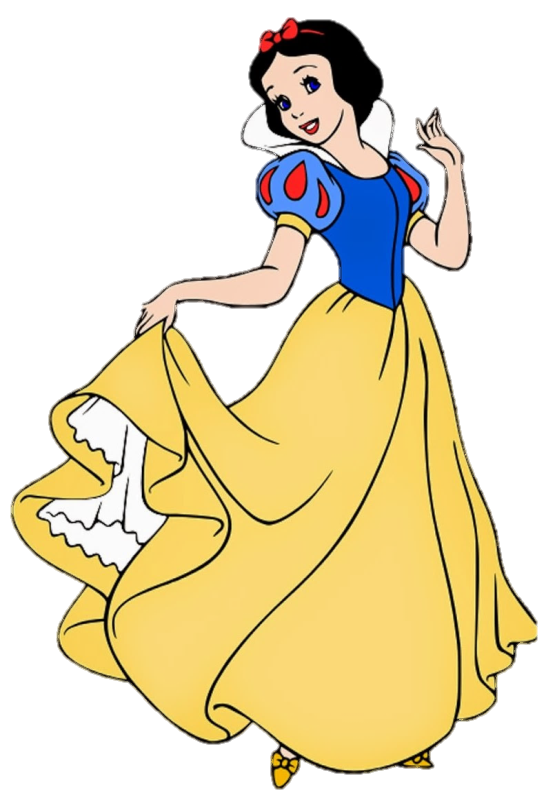 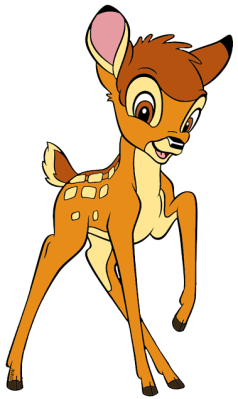 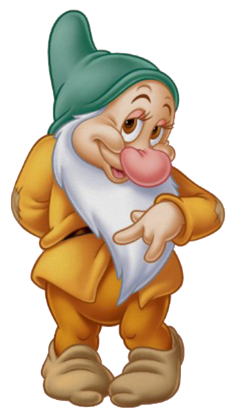 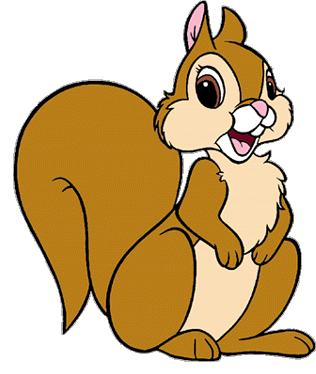 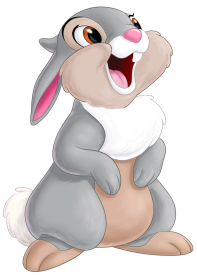 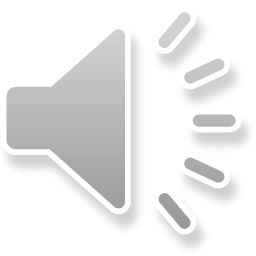 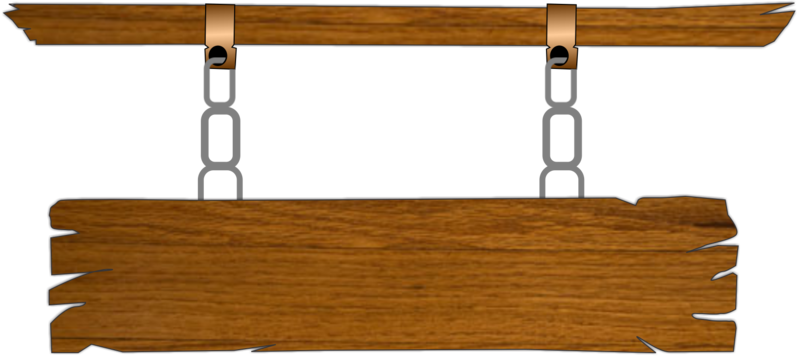 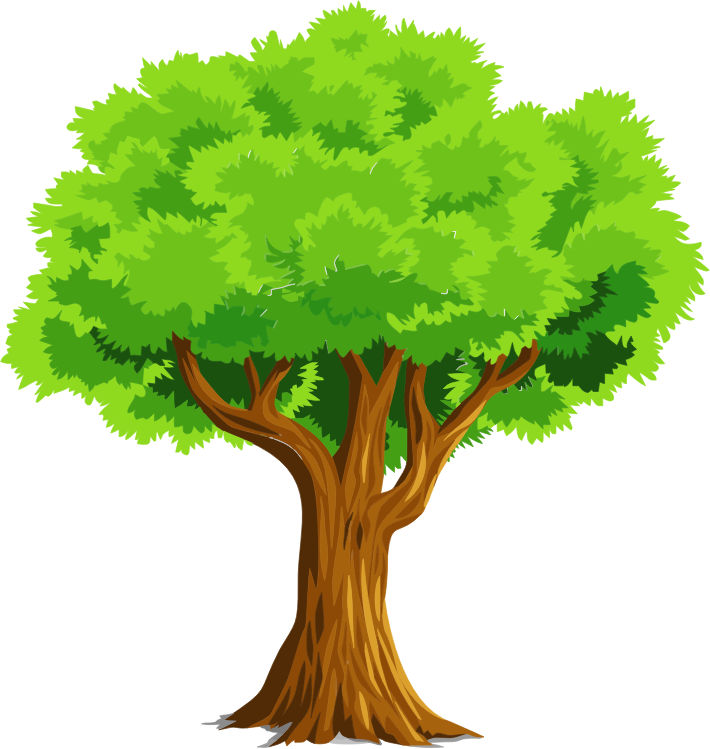 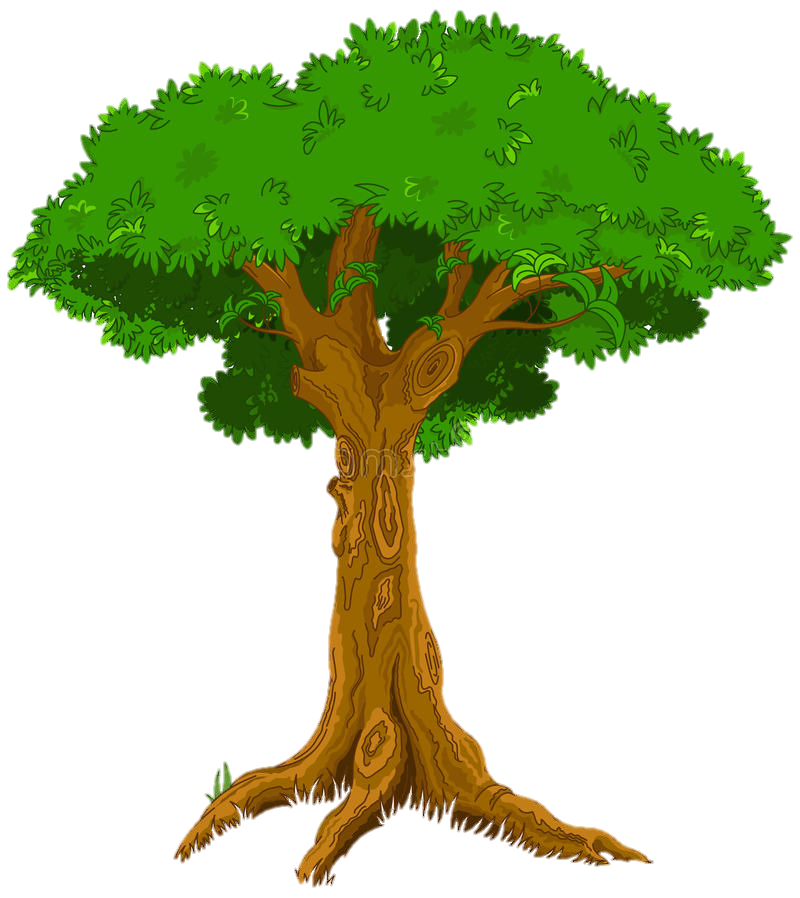 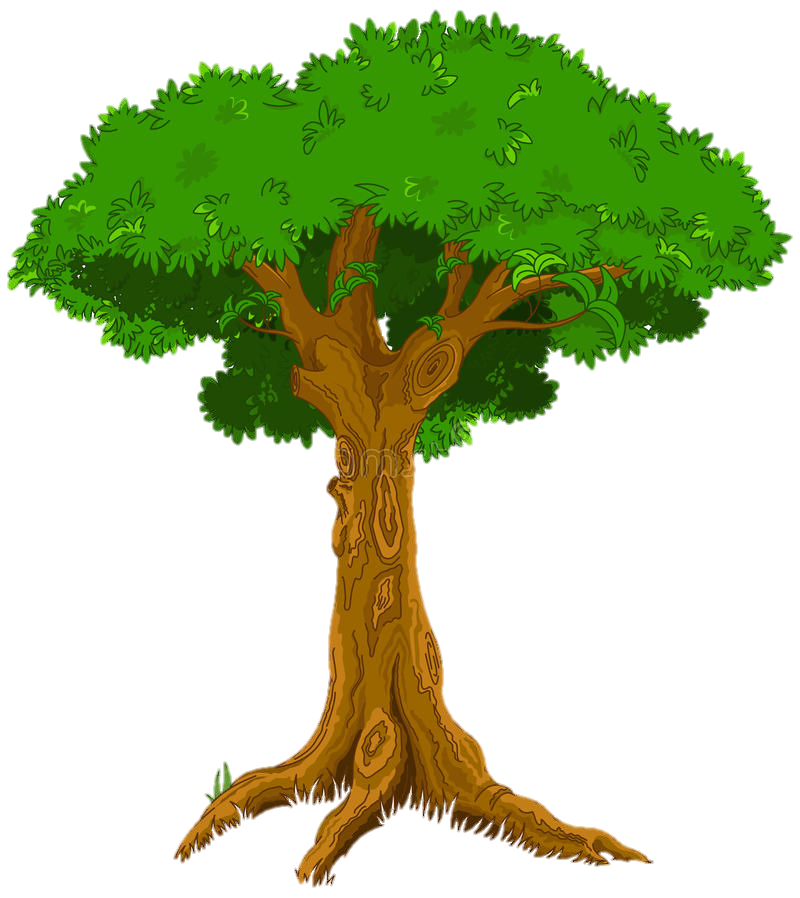 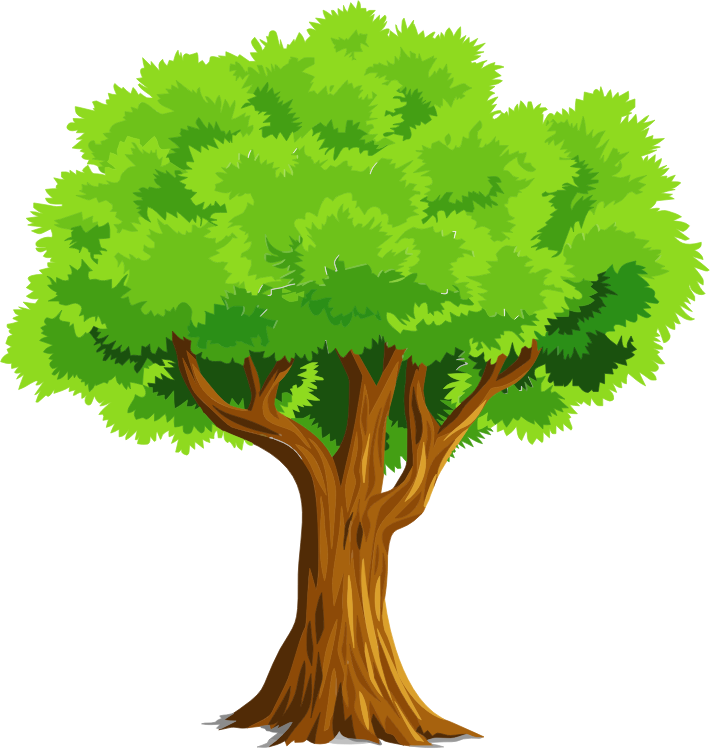 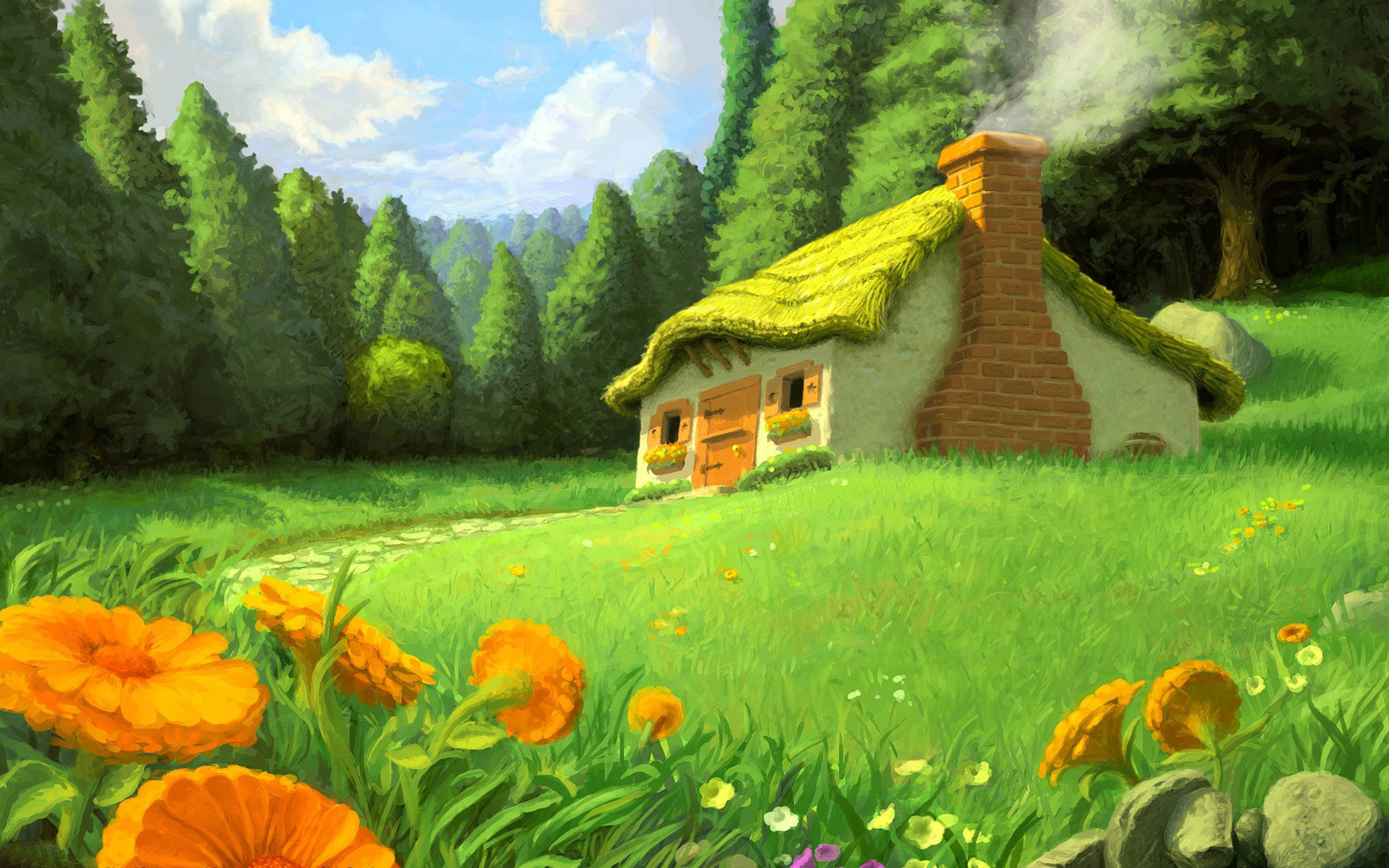 Bắt đầu!
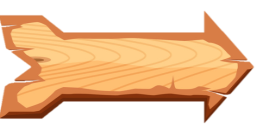 Người Văn Lang, Âu Lạc tạo ra vải may váy, áo… từ nghề
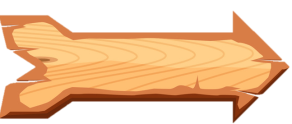 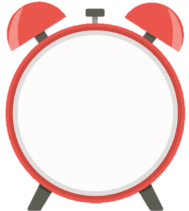 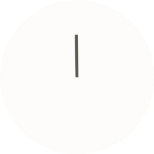 A. trồng khoai đậu.
D. trồng hoa màu.
B. trồng dâu nuôi tằm.
C. trồng lúa nước.
HẾT GIỜ
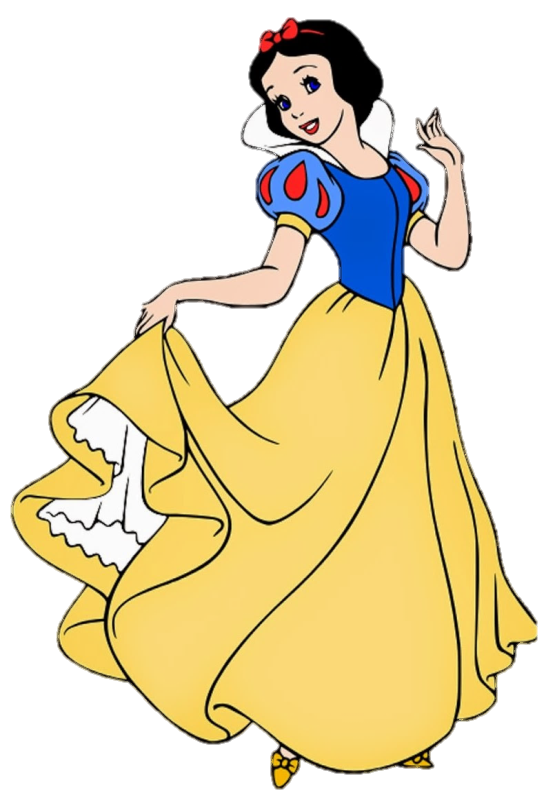 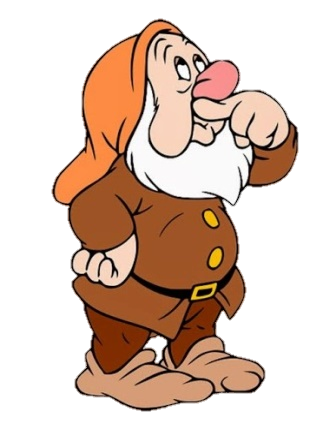 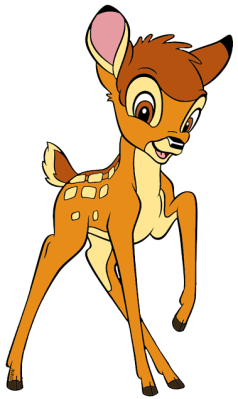 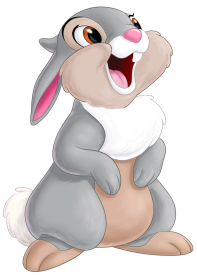 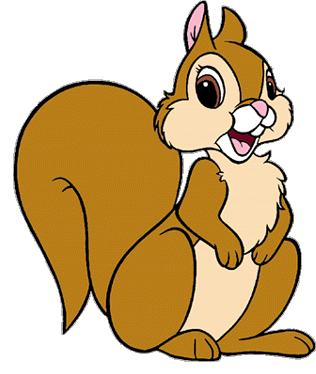 ĐÚNG RỒI
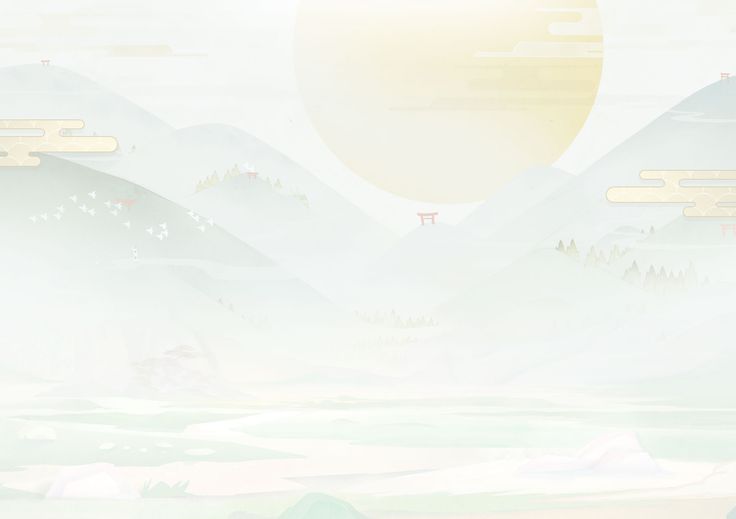 III. VẬN DỤNG
Vận dụng 3 trang 80 Lịch Sử lớp 6: Những phong tục nào trong văn hóa Việt Nam hiện nay được kế thừa từ thời Văn Lang, Âu Lạc?
Phong tục là toàn bộ những hoạt động sống của con người mang tính bền vững, phổ biến, được cộng đồng thừa nhận, truyền từ thế hệ này sang thế hệ khác.
- Tục nhuộm răng đen (vẫn phổ biến ở các vùng nông thôn khu vực Bắc Bộ).
- Tục ăn trầu; làm bánh trưng – bánh giày trong ngày lễ/tết.
- Tục thờ cúng tổ tiên, anh hùng dân tộc…
- Tổ chức các lễ hội liên quan đến sản xuất nông nghiệp (lễ xuống đồng; lễ mừng cơm mới…)
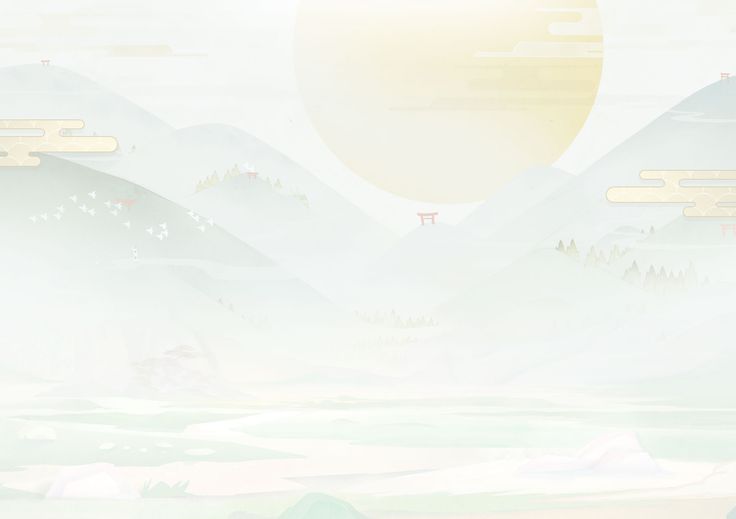